CS1033 Assignment 1 Slide Show (Group 1)
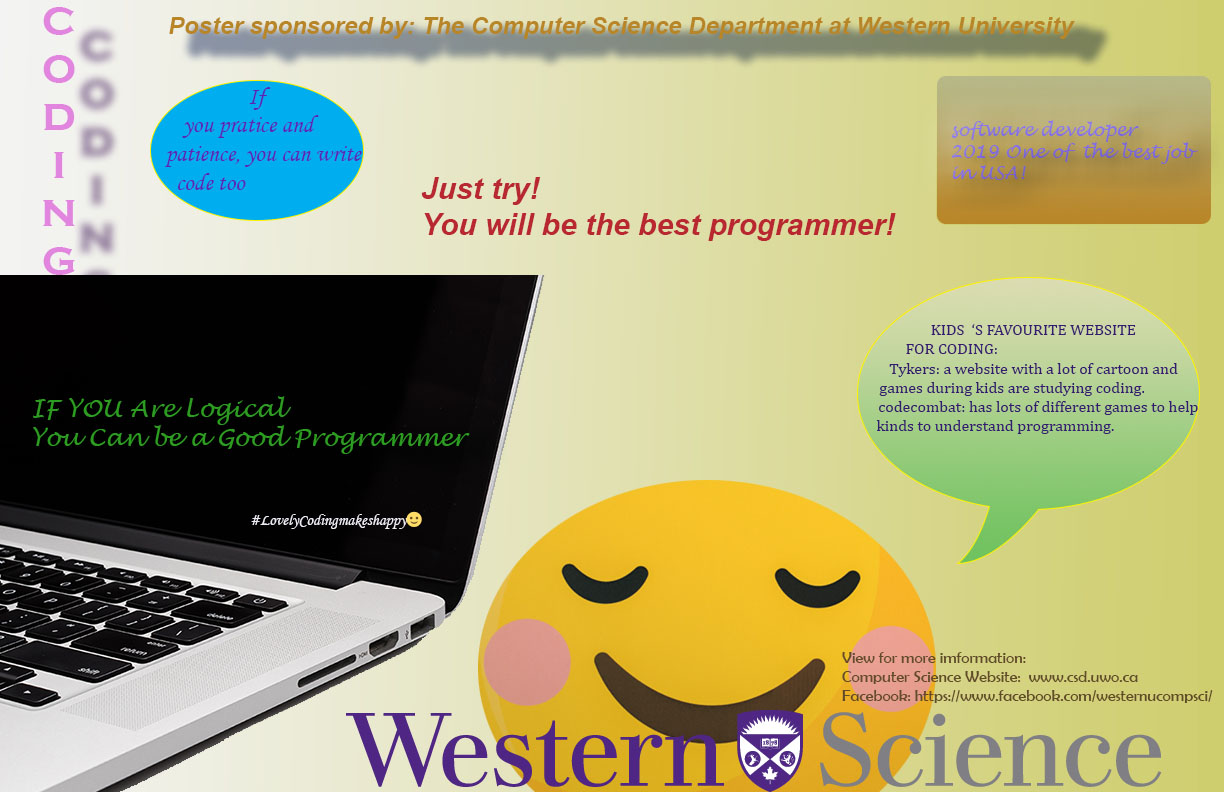 1/128
[Speaker Notes: zchen863_poster.jpg]
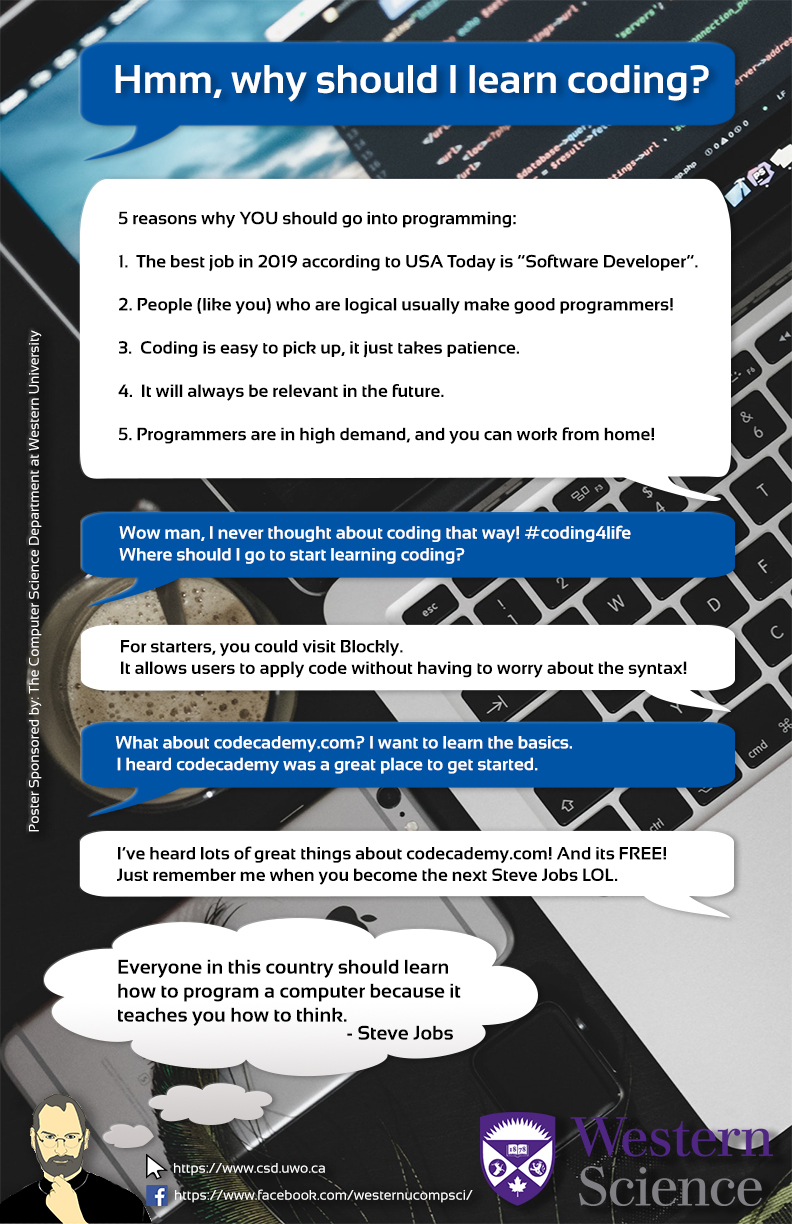 2/128
[Speaker Notes: zchen692_poster.jpg]
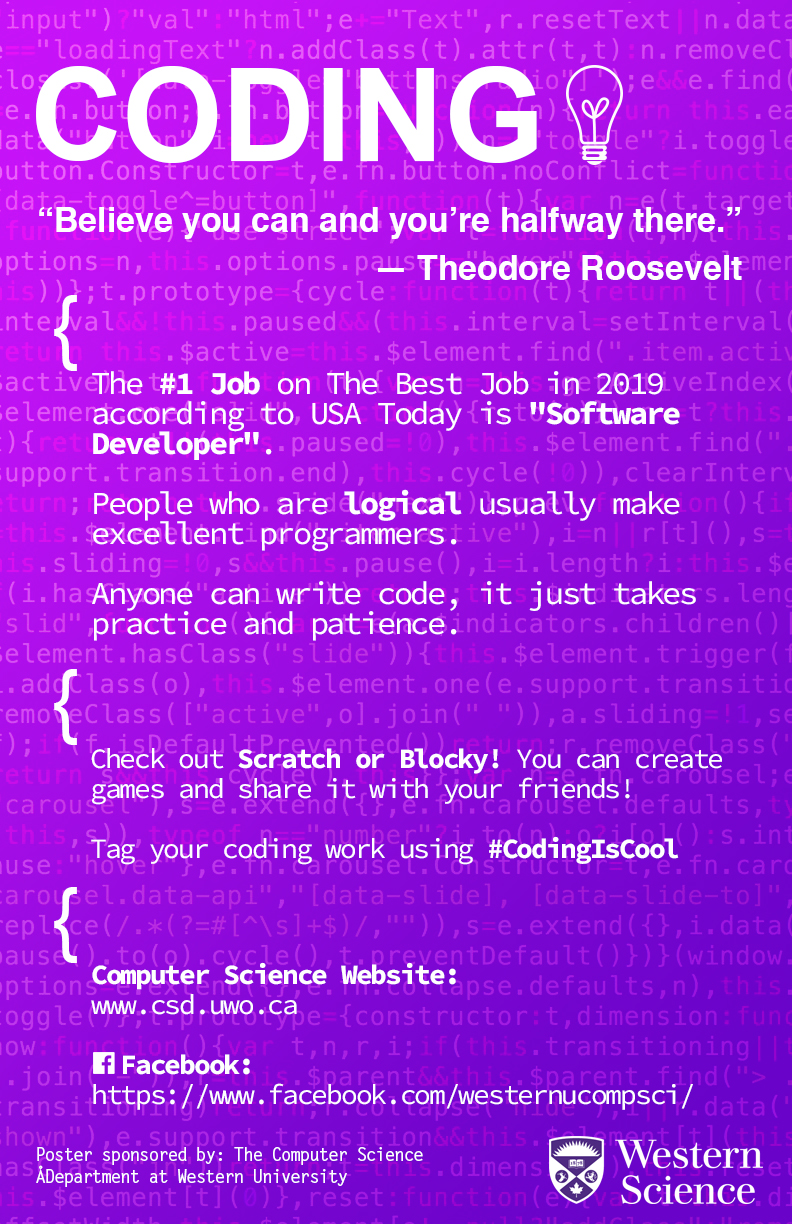 3/128
[Speaker Notes: zchen548_poster.jpg]
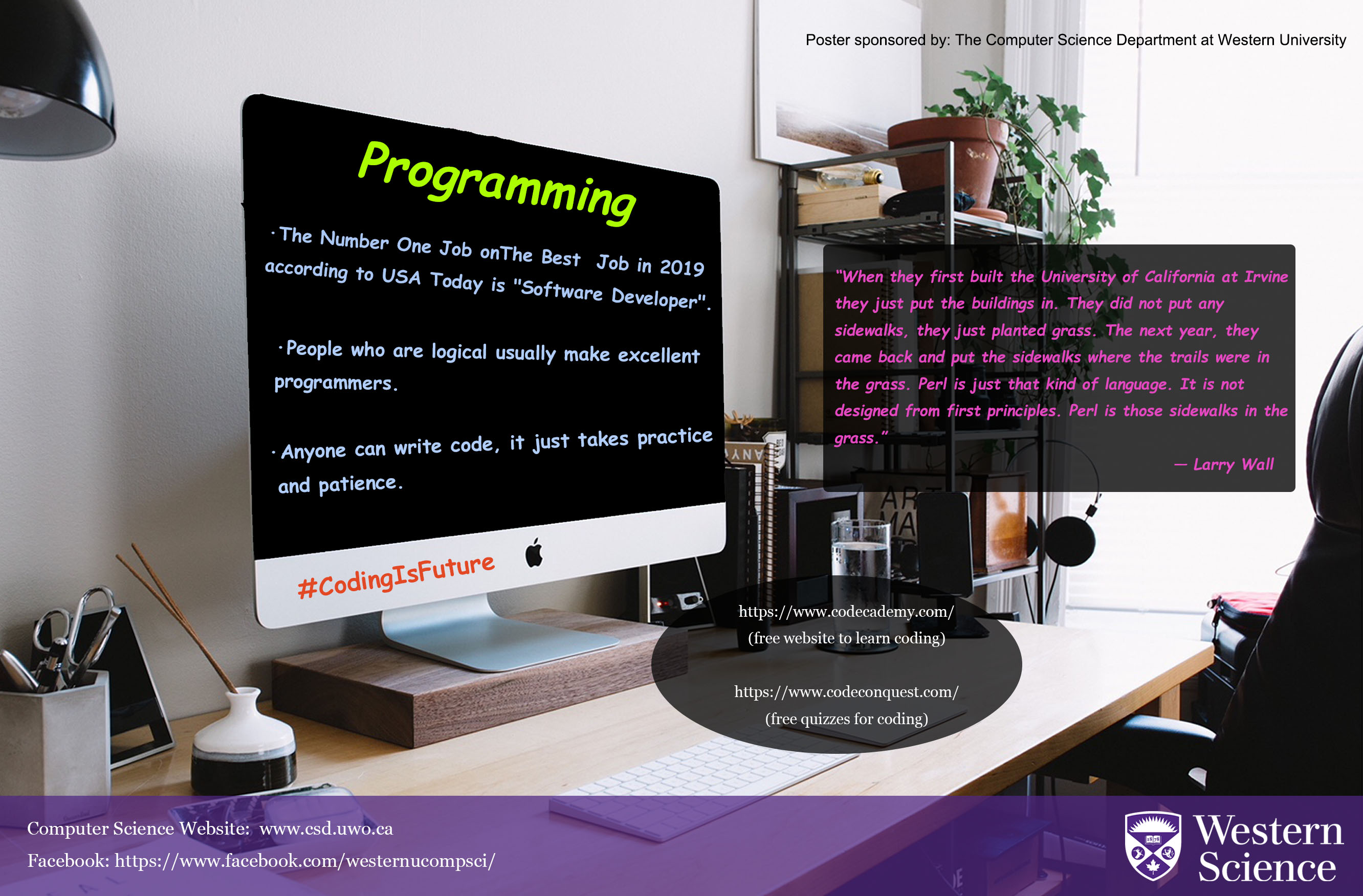 4/128
[Speaker Notes: zcai63_poster.jpg]
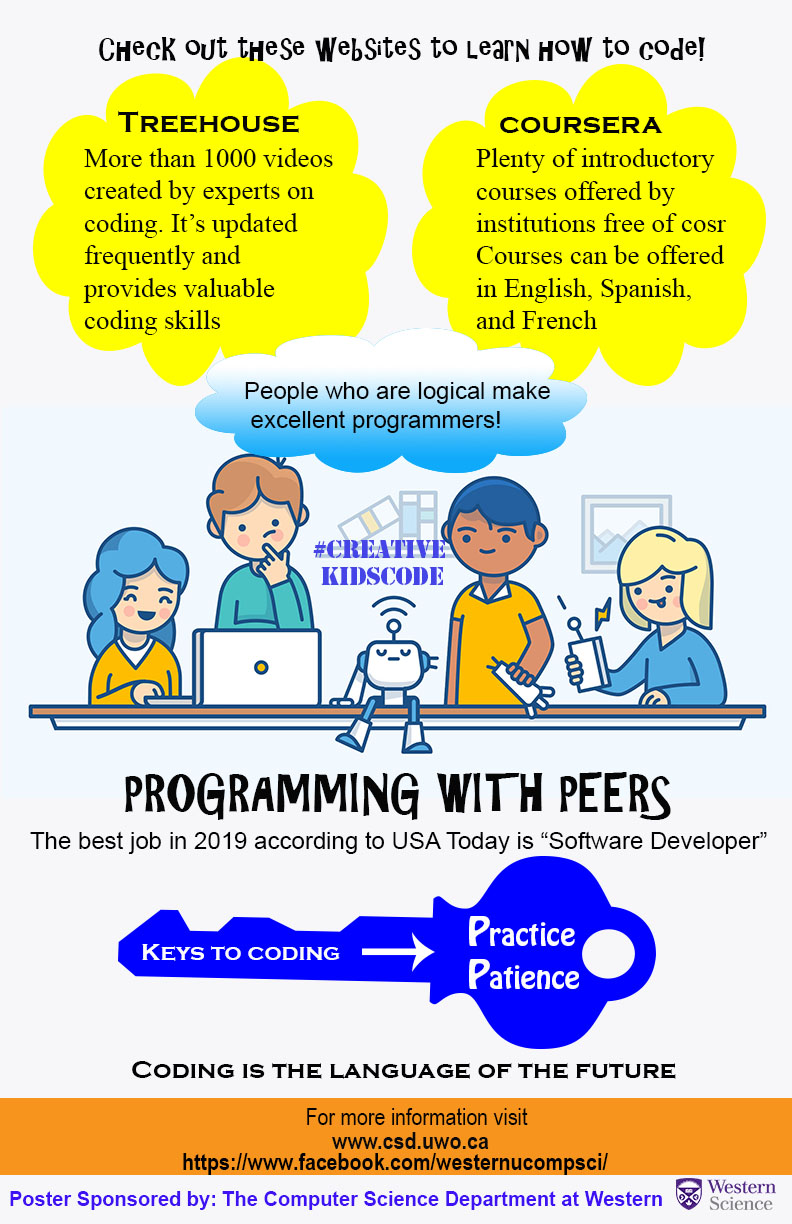 5/128
[Speaker Notes: zaliadam_poster.jpg]
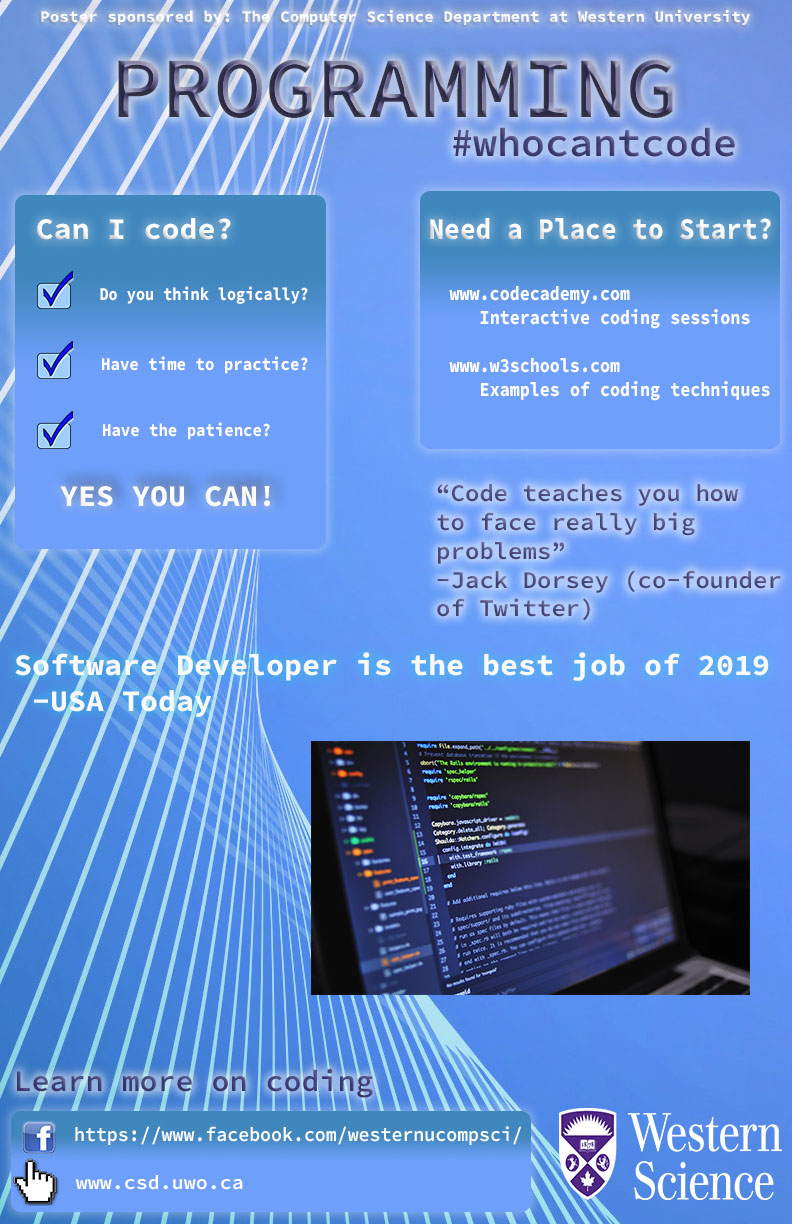 6/128
[Speaker Notes: zahmed69_poster.jpg]
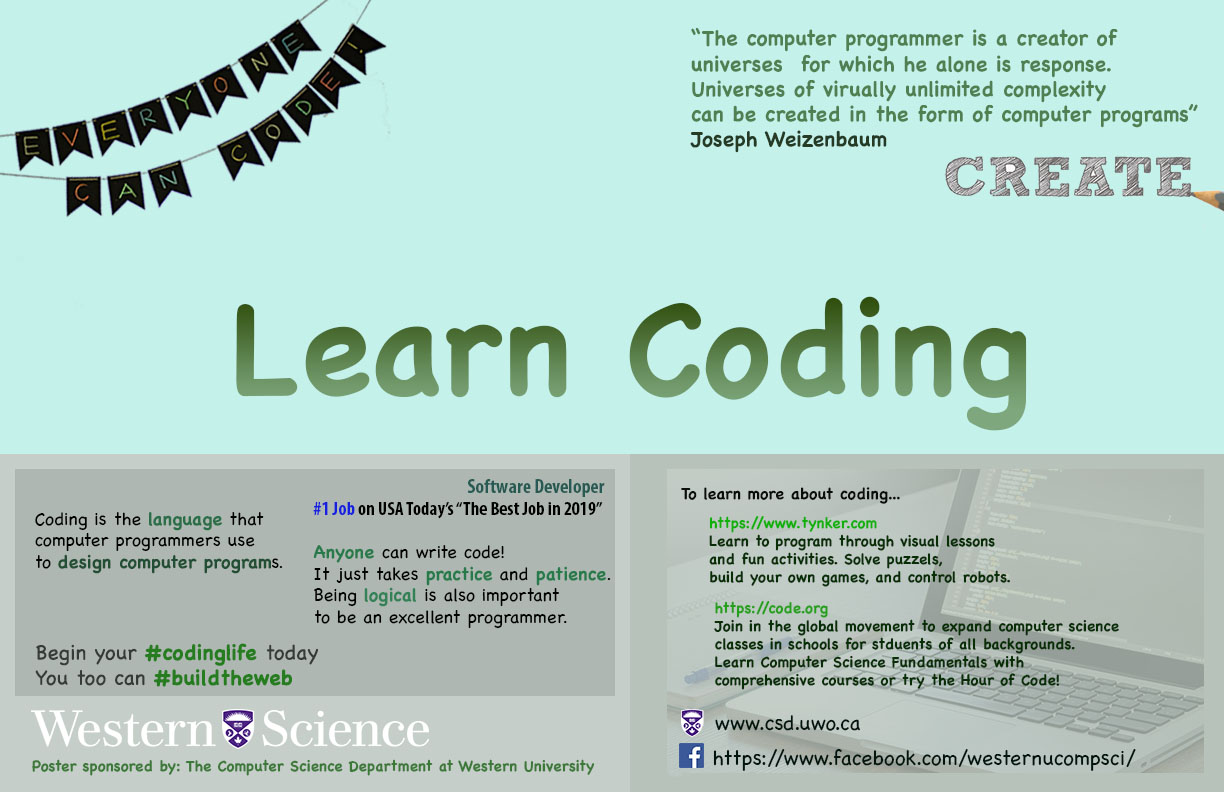 7/128
[Speaker Notes: ychoi293_poster.jpg]
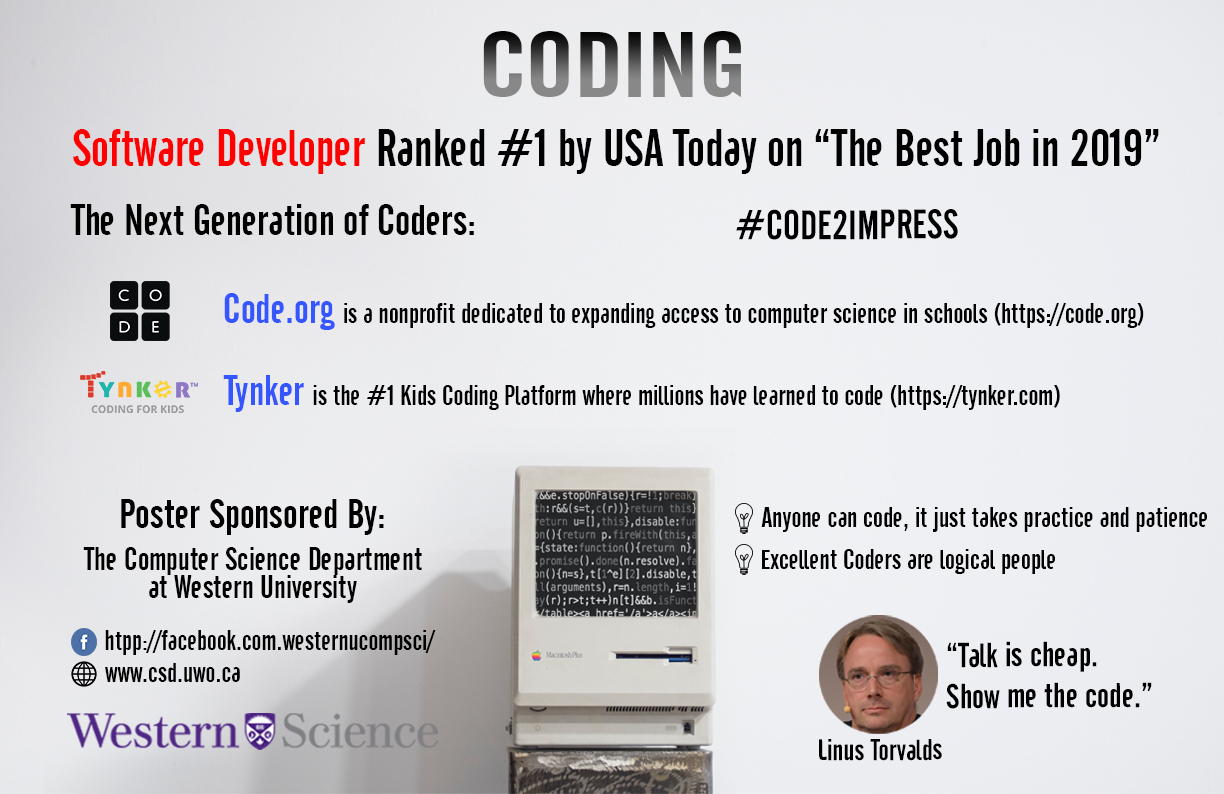 8/128
[Speaker Notes: yche697_poster.jpg]
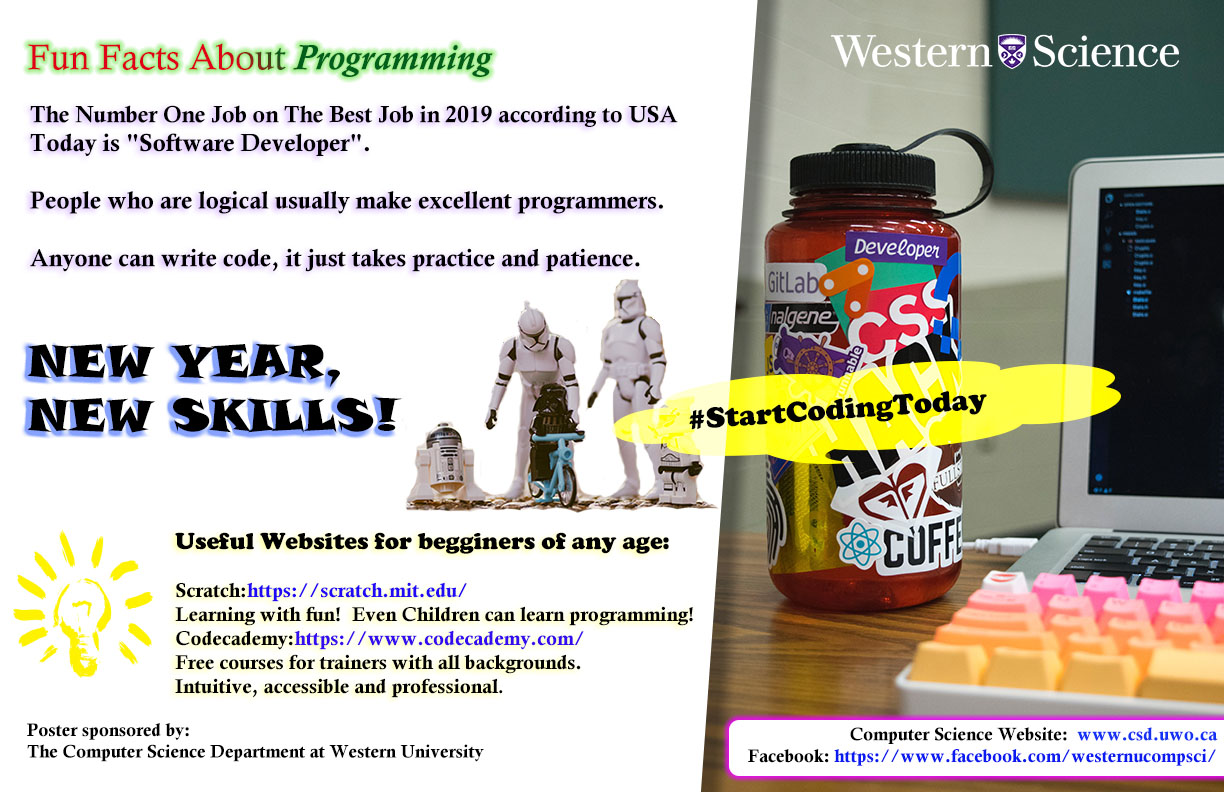 9/128
[Speaker Notes: yche323_poster.jpg]
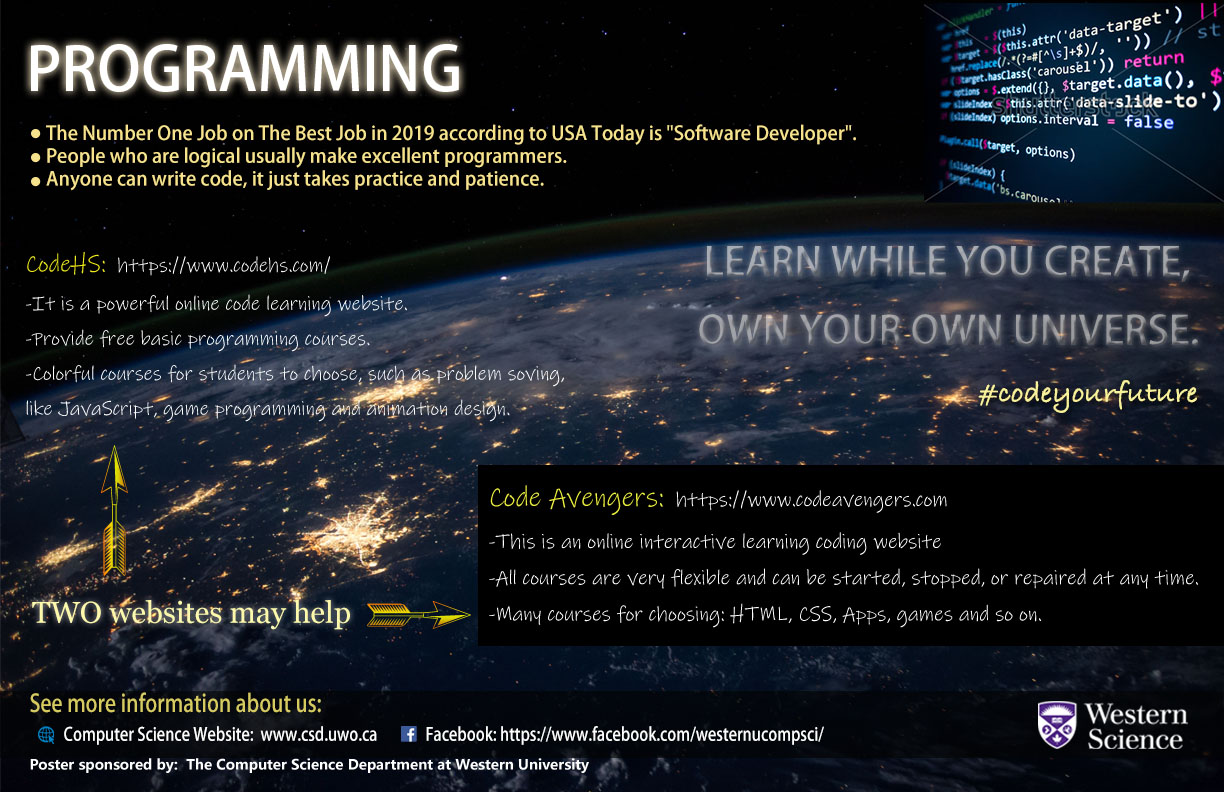 10/128
[Speaker Notes: yche2232_poster.jpg]
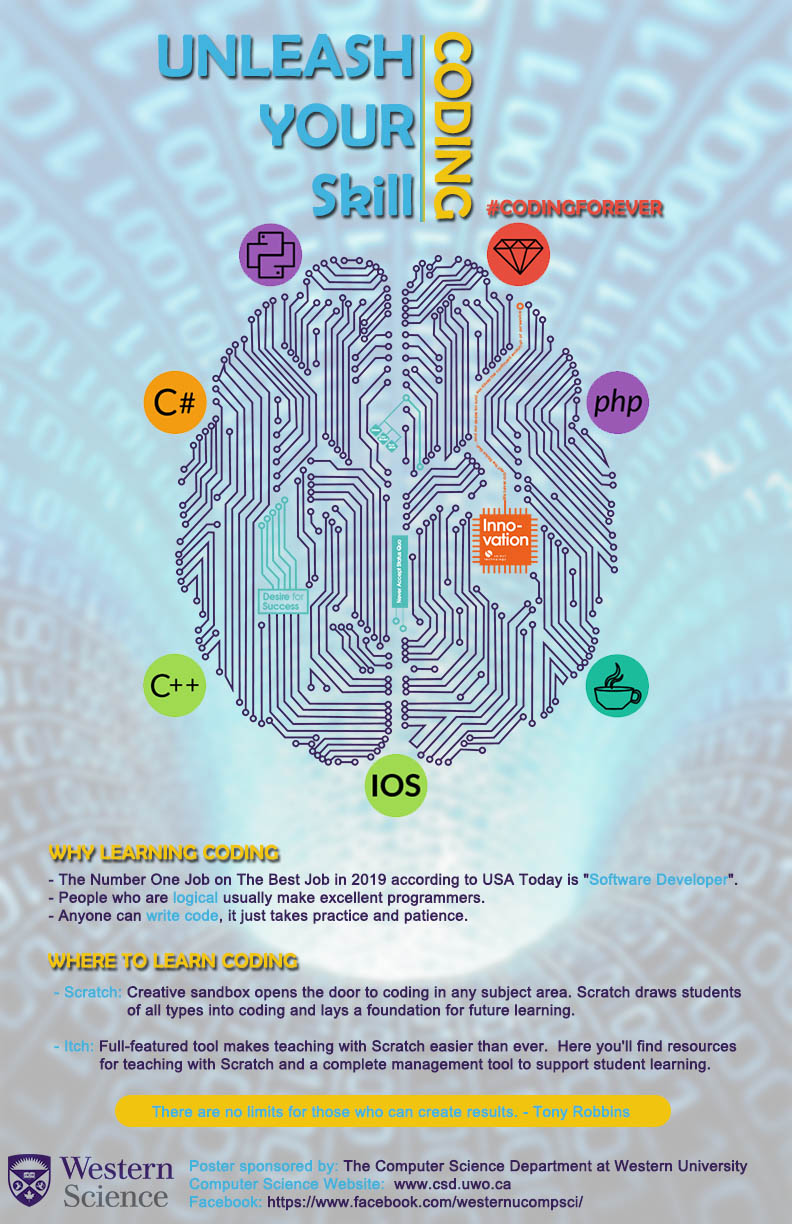 11/128
[Speaker Notes: ycao368_poster.jpg]
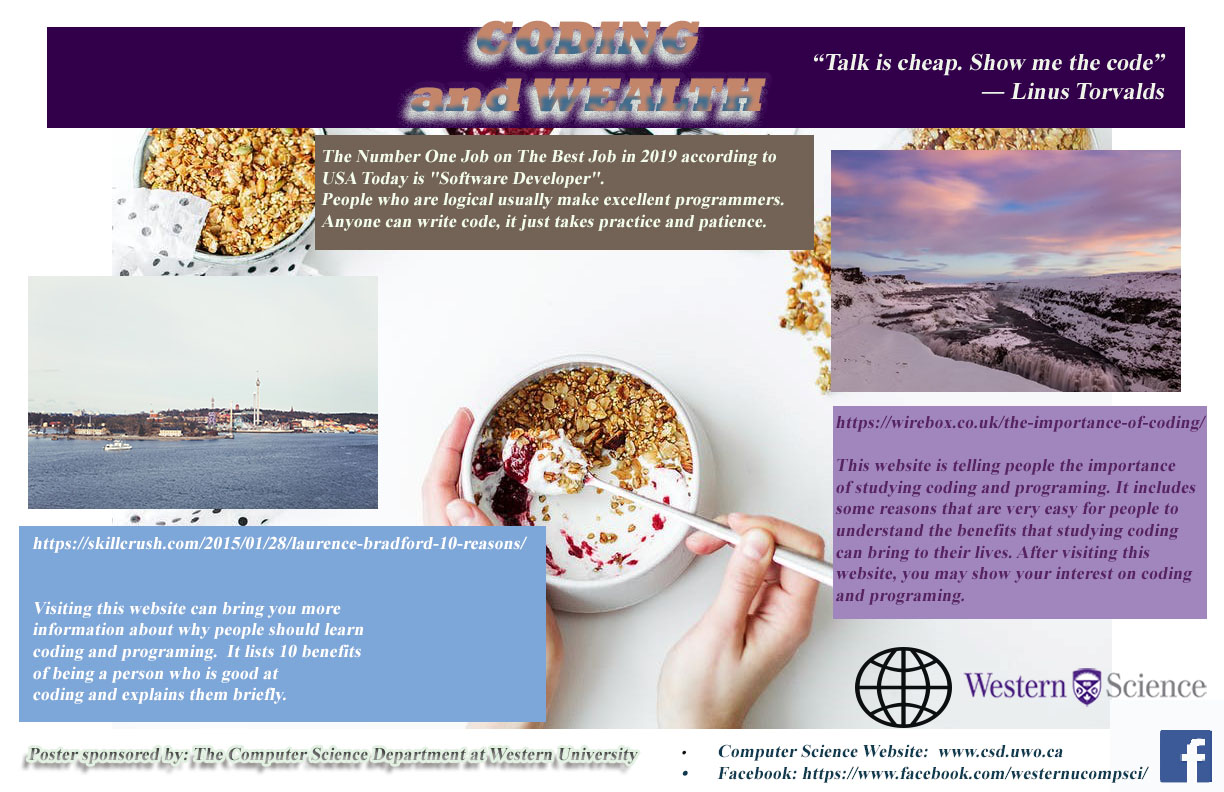 12/128
[Speaker Notes: xchen884_poster.jpg]
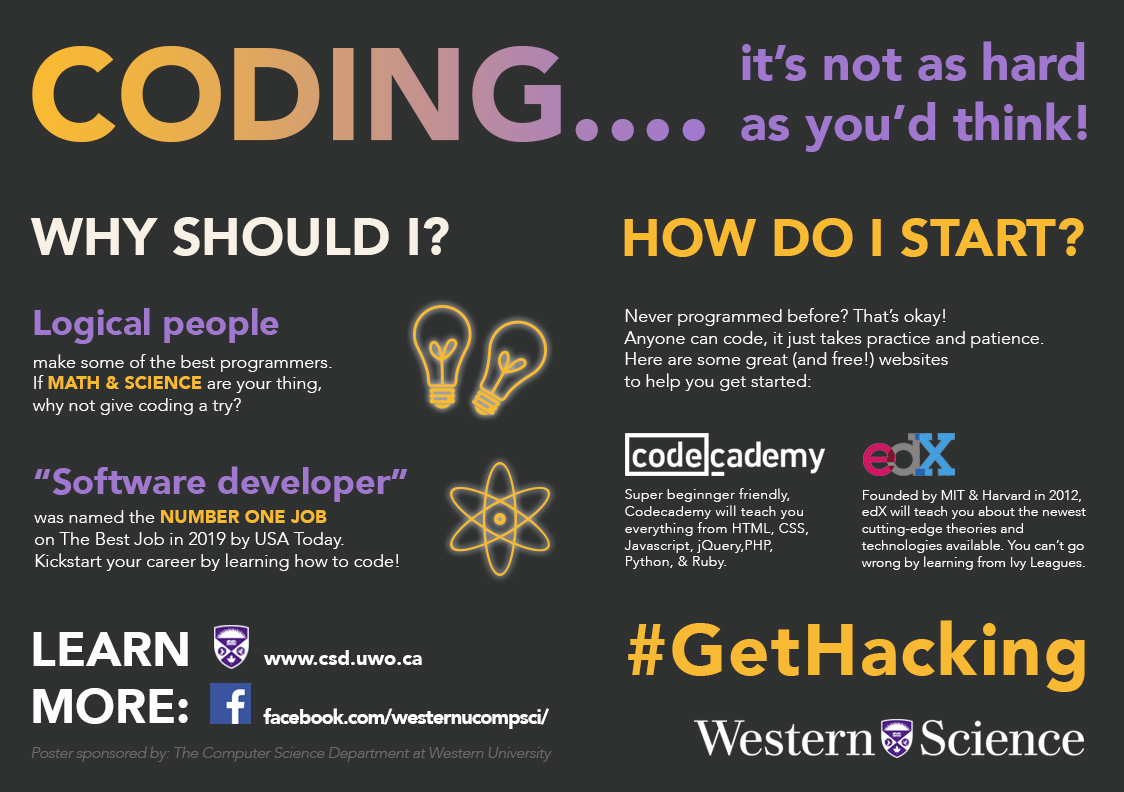 13/128
[Speaker Notes: xchen873_poster.jpg]
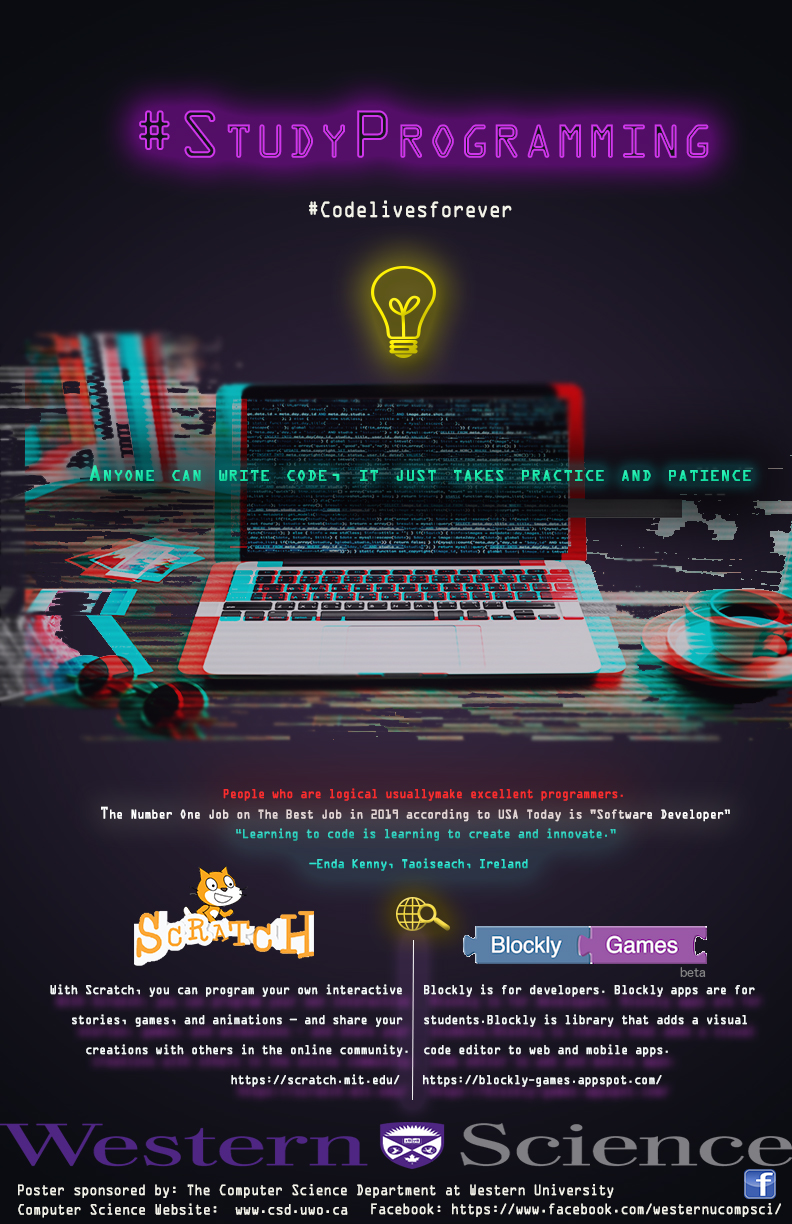 14/128
[Speaker Notes: xcao87_poster.jpg]
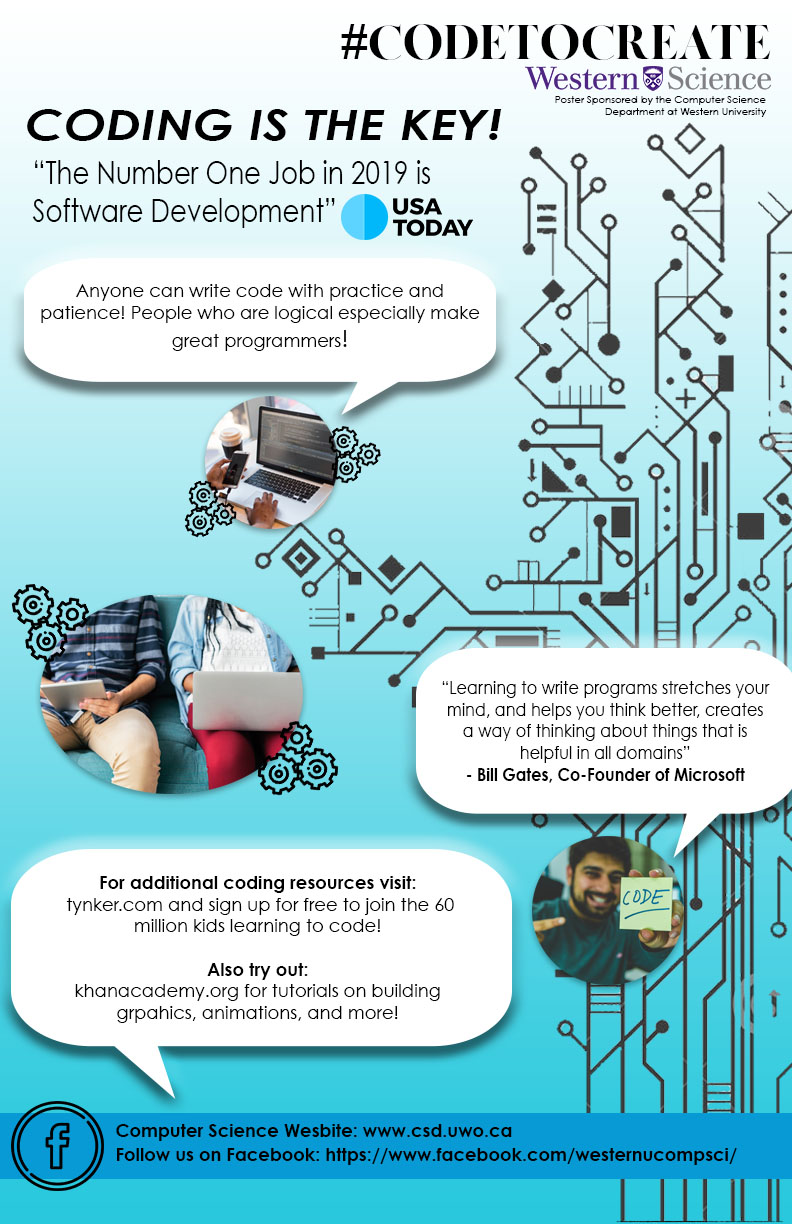 15/128
[Speaker Notes: tdesmon_poster.jpg]
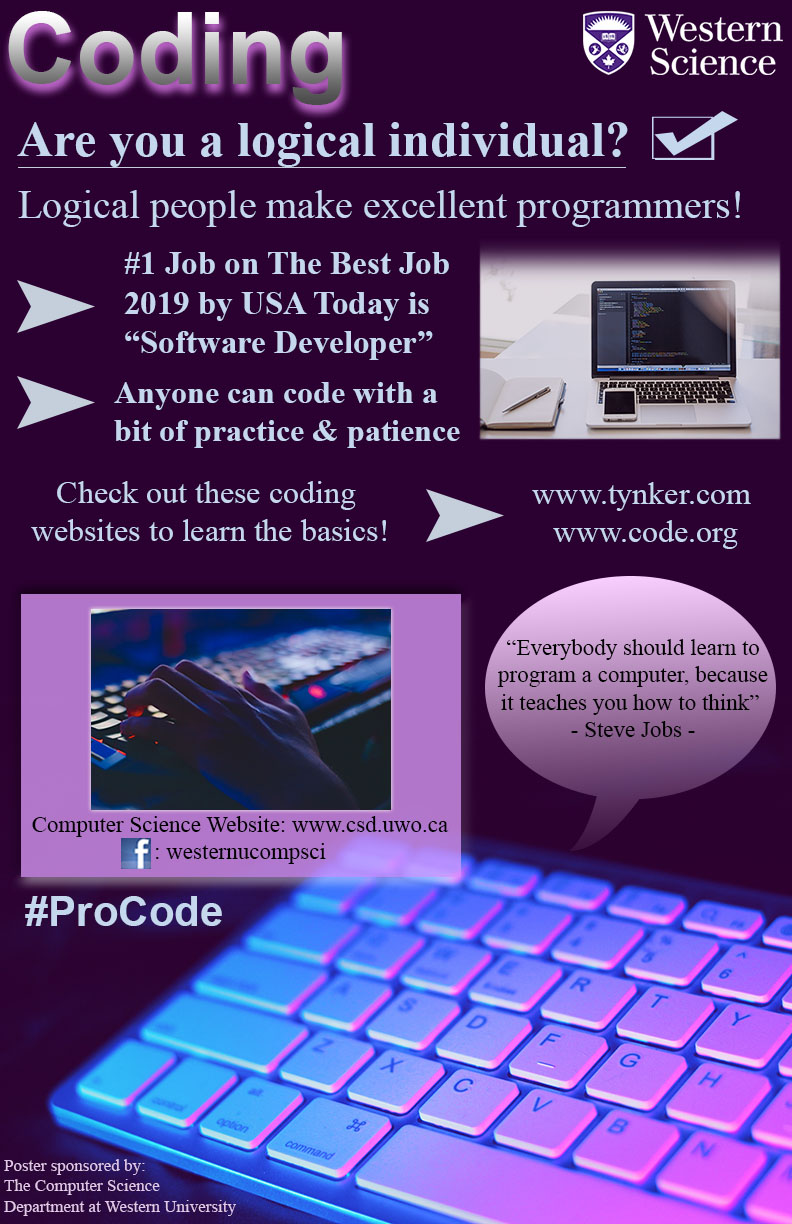 16/128
[Speaker Notes: tchris8_poster.jpg]
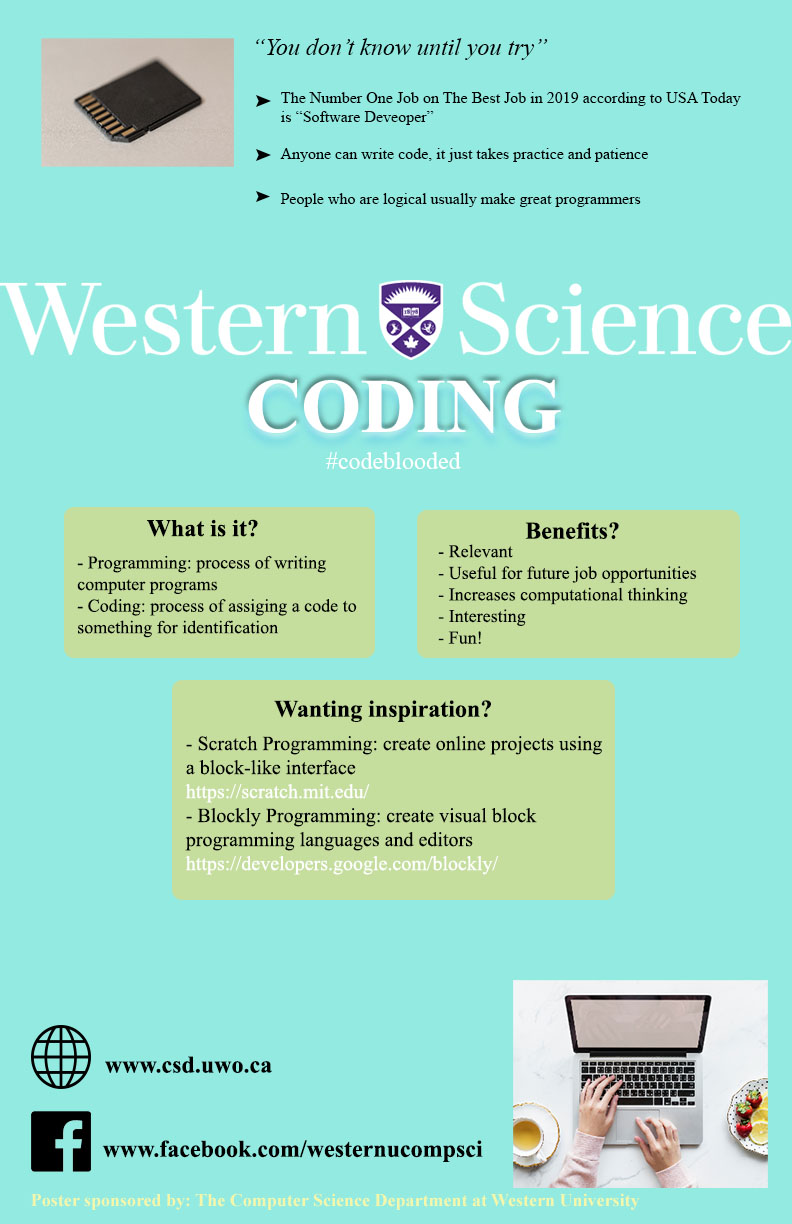 17/128
[Speaker Notes: tcarmang_poster.jpg]
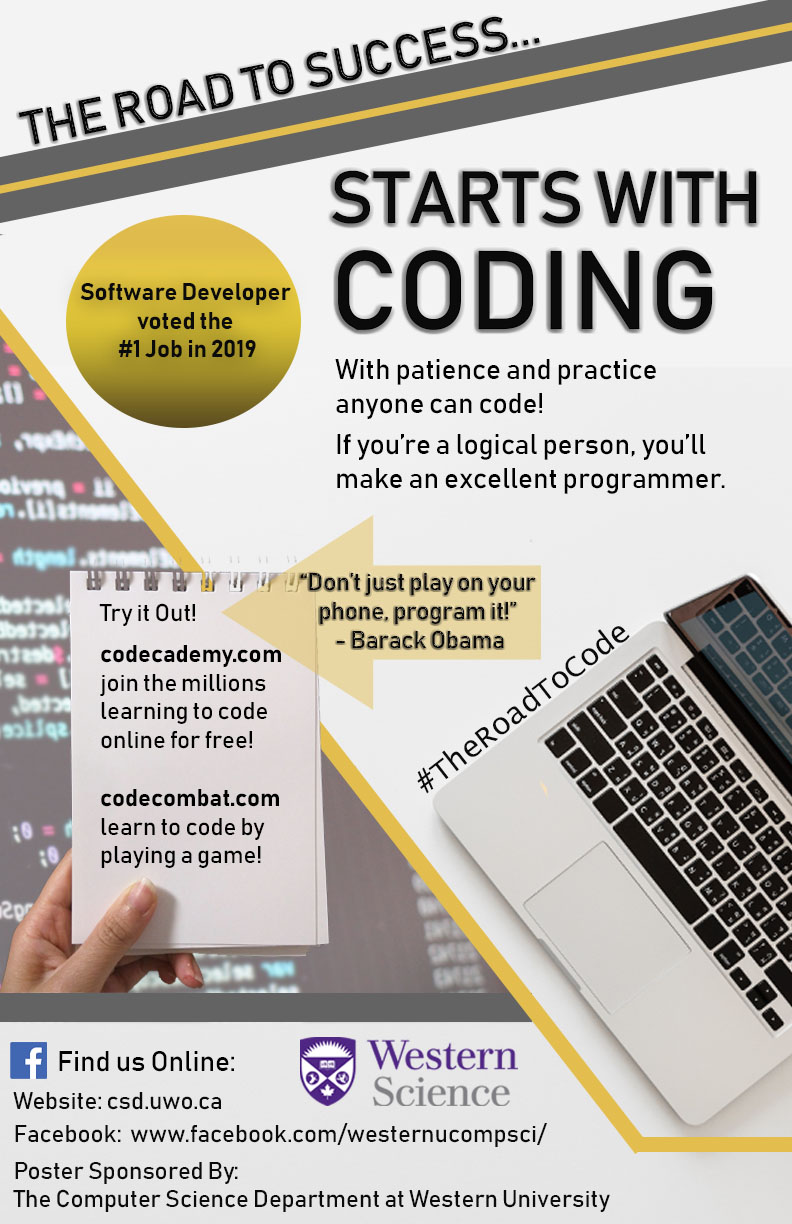 18/128
[Speaker Notes: tbuwadi_poster.jpg]
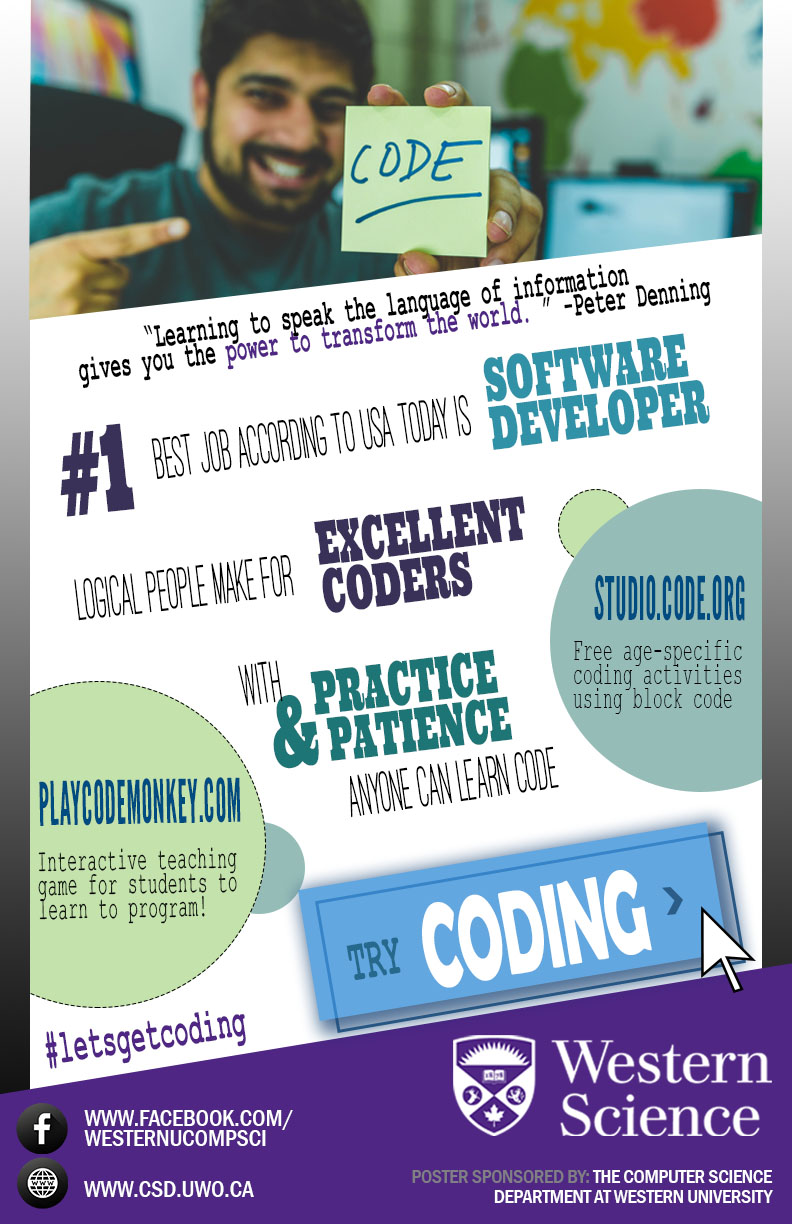 19/128
[Speaker Notes: takinto_poster.jpg]
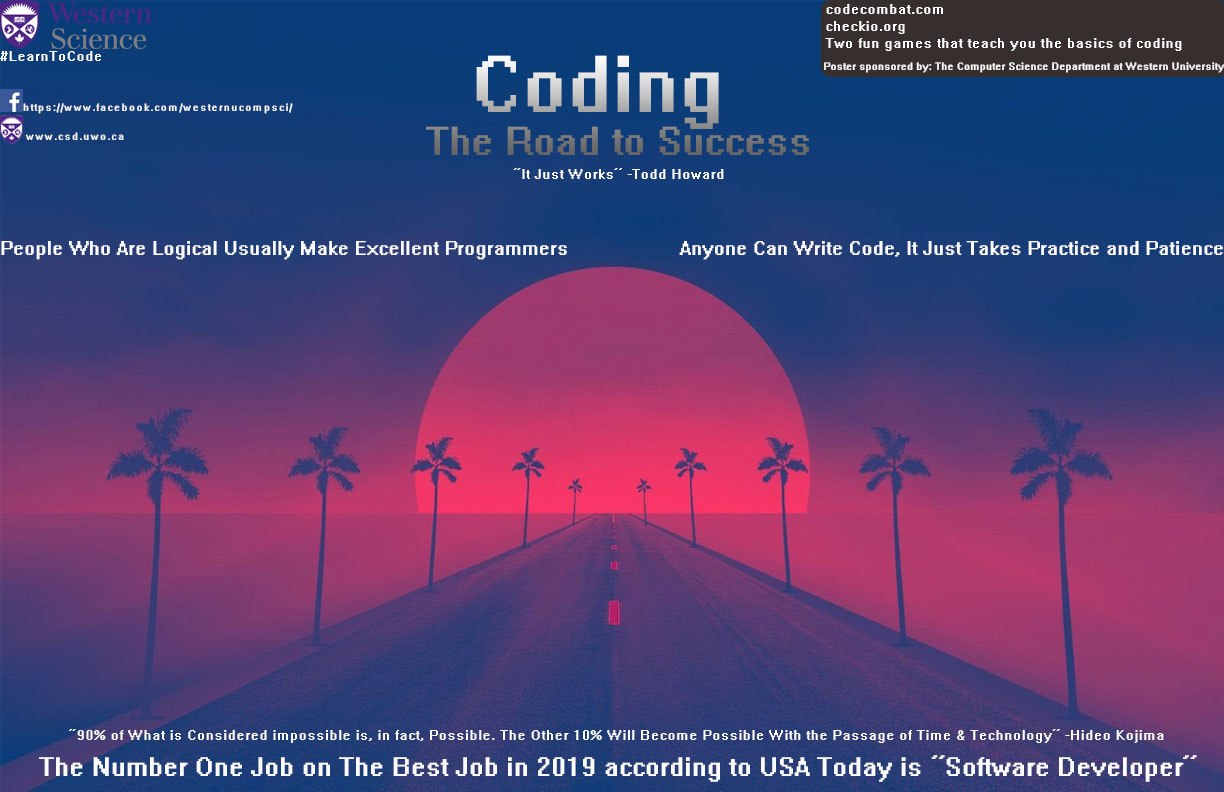 20/128
[Speaker Notes: sdelsooz_poster.jpg]
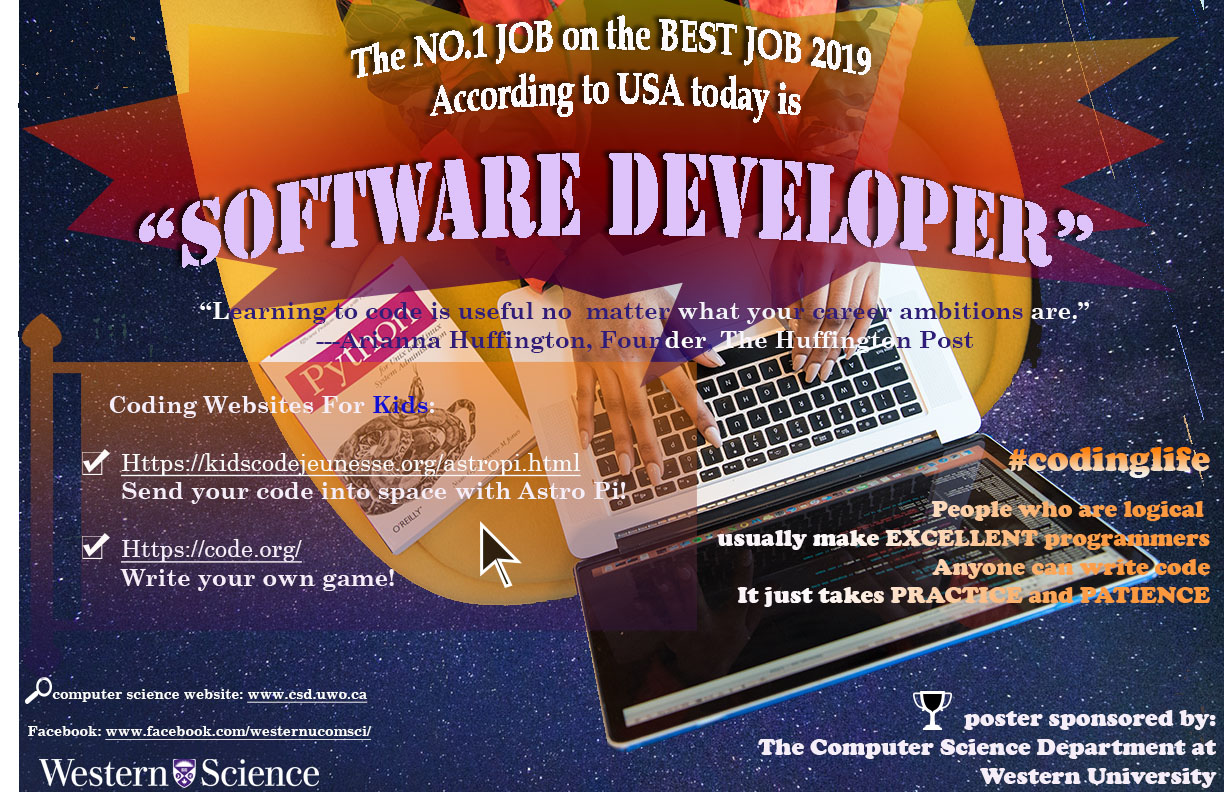 21/128
[Speaker Notes: schen733_poster.jpg]
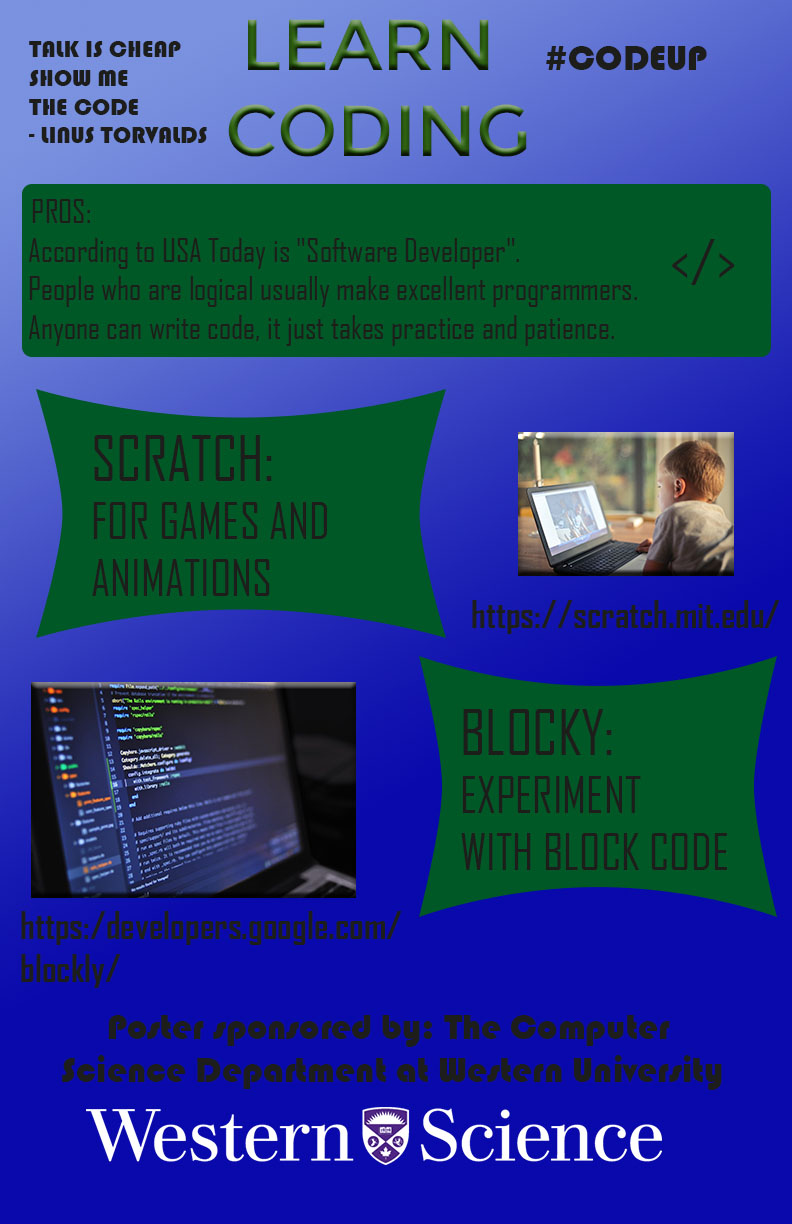 22/128
[Speaker Notes: sbirdi3_poster.jpg]
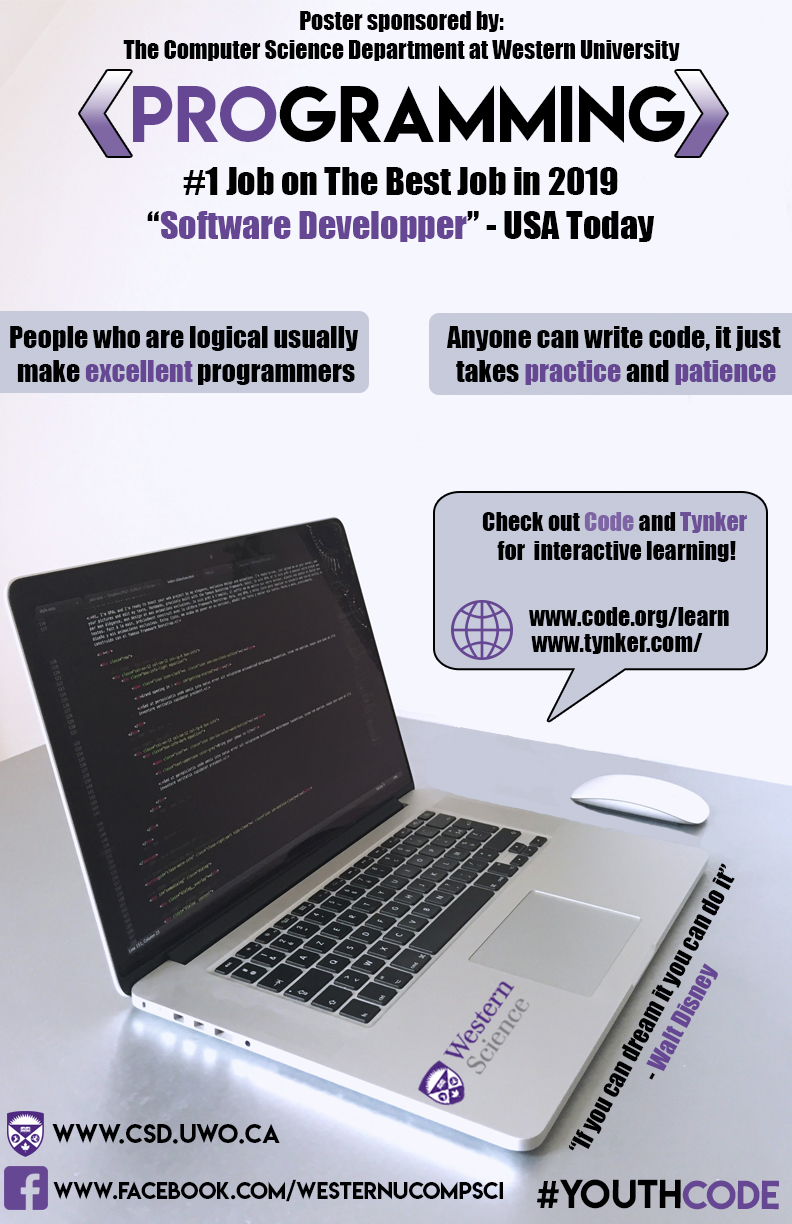 23/128
[Speaker Notes: sbhanda9_poster.jpg]
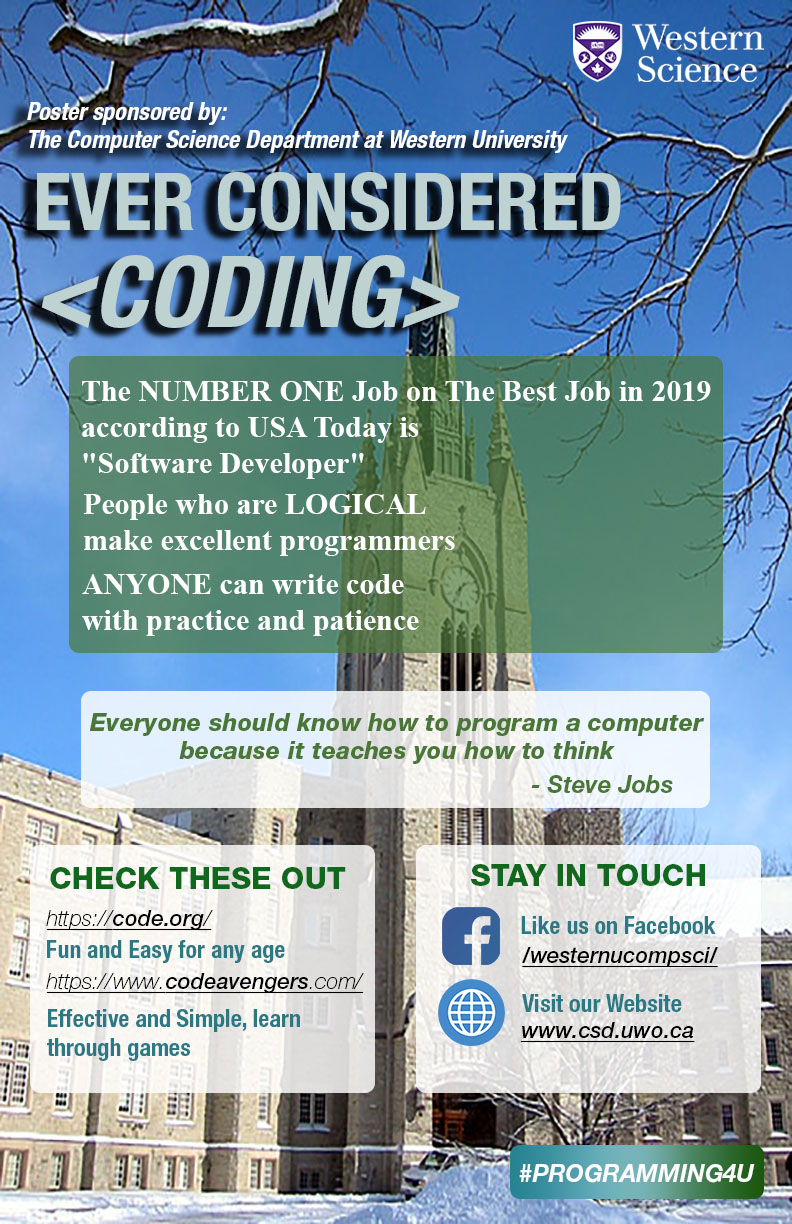 24/128
[Speaker Notes: sberald_poster.jpg]
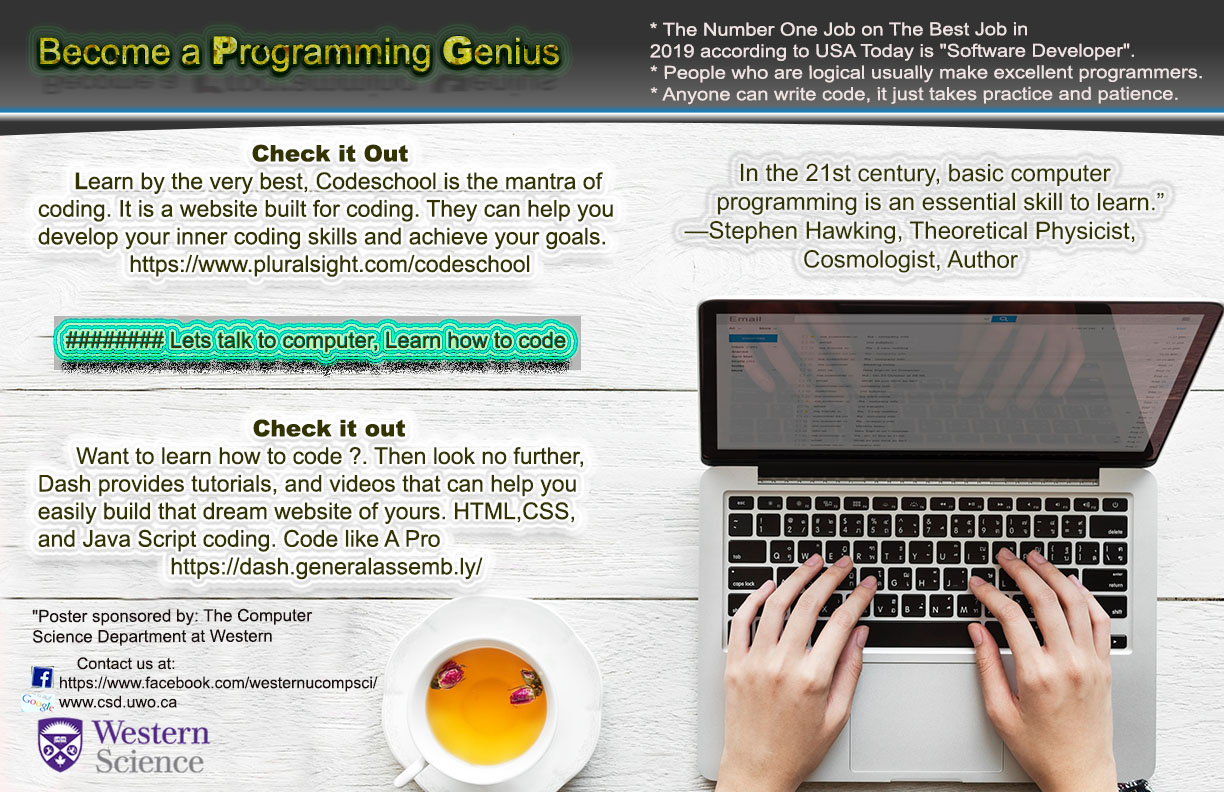 25/128
[Speaker Notes: sbahman2_poster.jpg]
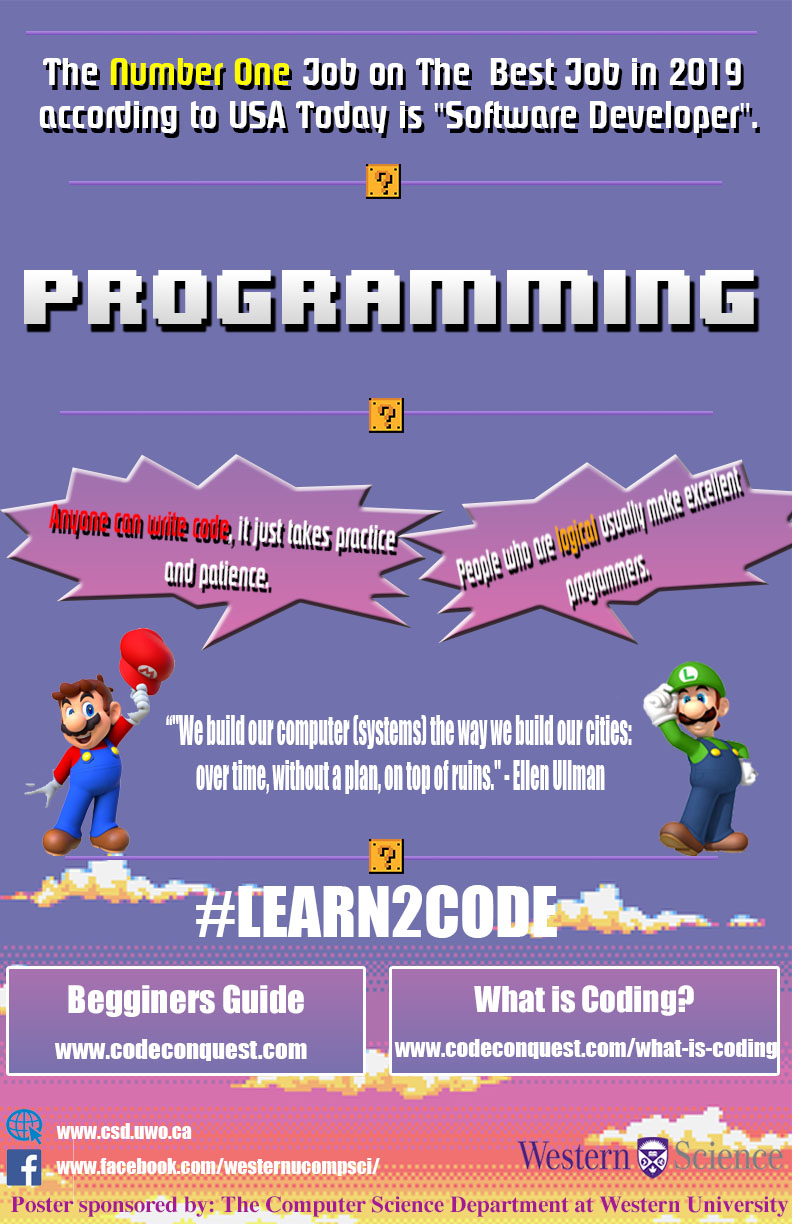 26/128
[Speaker Notes: sartis_poster.jpg]
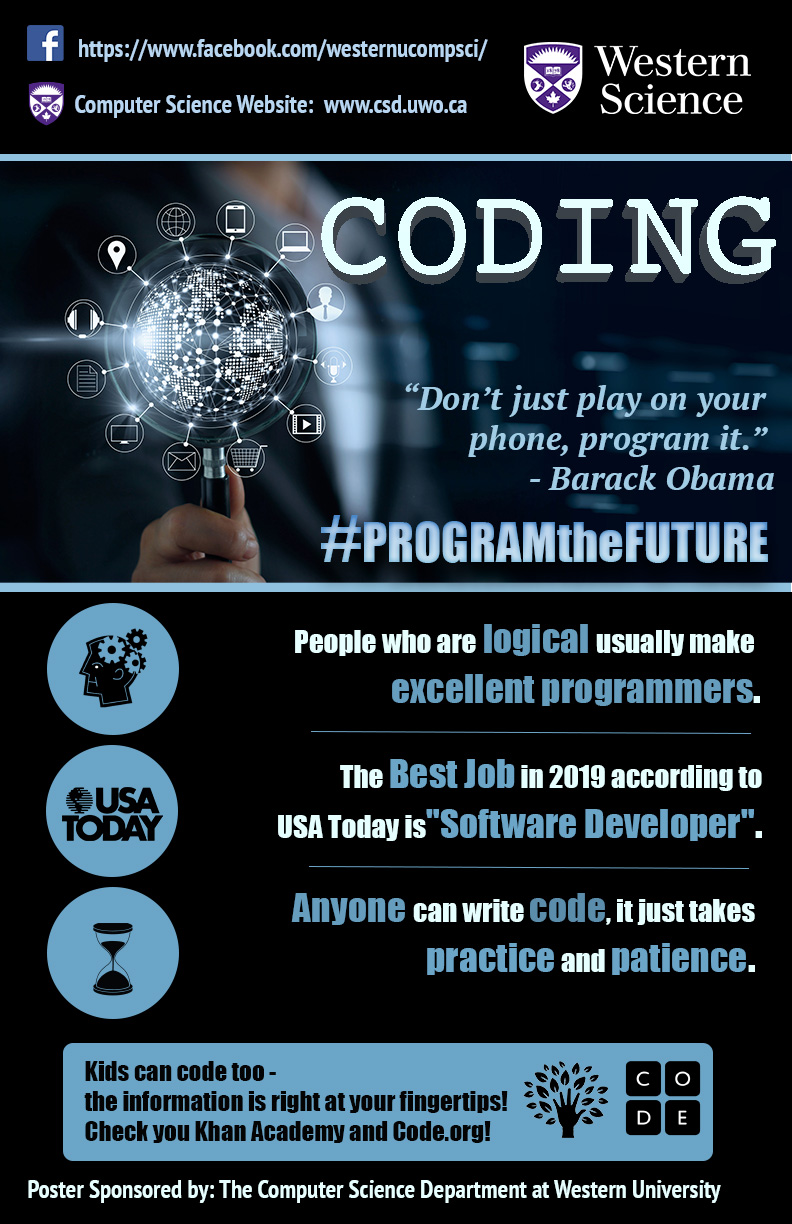 27/128
[Speaker Notes: sarora83_poster.jpg]
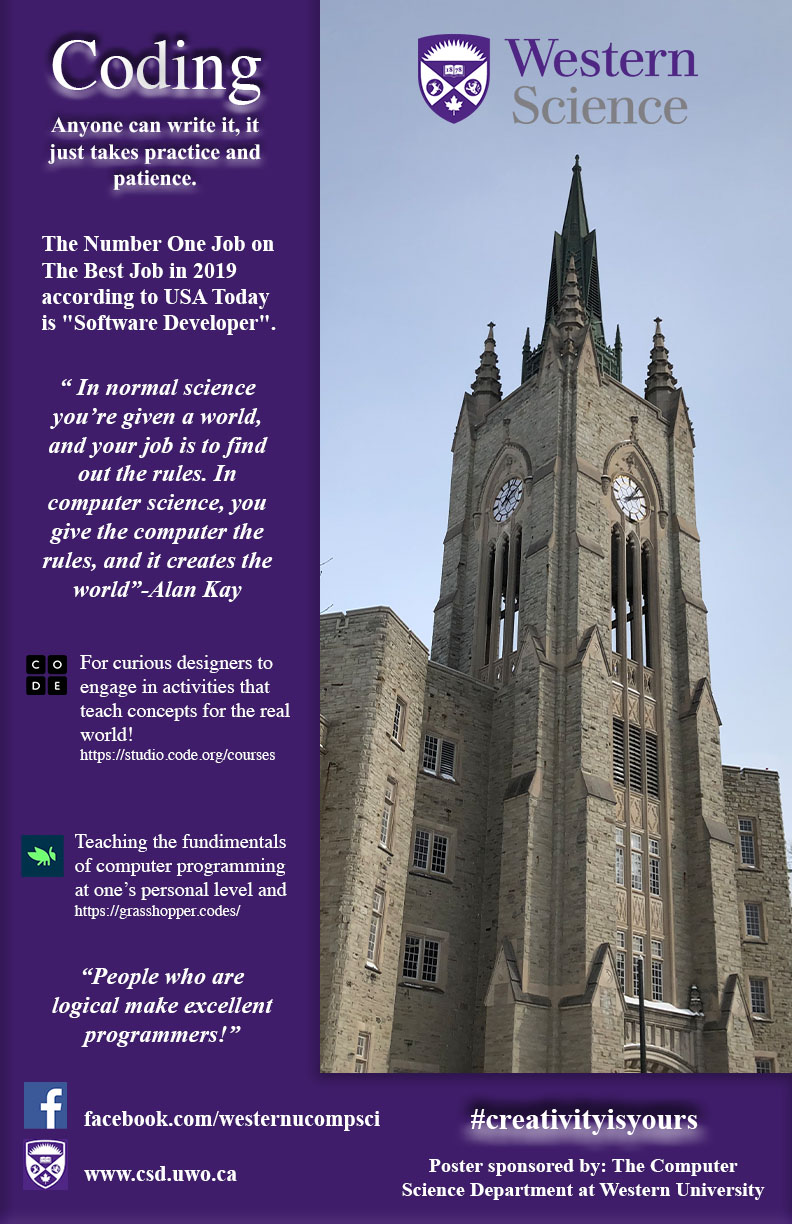 28/128
[Speaker Notes: sande43_poster.jpg]
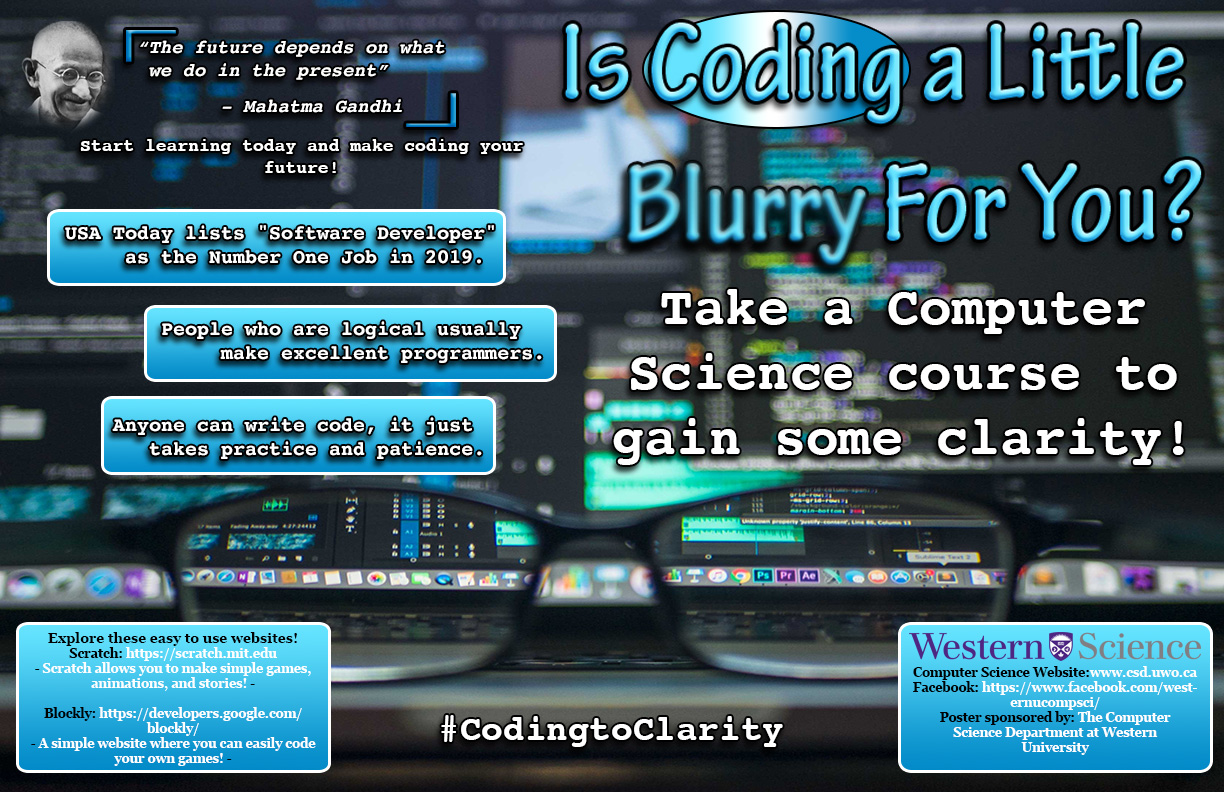 29/128
[Speaker Notes: rcuthbe3_poster.jpg]
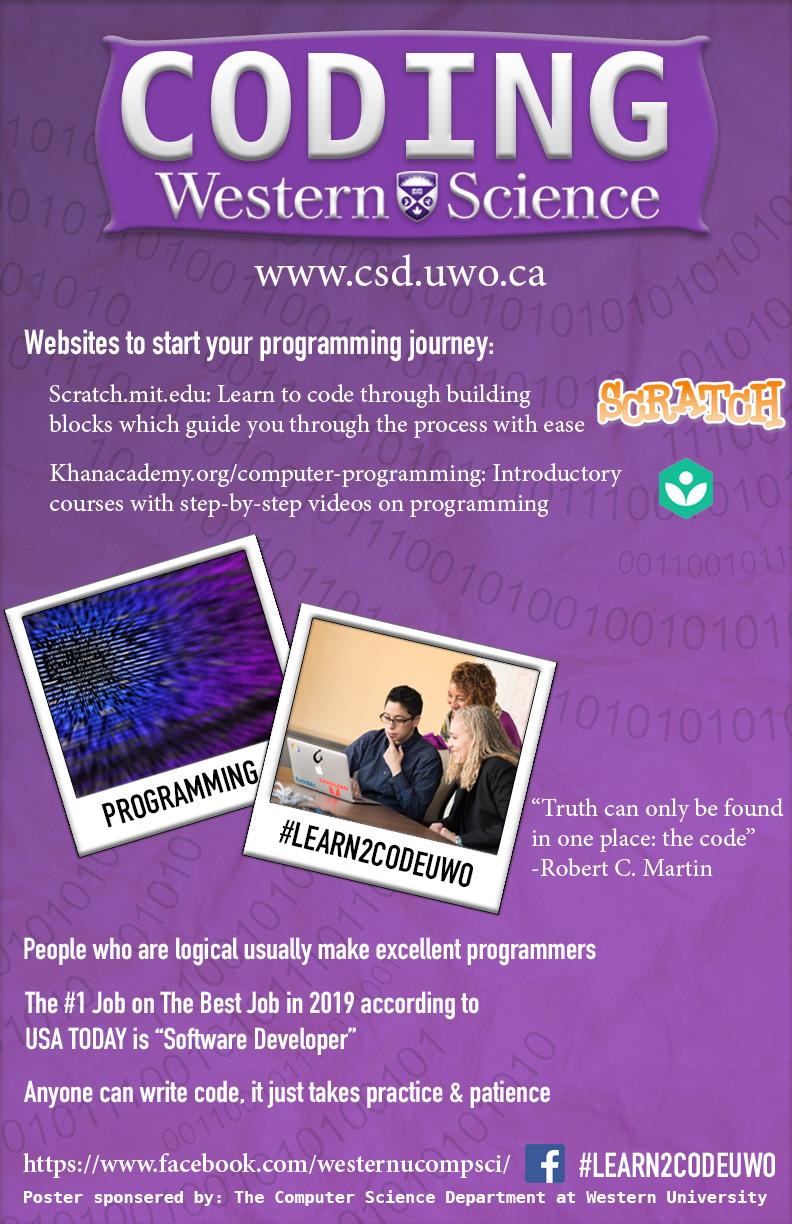 30/128
[Speaker Notes: rcowie2_poster.jpg]
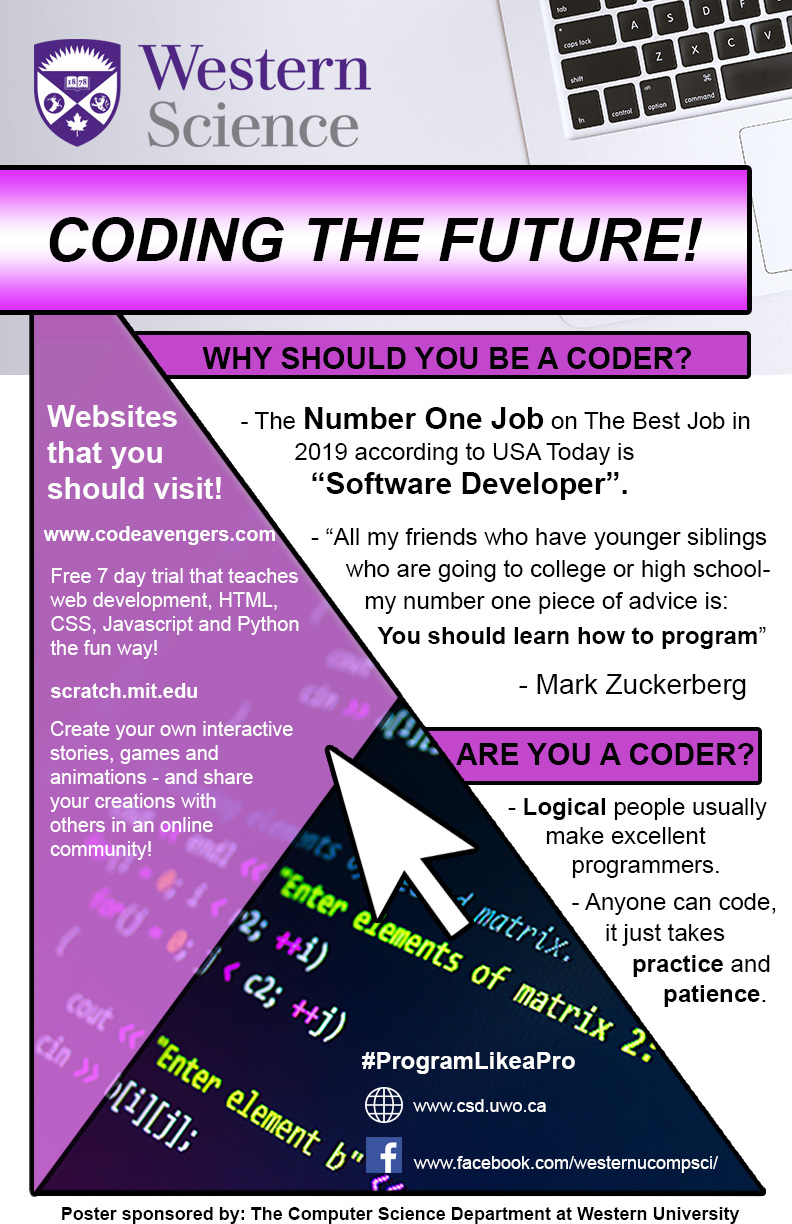 31/128
[Speaker Notes: rcheuk2_poster.jpg]
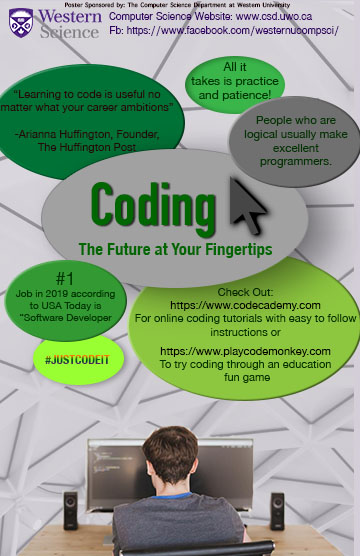 32/128
[Speaker Notes: rcampb97_poster.jpg]
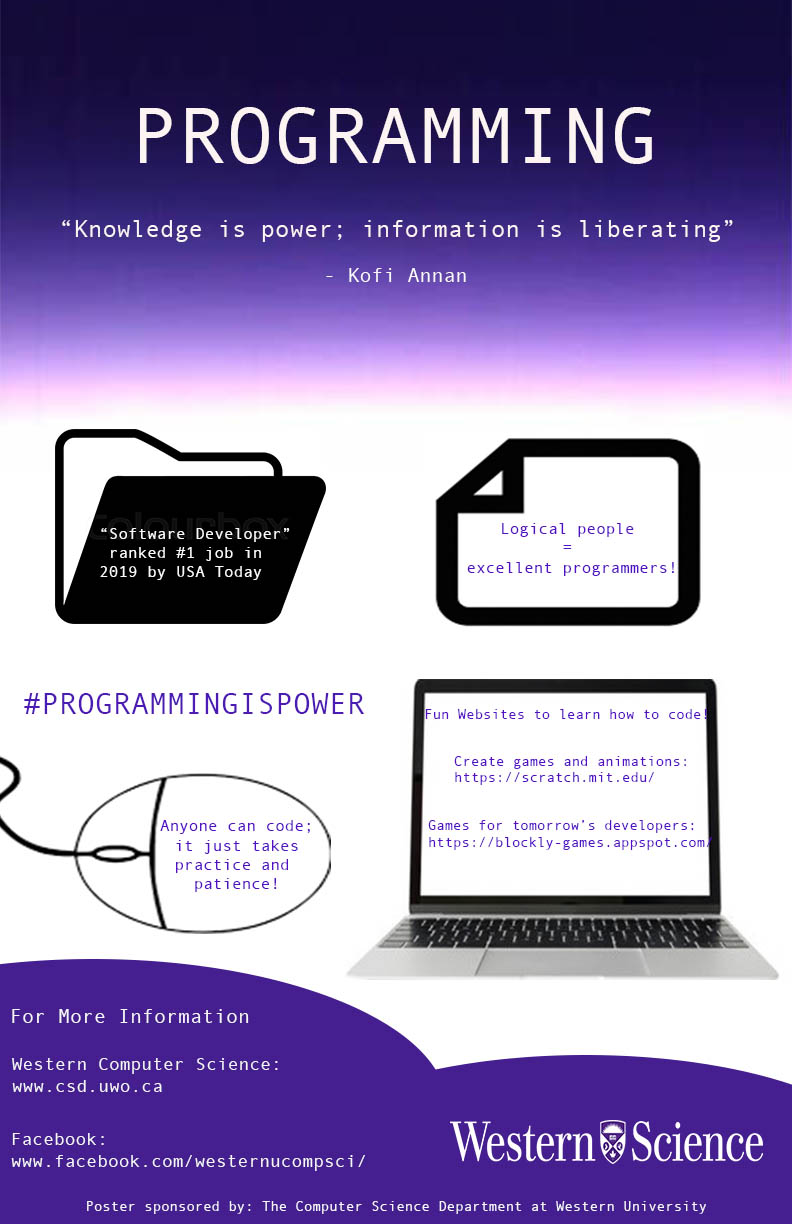 33/128
[Speaker Notes: rbouche5_poster.jpg]
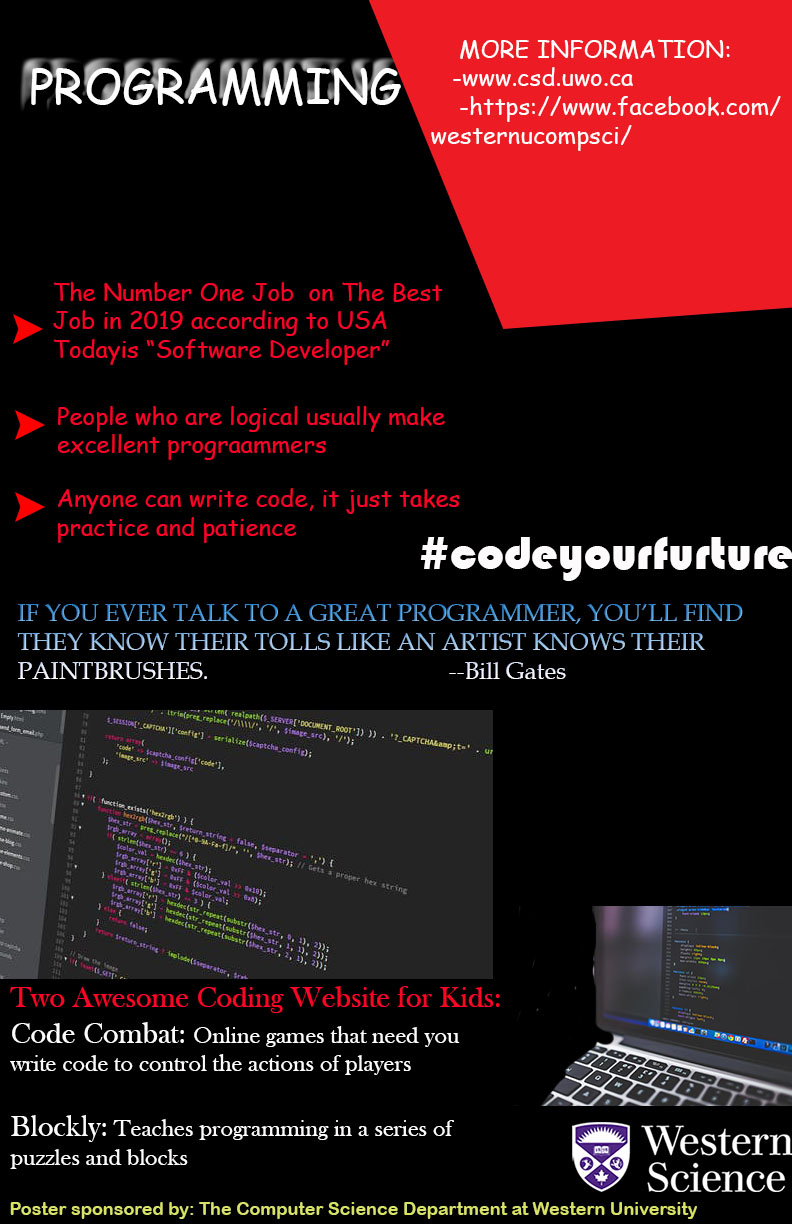 34/128
[Speaker Notes: rbao6_poster.jpg]
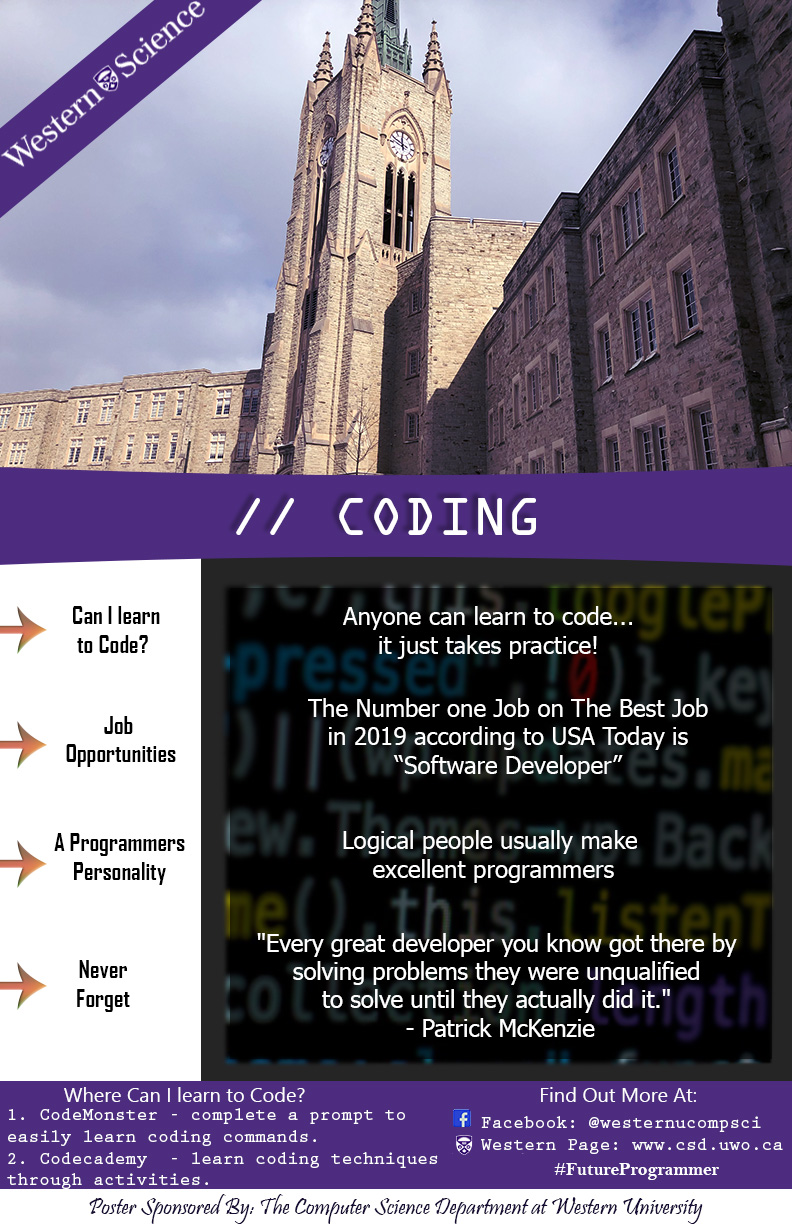 35/128
[Speaker Notes: raldahle_poster.jpg]
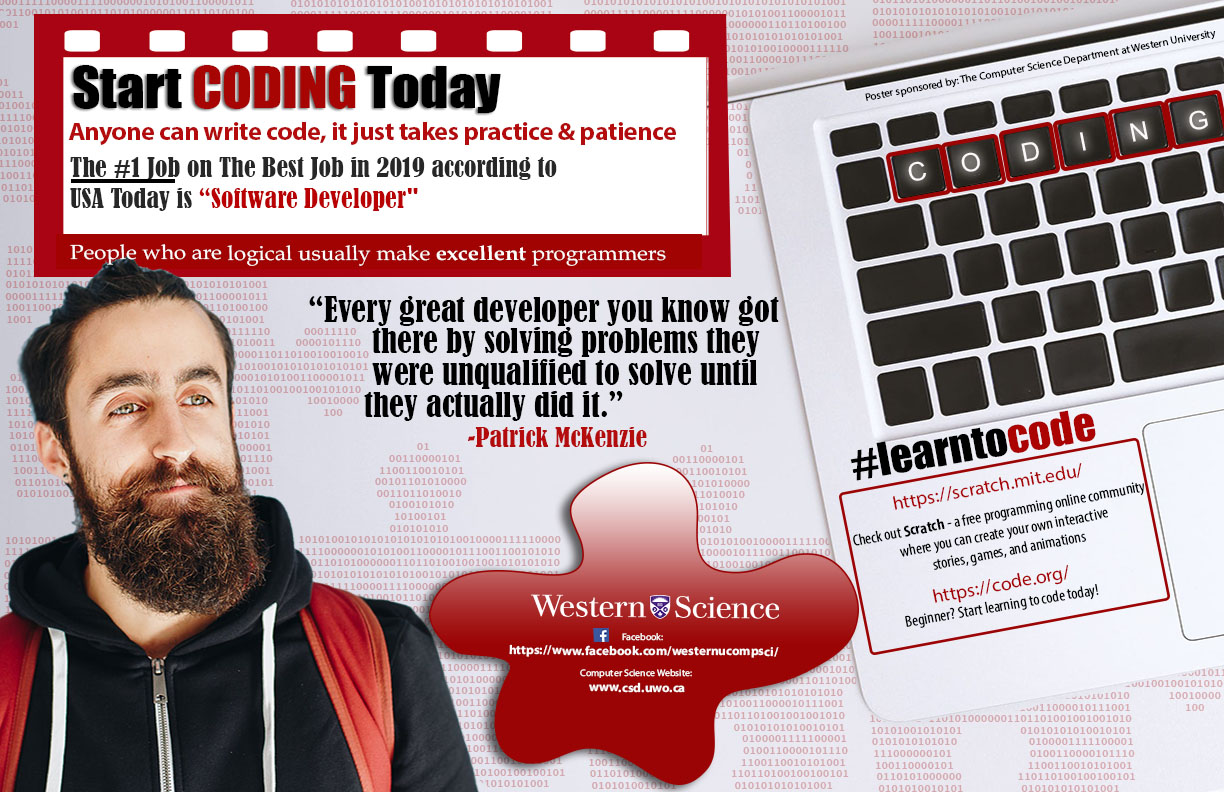 36/128
[Speaker Notes: ralam25_poster.jpg]
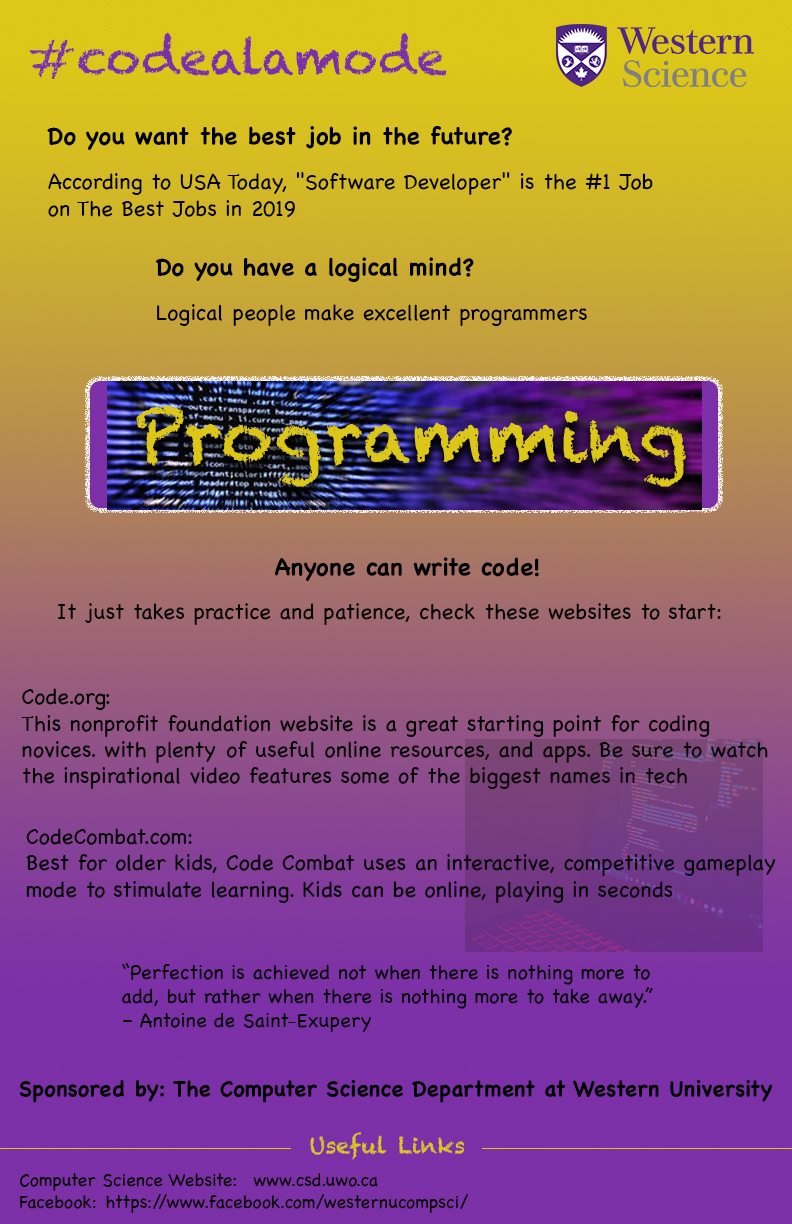 37/128
[Speaker Notes: radra_poster.jpg]
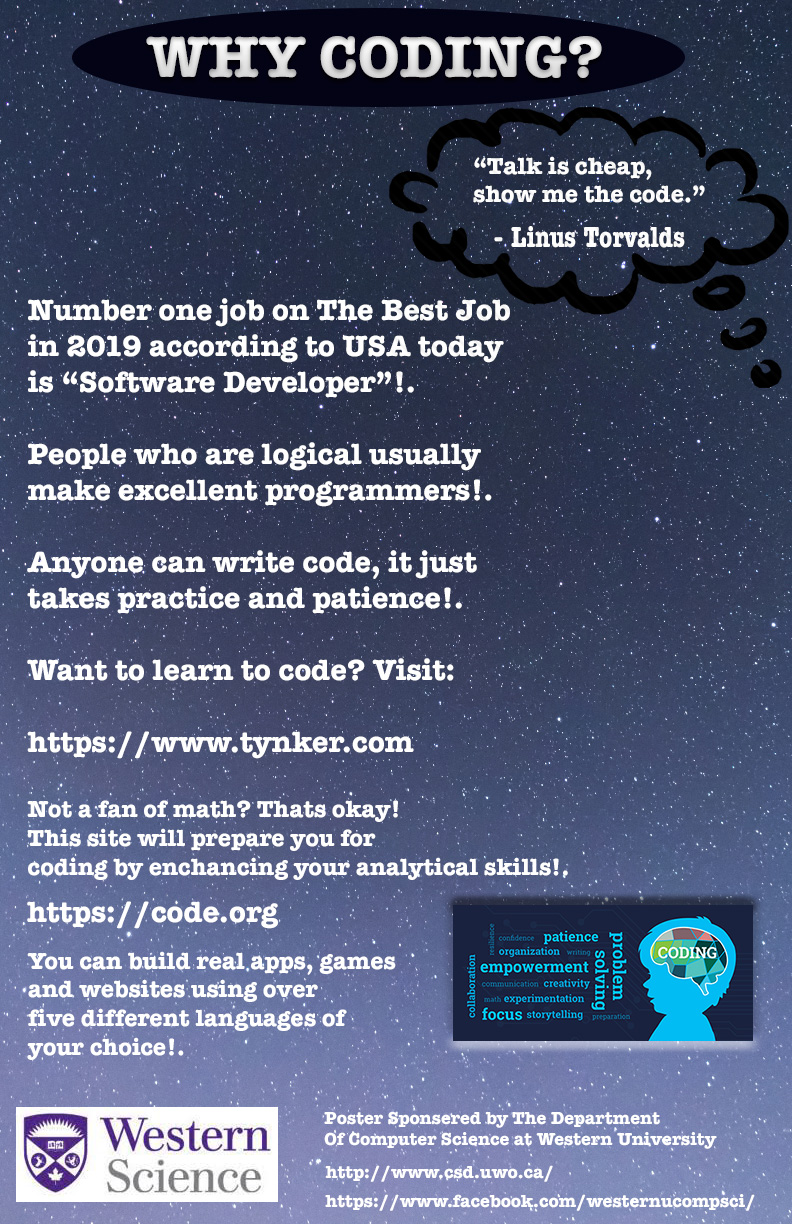 38/128
[Speaker Notes: rabdulma_poster.jpg]
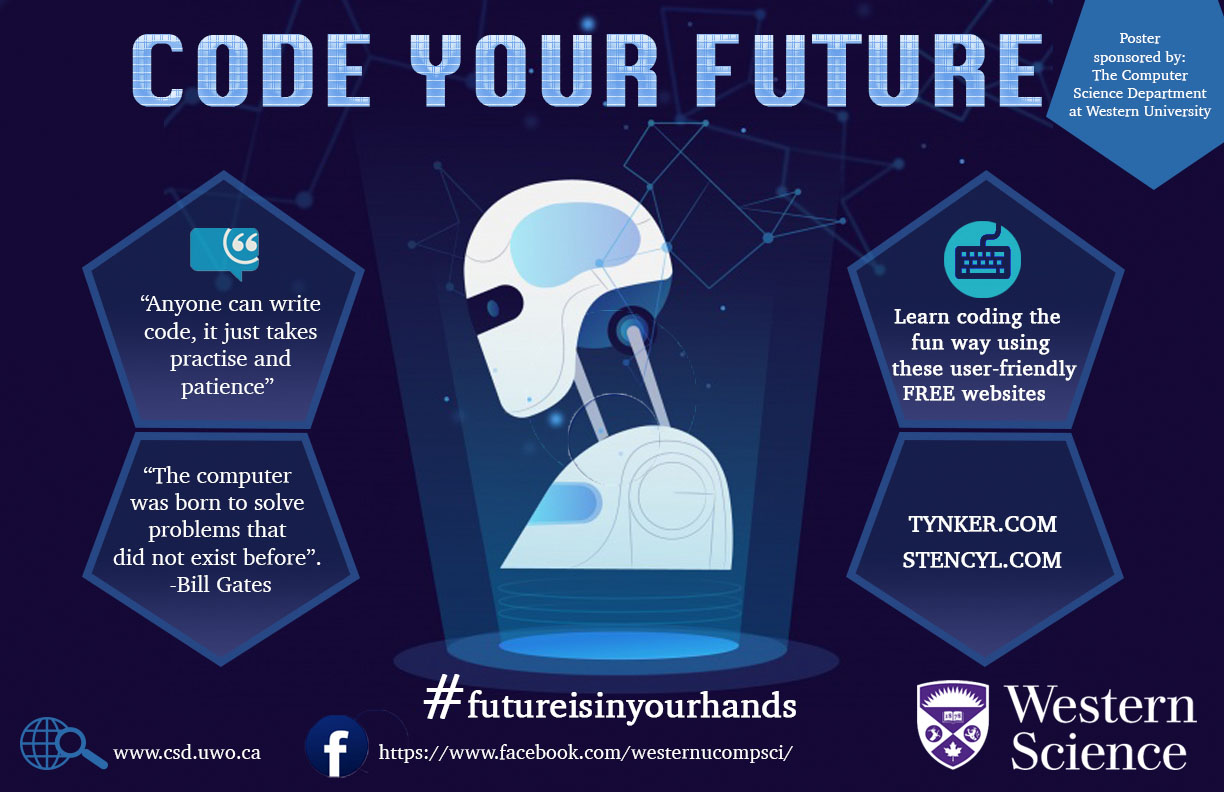 39/128
[Speaker Notes: pchhatwa_poster.jpg]
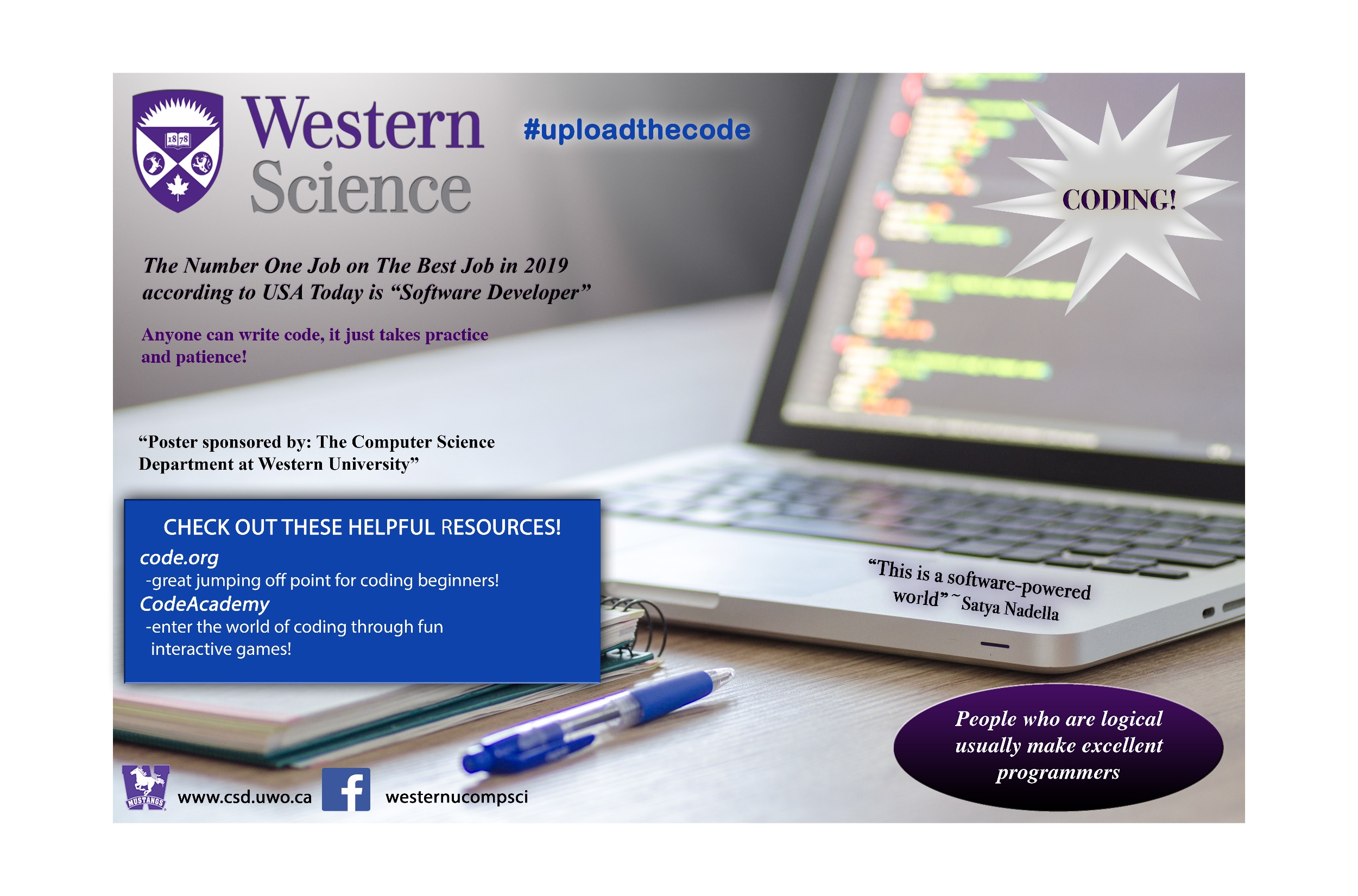 40/128
[Speaker Notes: pavudaia_poster.jpg]
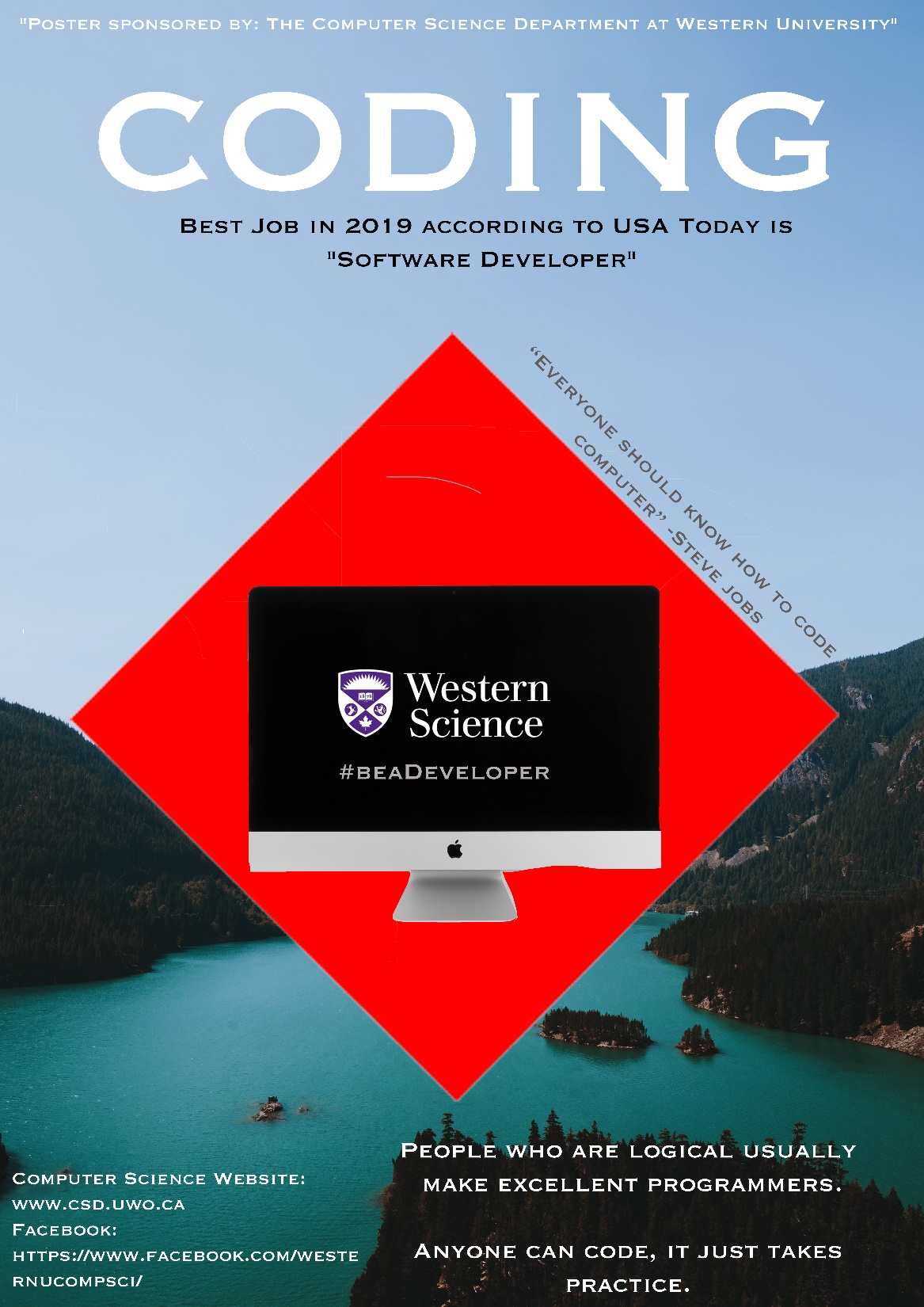 41/128
[Speaker Notes: nchemiak_poster.jpg]
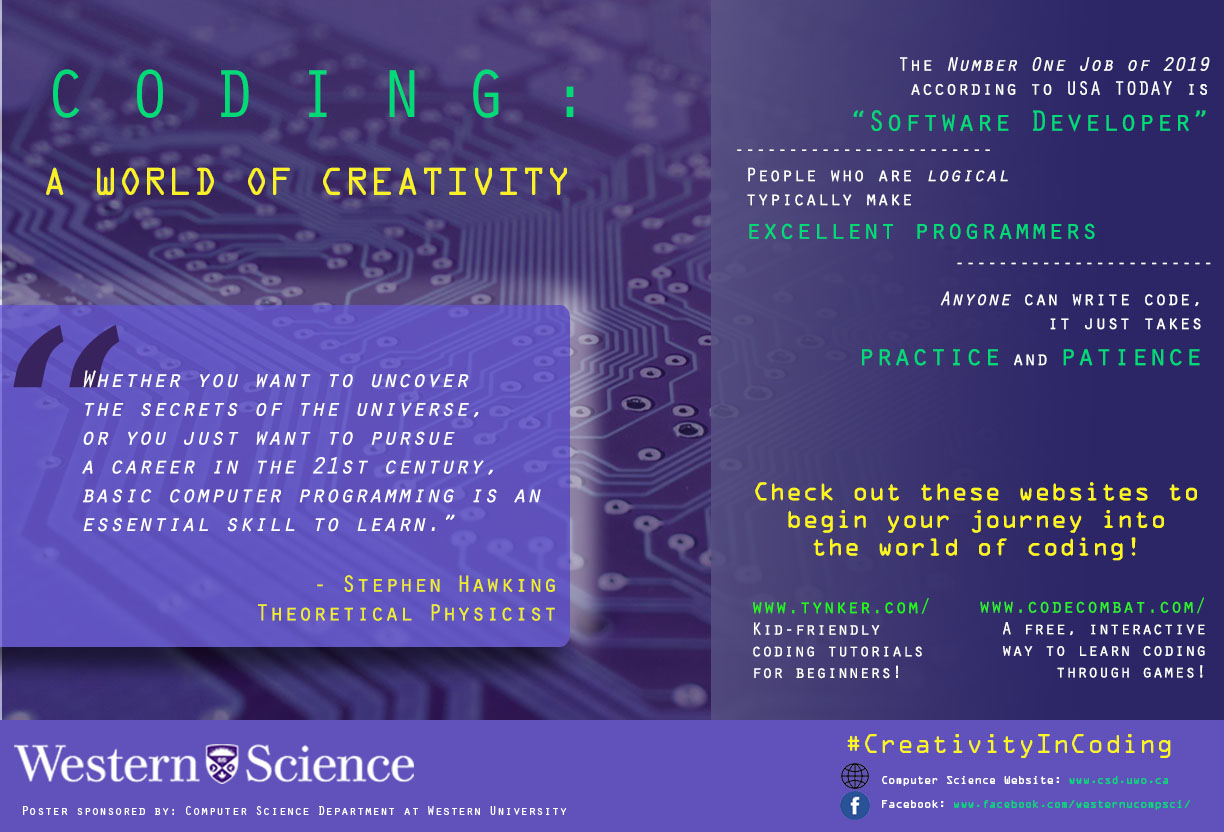 42/128
[Speaker Notes: nbutche3_poster.jpg]
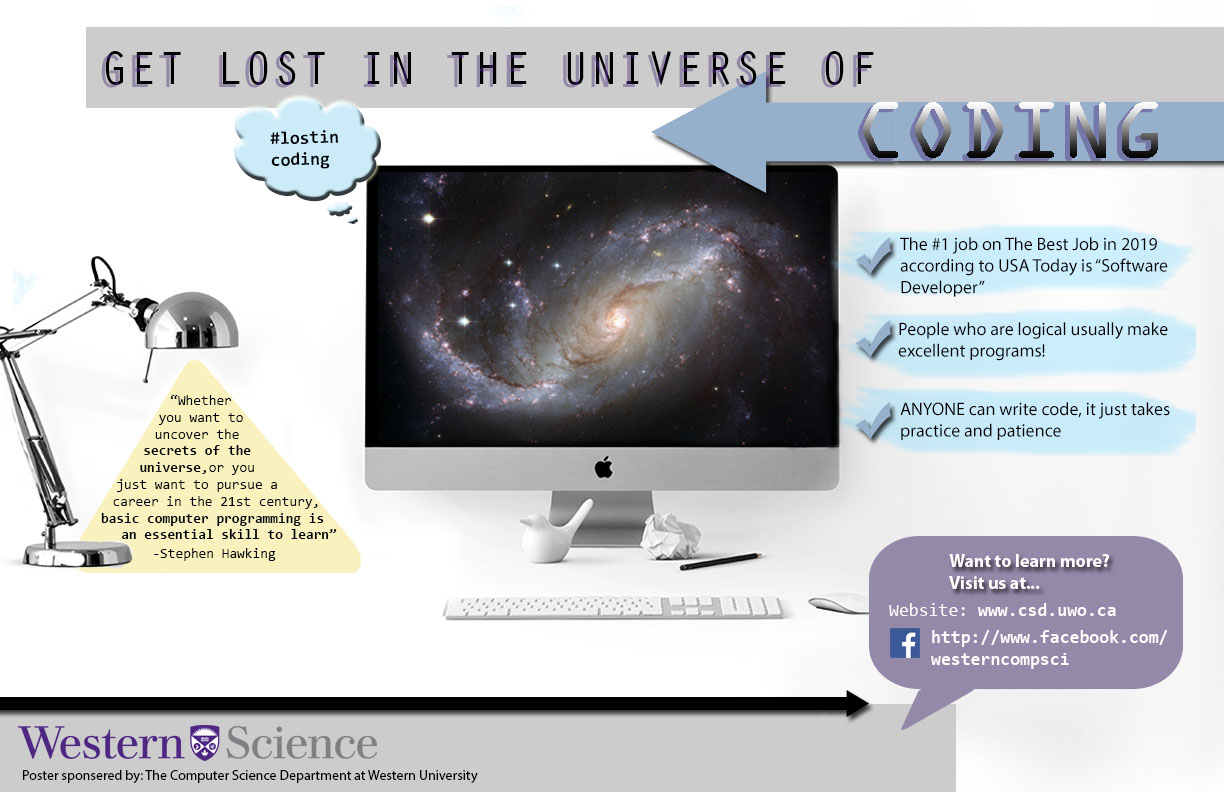 43/128
[Speaker Notes: nboyd7_poster.jpg]
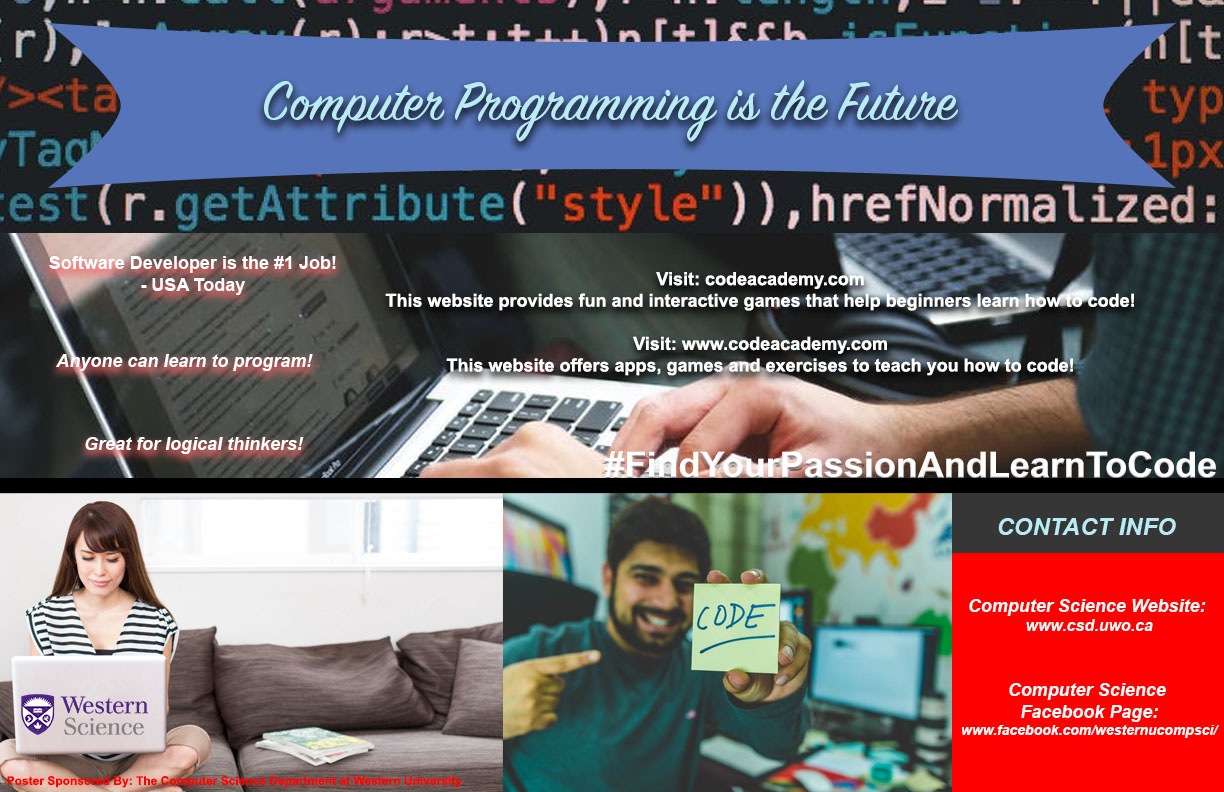 44/128
[Speaker Notes: nbilski_poster.jpg]
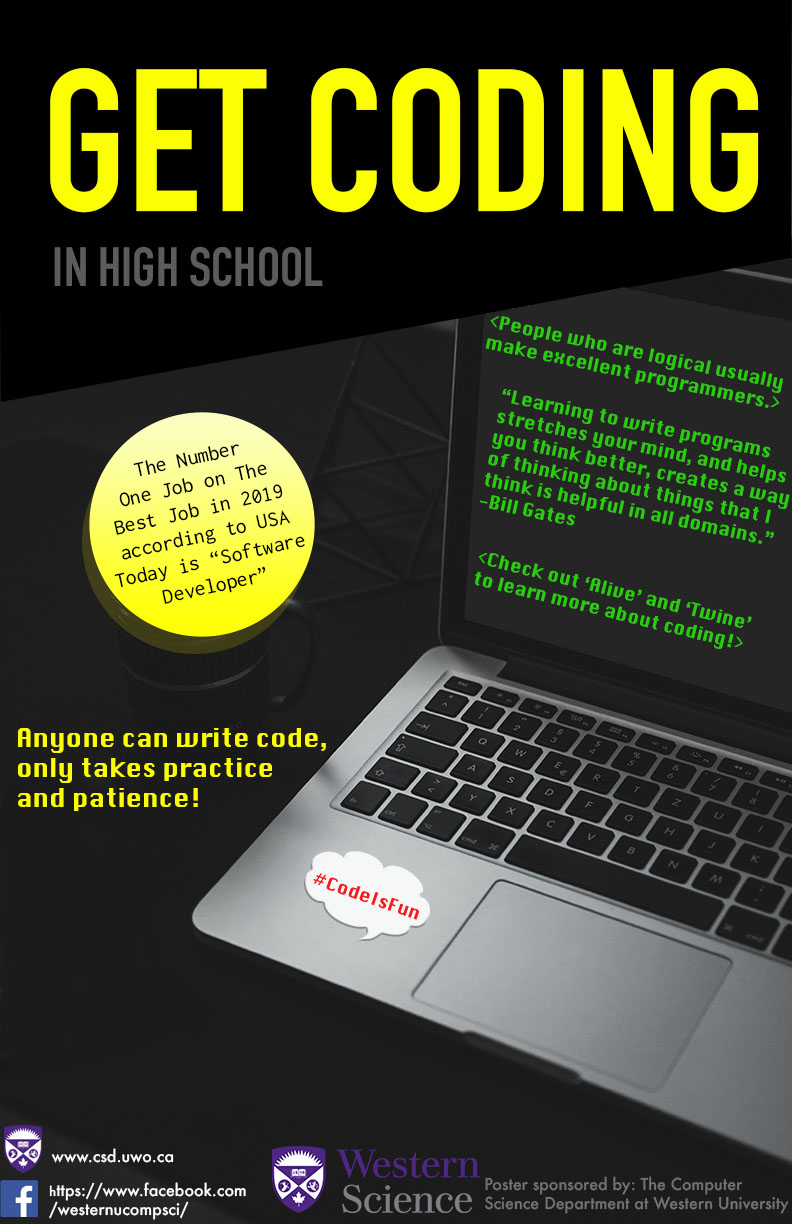 45/128
[Speaker Notes: nbalge_poster.jpg]
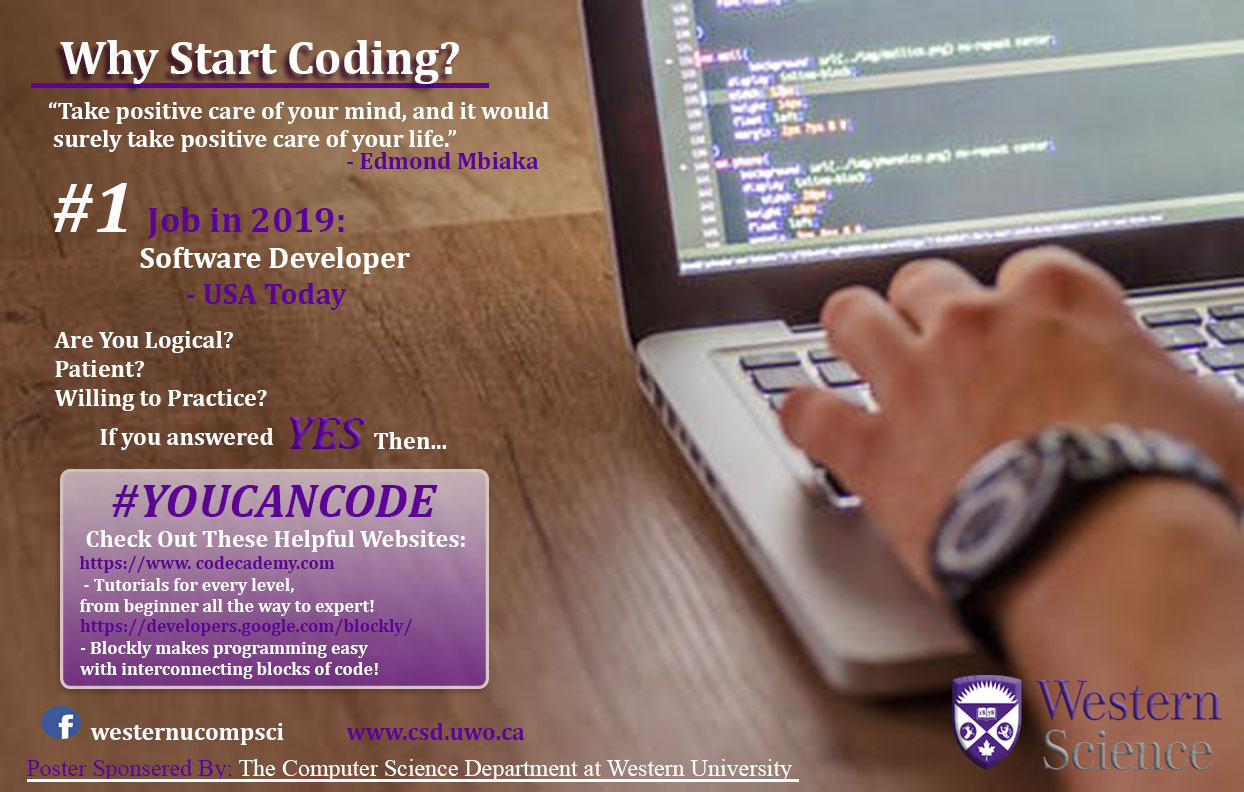 46/128
[Speaker Notes: mdapont_poster.jpg]
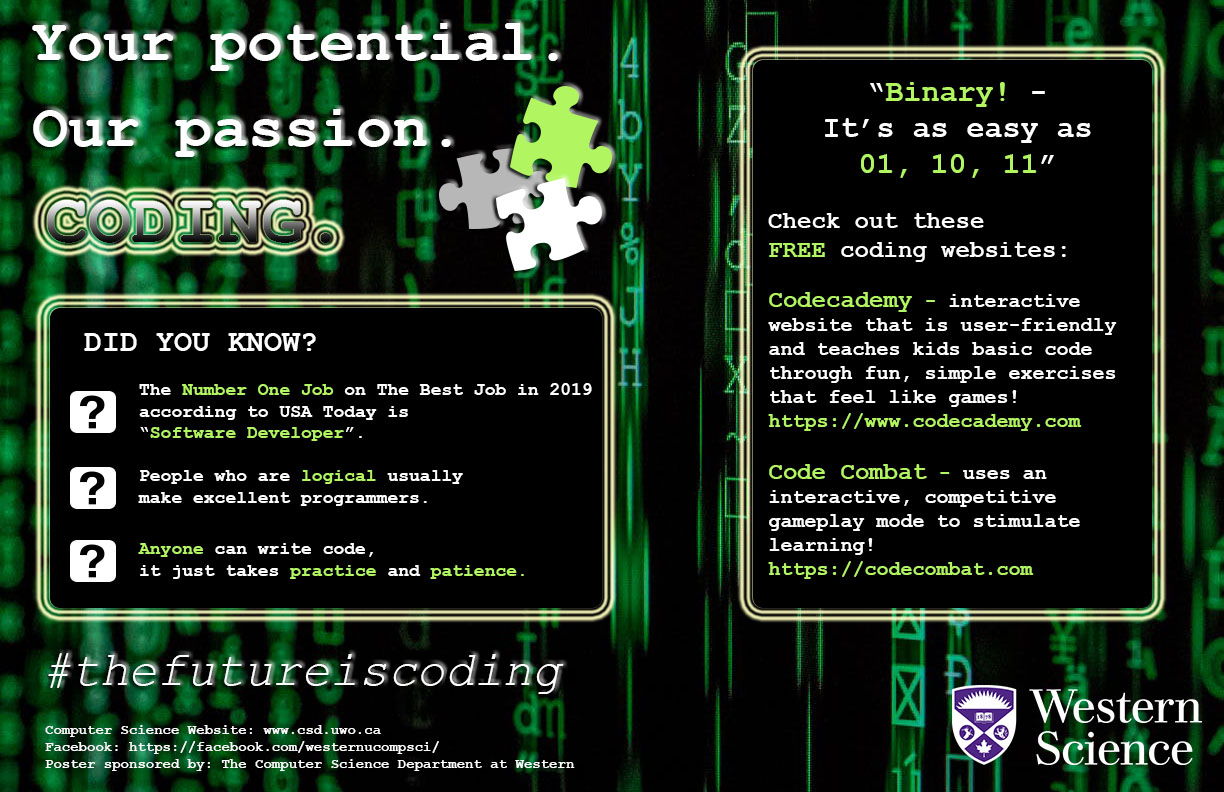 47/128
[Speaker Notes: mconnor7_poster.jpg]
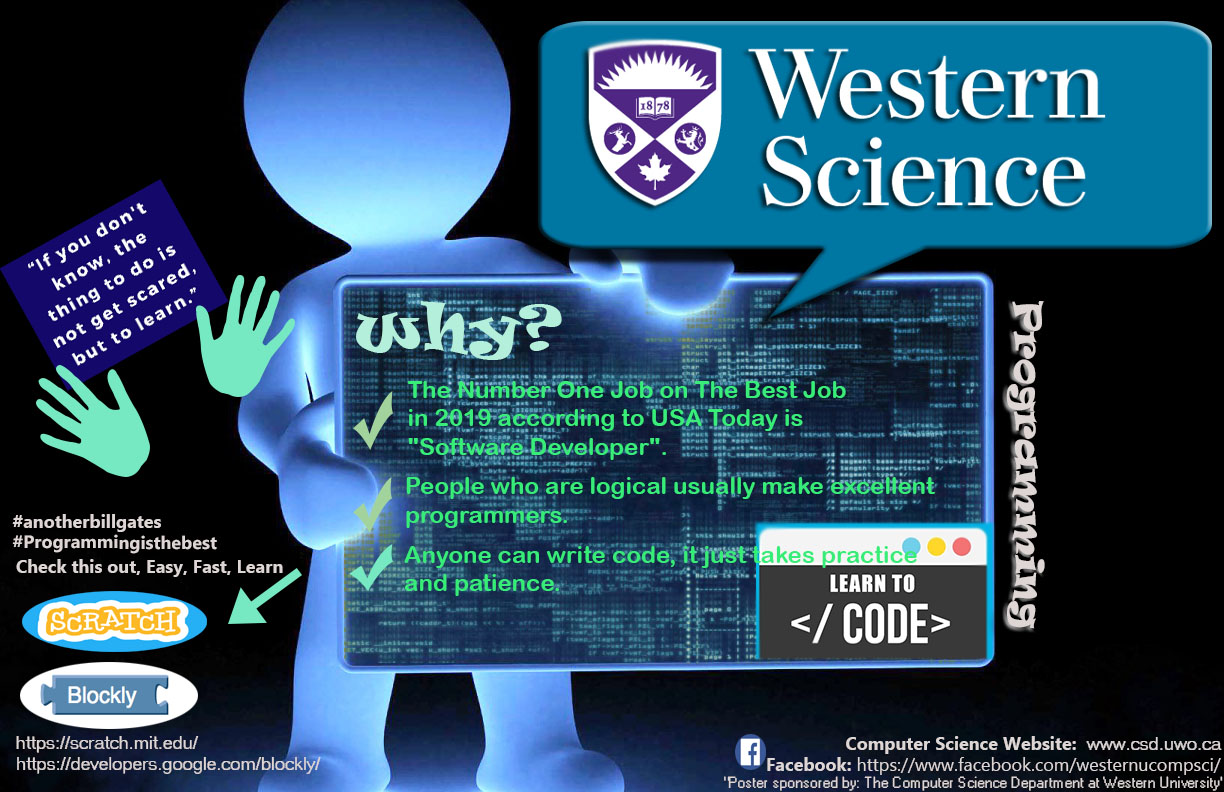 48/128
[Speaker Notes: mchoi83_poster.jpg]
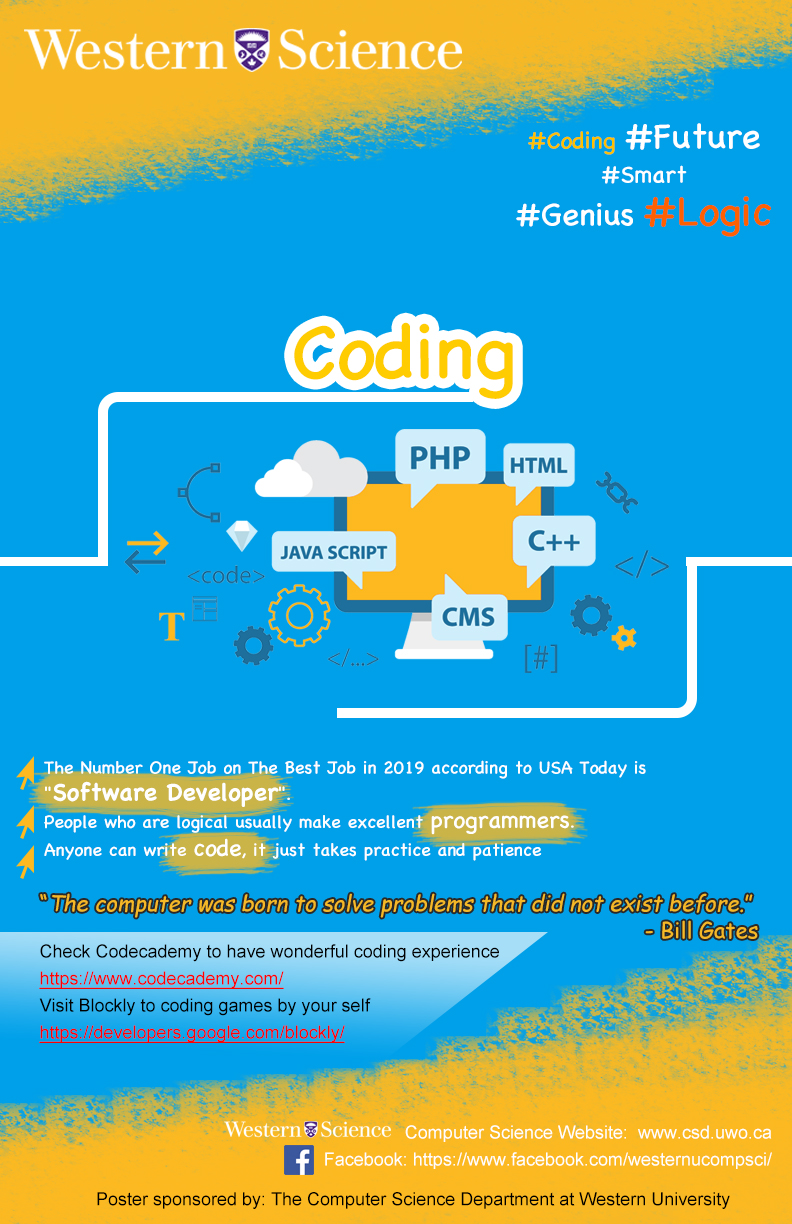 49/128
[Speaker Notes: mchen389_poster.jpg]
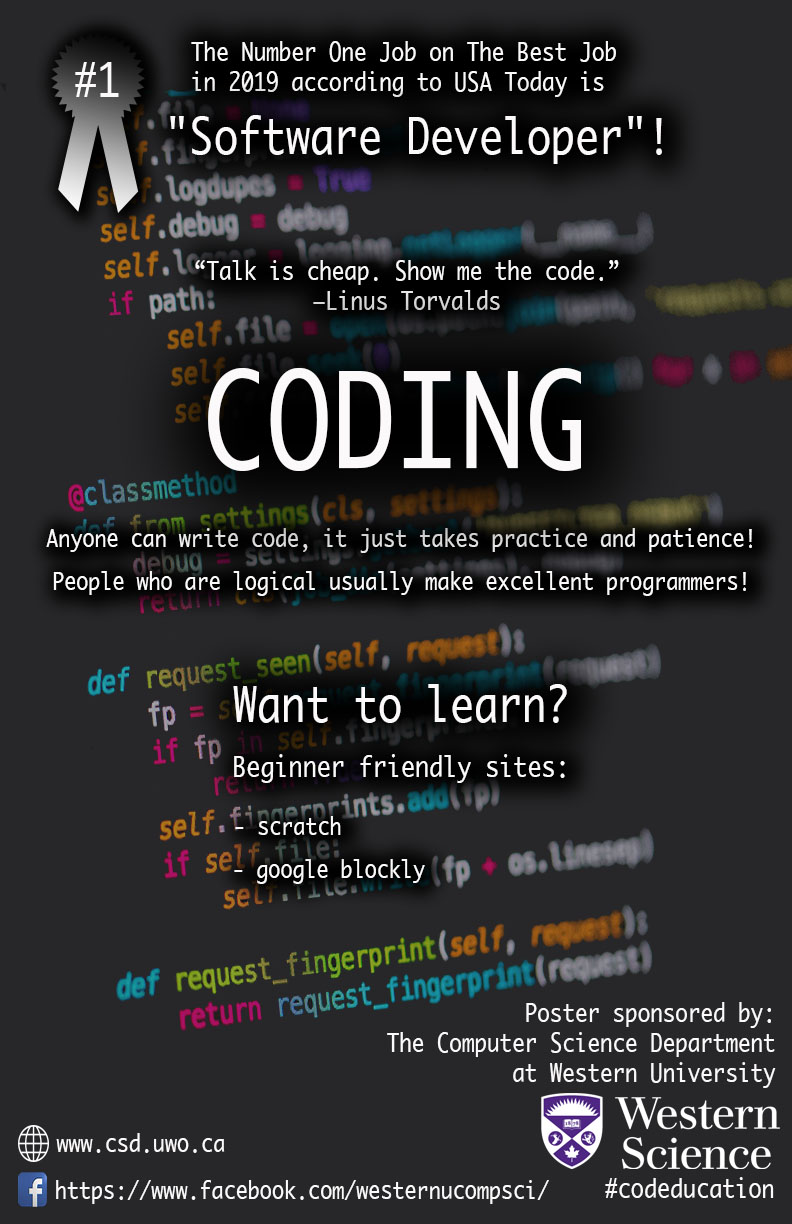 50/128
[Speaker Notes: mchan425_poster.jpg]
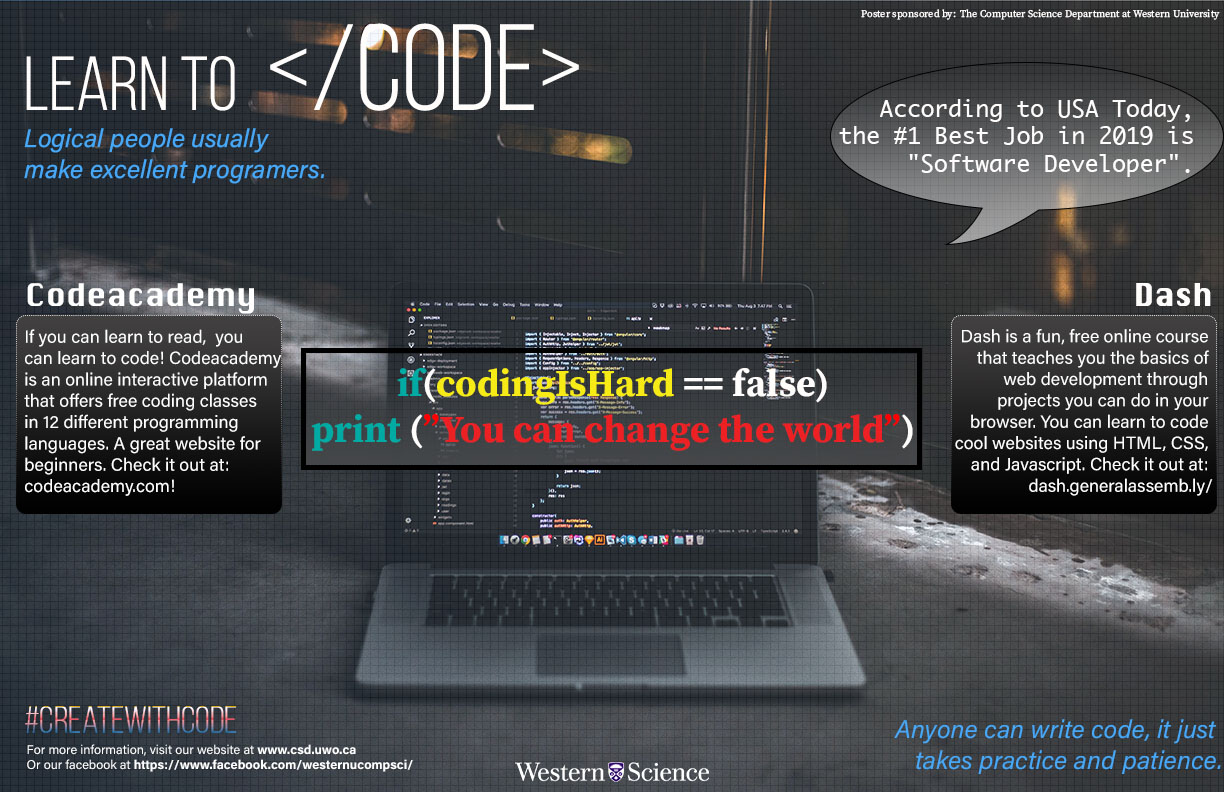 51/128
[Speaker Notes: mau42_poster.jpg]
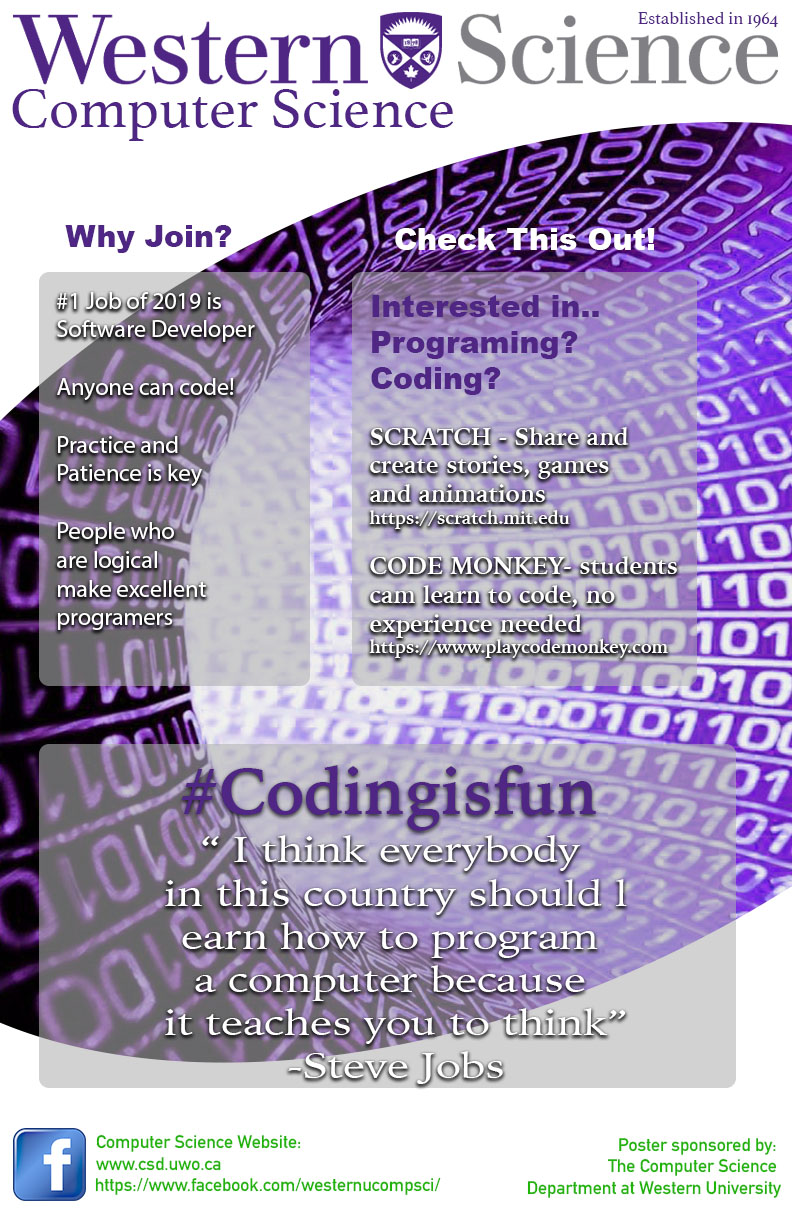 52/128
[Speaker Notes: mali344_poster.jpg]
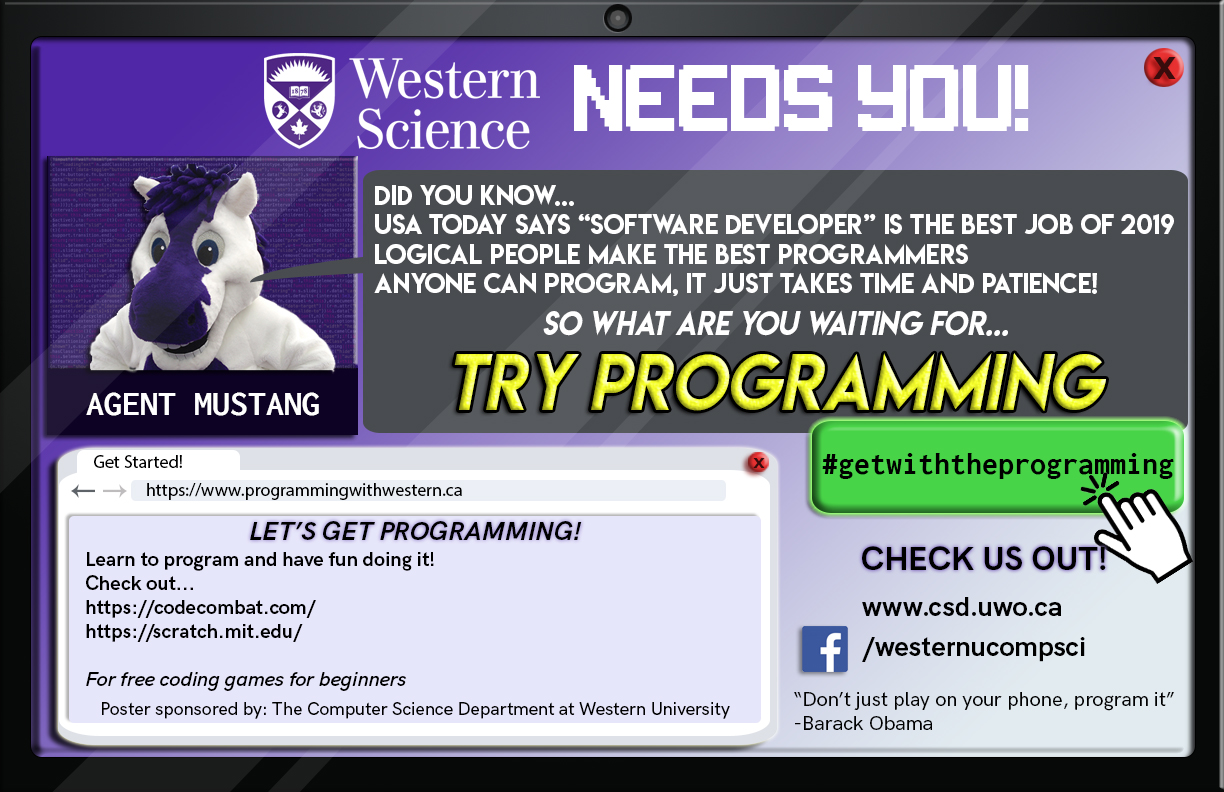 53/128
[Speaker Notes: malabi_poster.jpg]
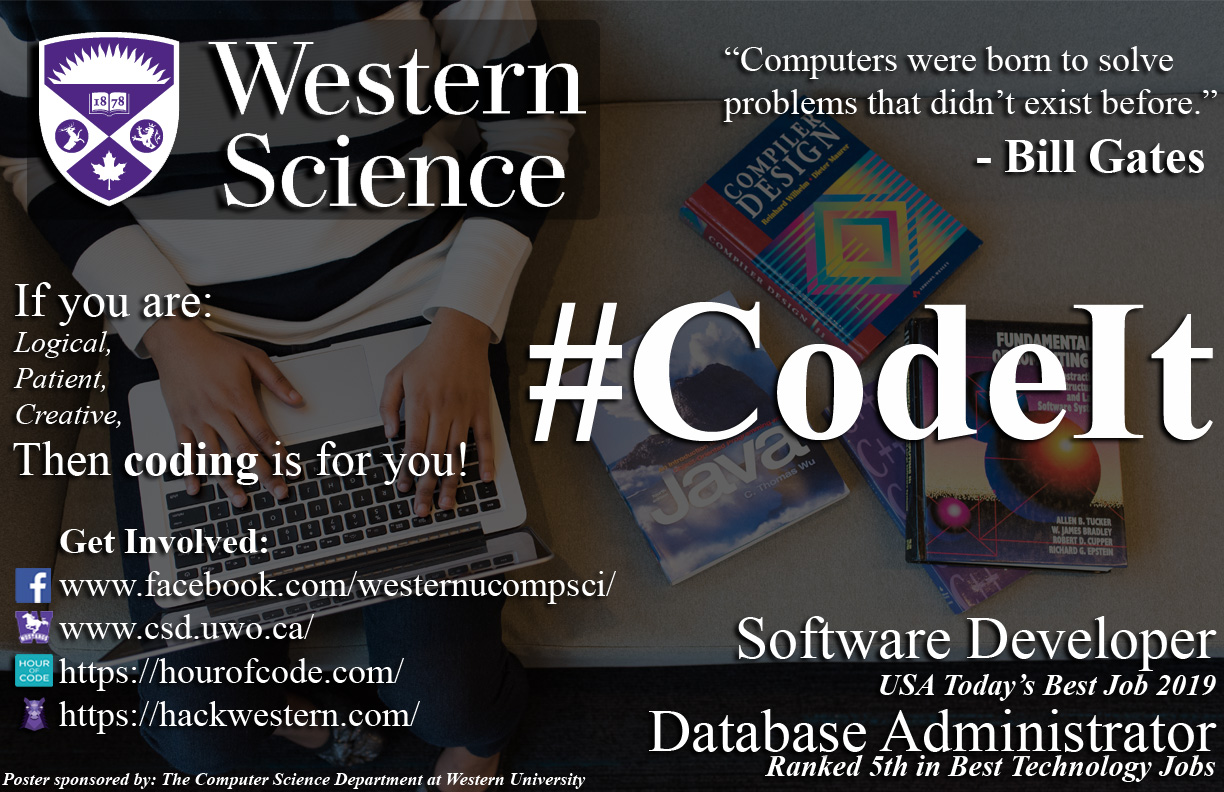 54/128
[Speaker Notes: lbernar9_poster.jpg]
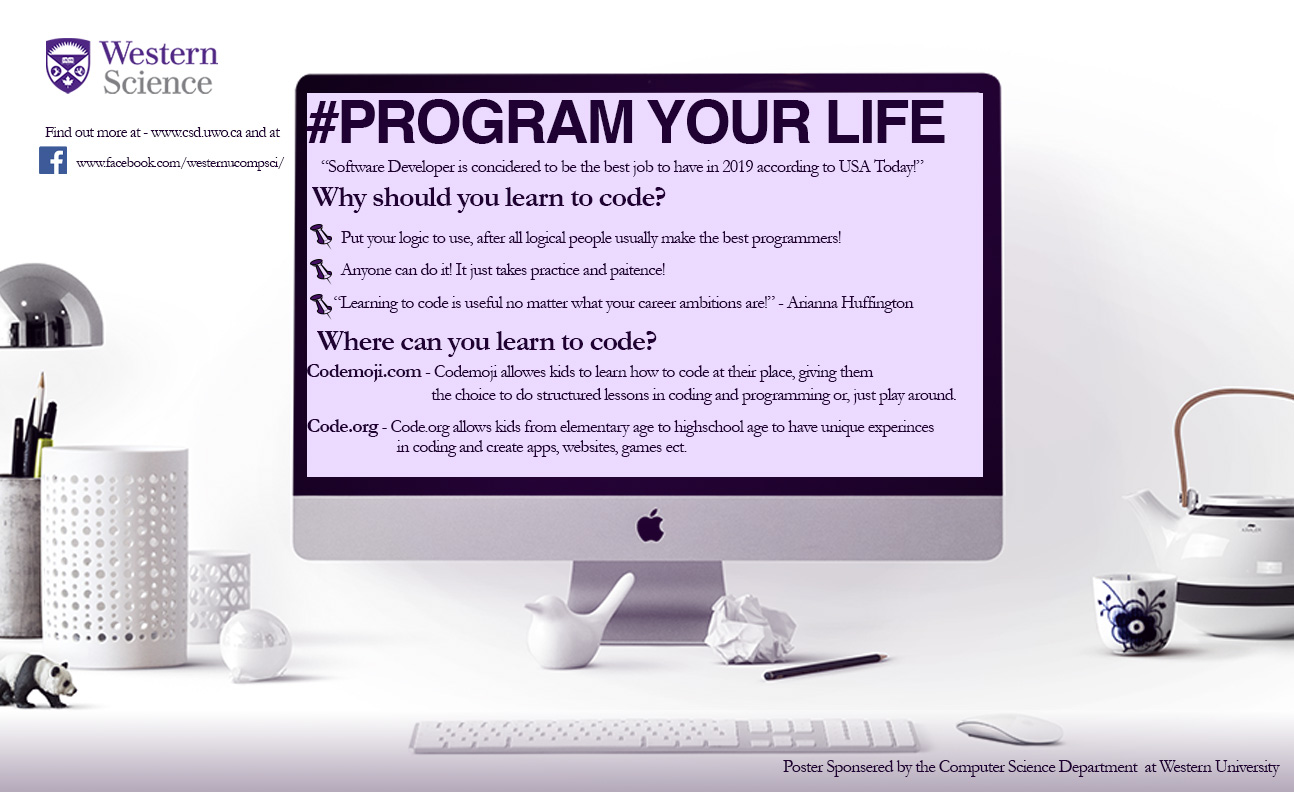 55/128
[Speaker Notes: lander67_poster.jpg]
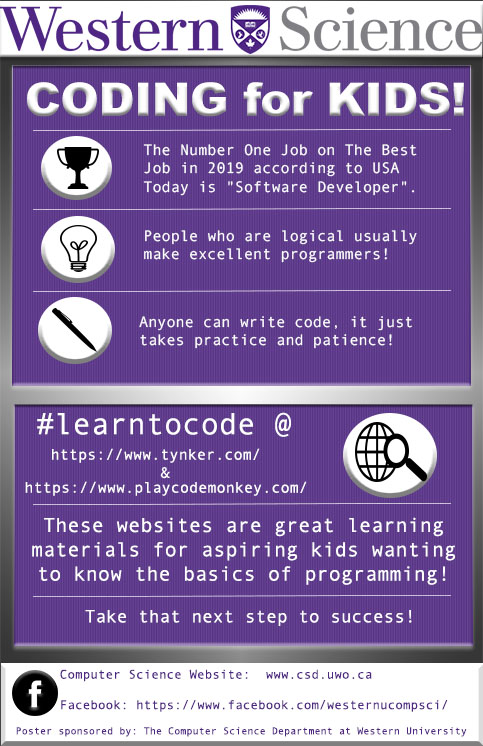 56/128
[Speaker Notes: laikins_poster.jpg]
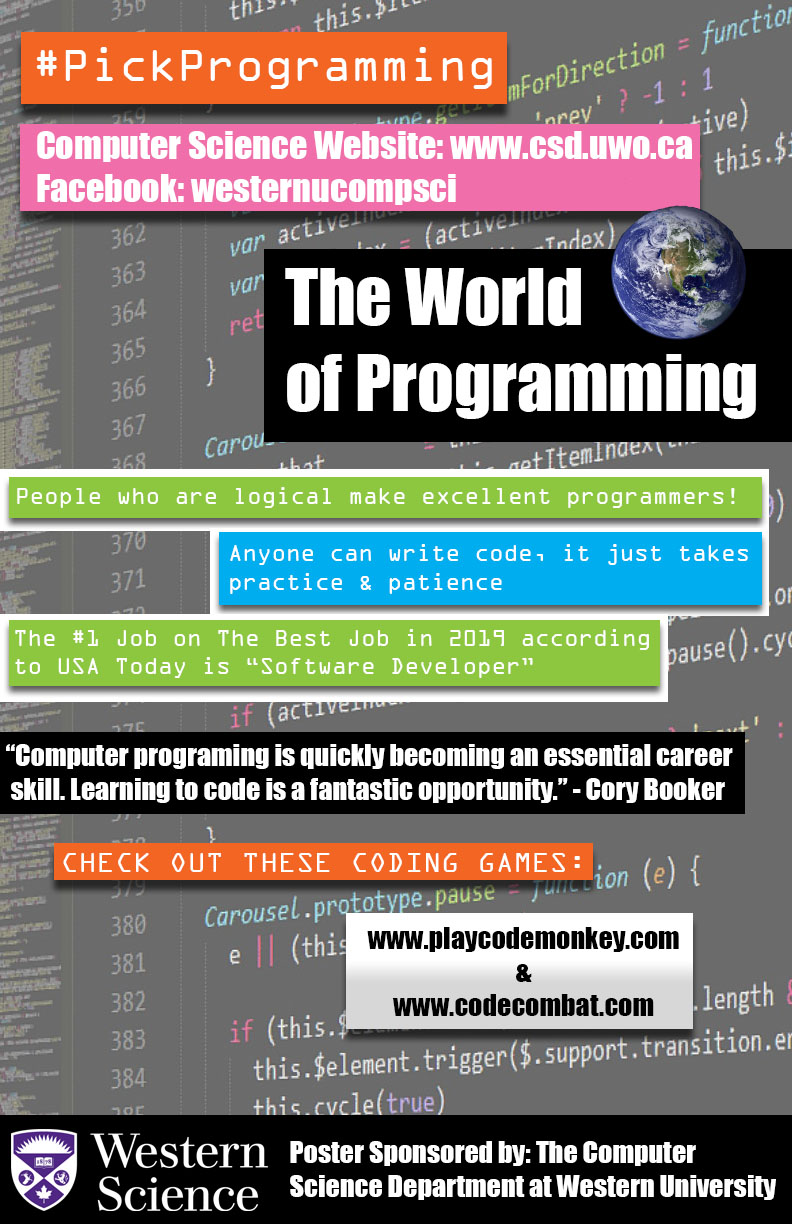 57/128
[Speaker Notes: kcollye_poster.jpg]
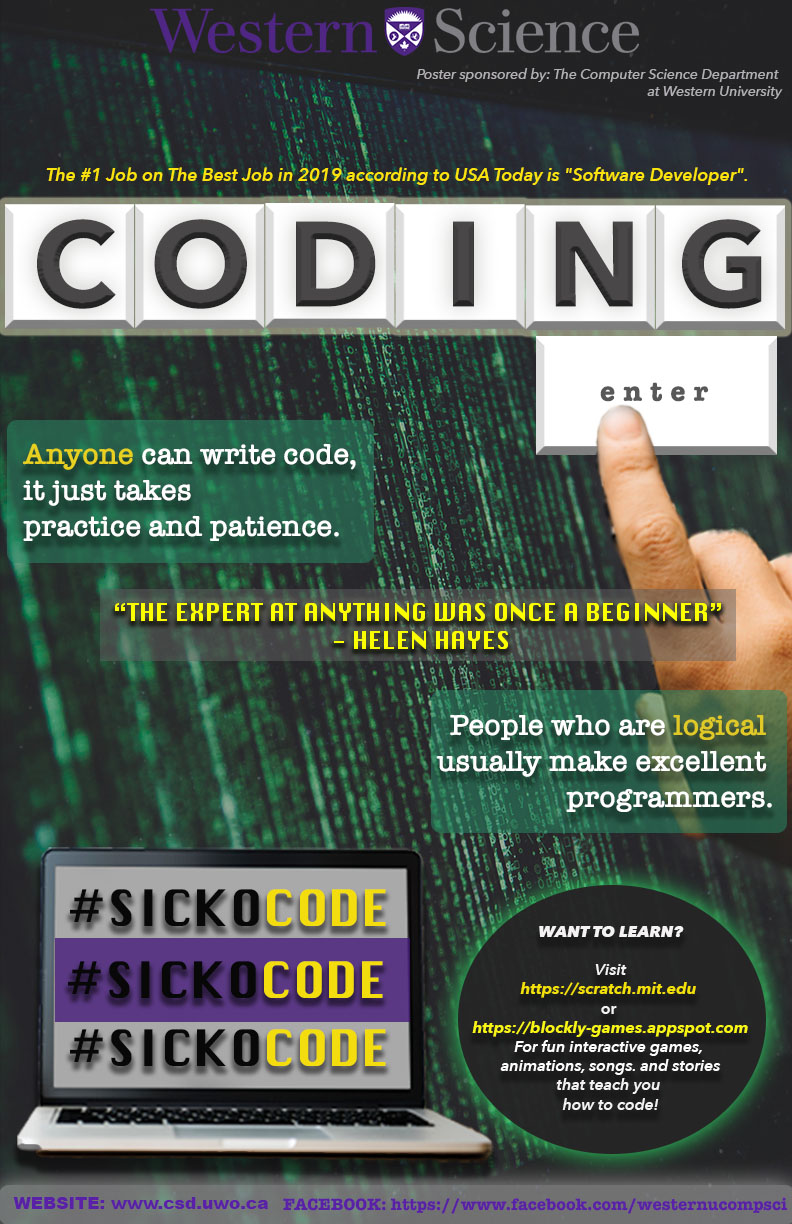 58/128
[Speaker Notes: kchun9_poster.jpg]
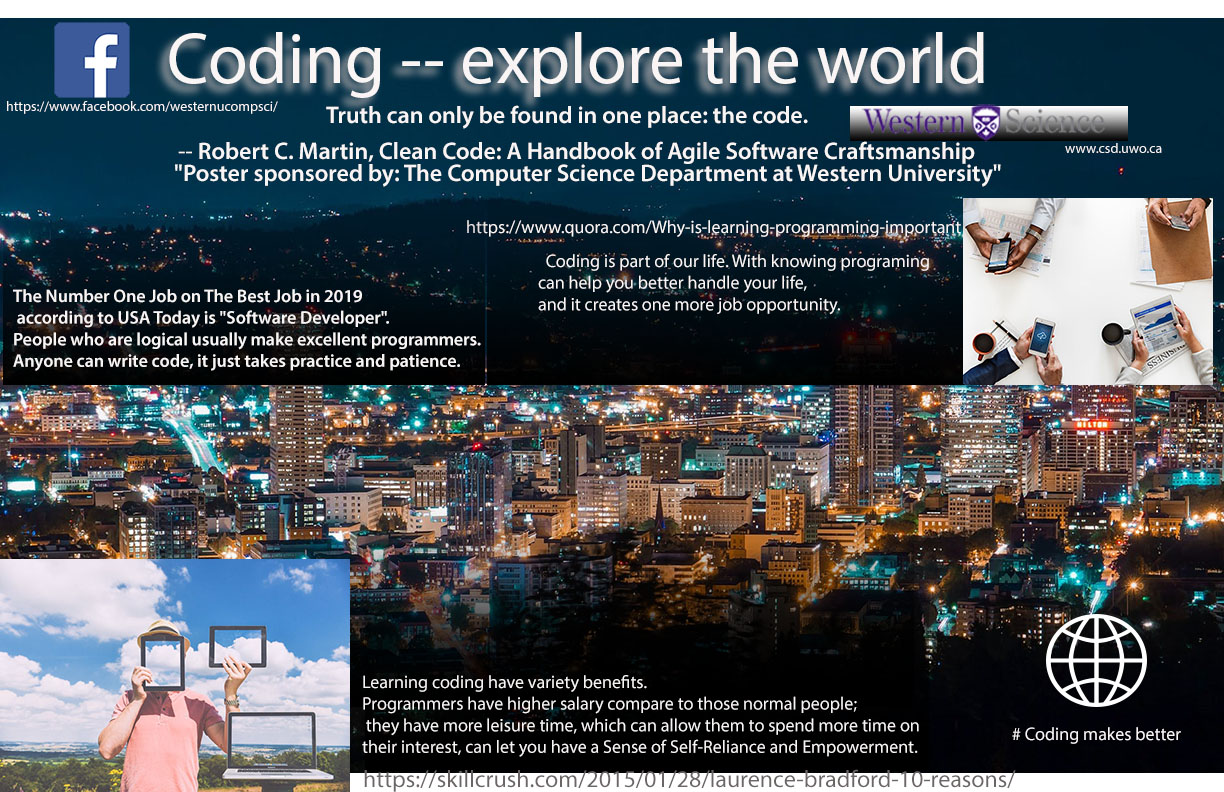 59/128
[Speaker Notes: kchen543_poster.jpg]
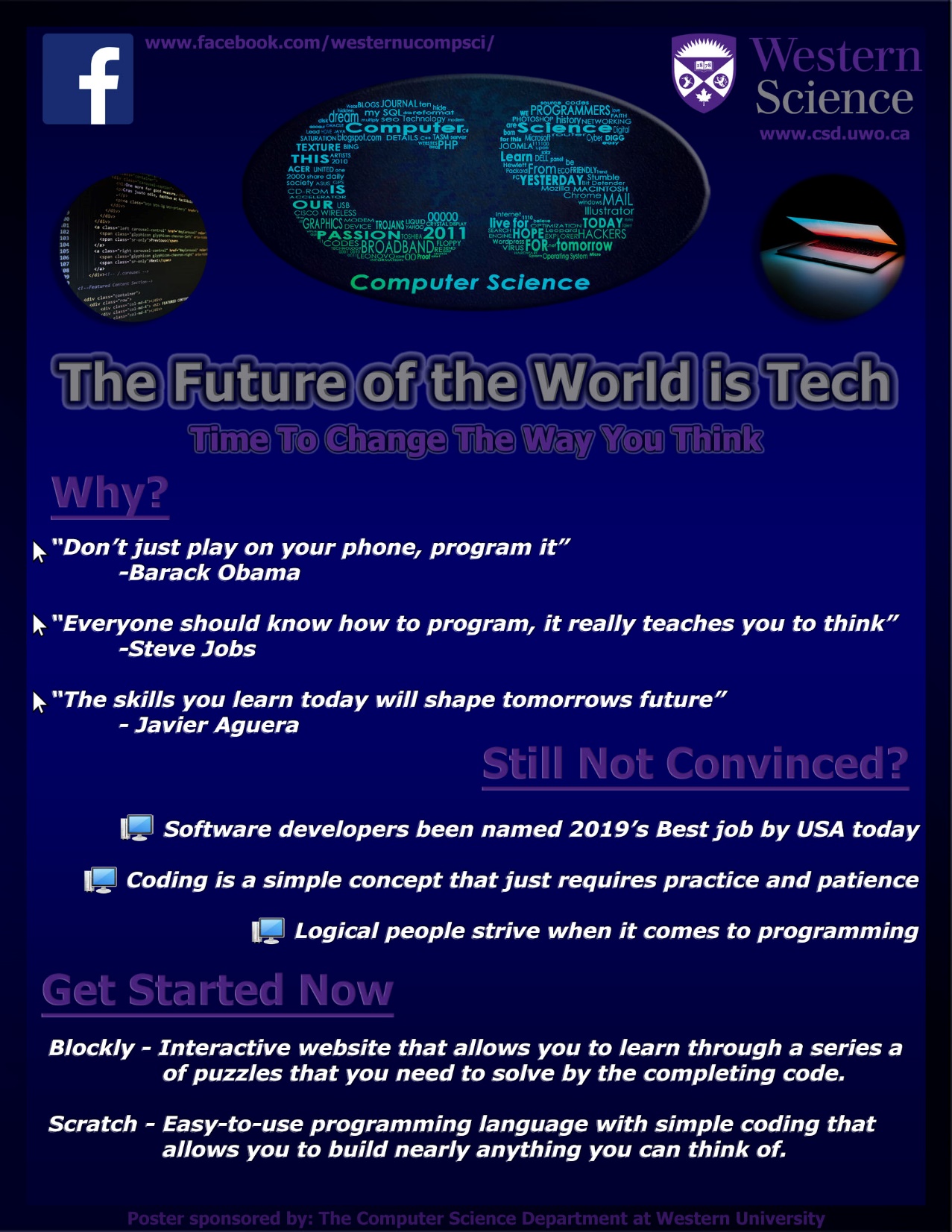 60/128
[Speaker Notes: kbrow325_poster.jpg]
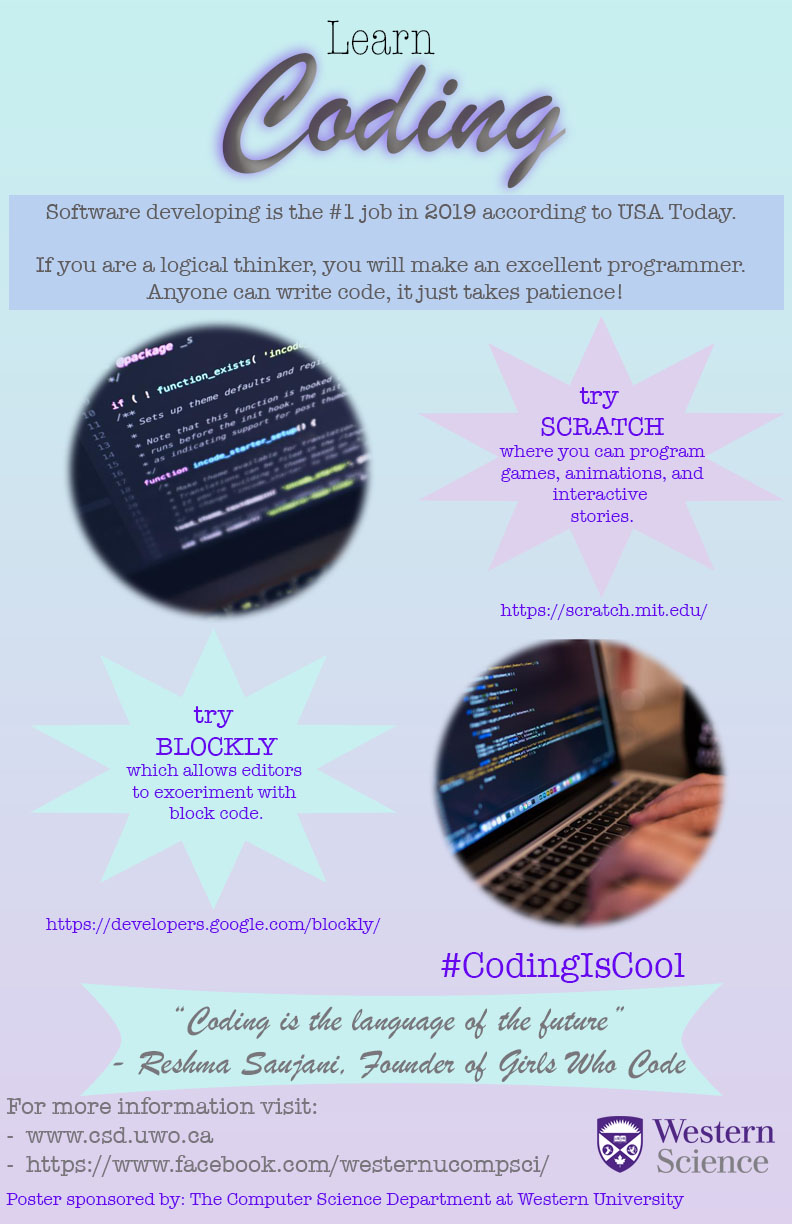 61/128
[Speaker Notes: kbharmal_poster.jpg]
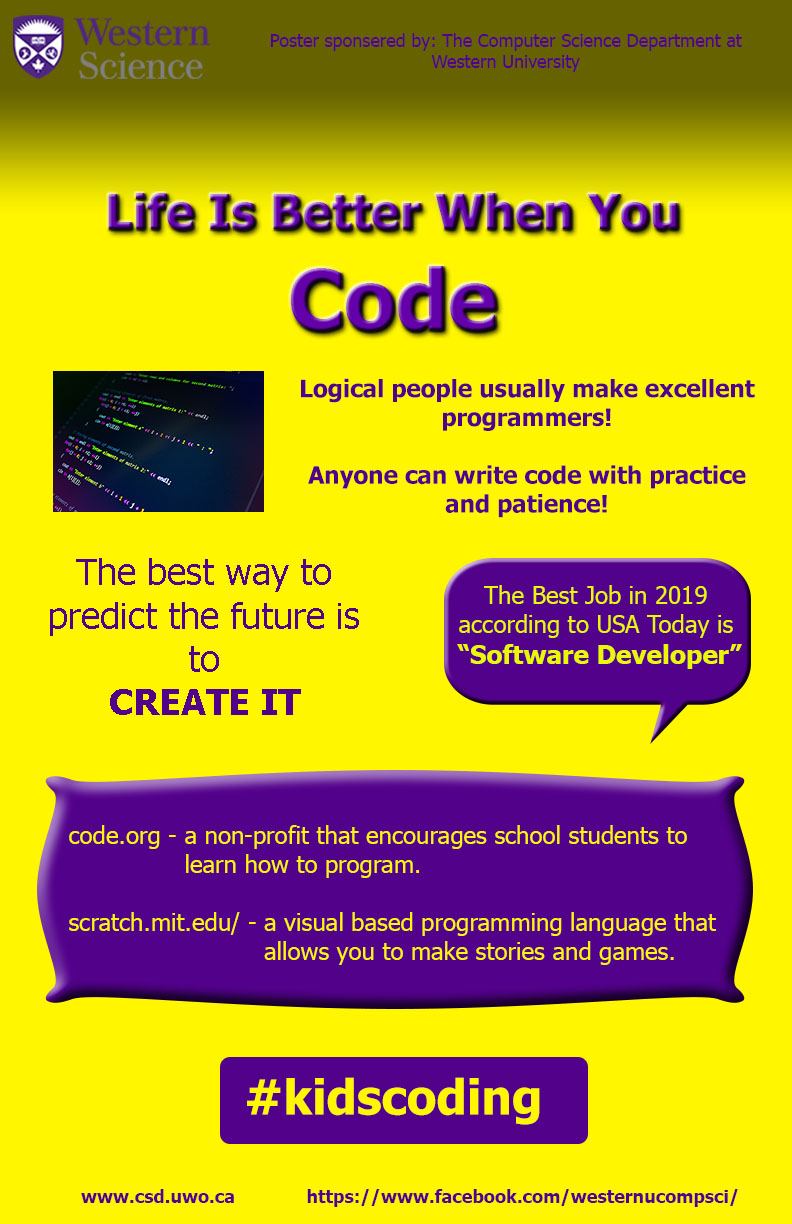 62/128
[Speaker Notes: kazzam_poster.jpg]
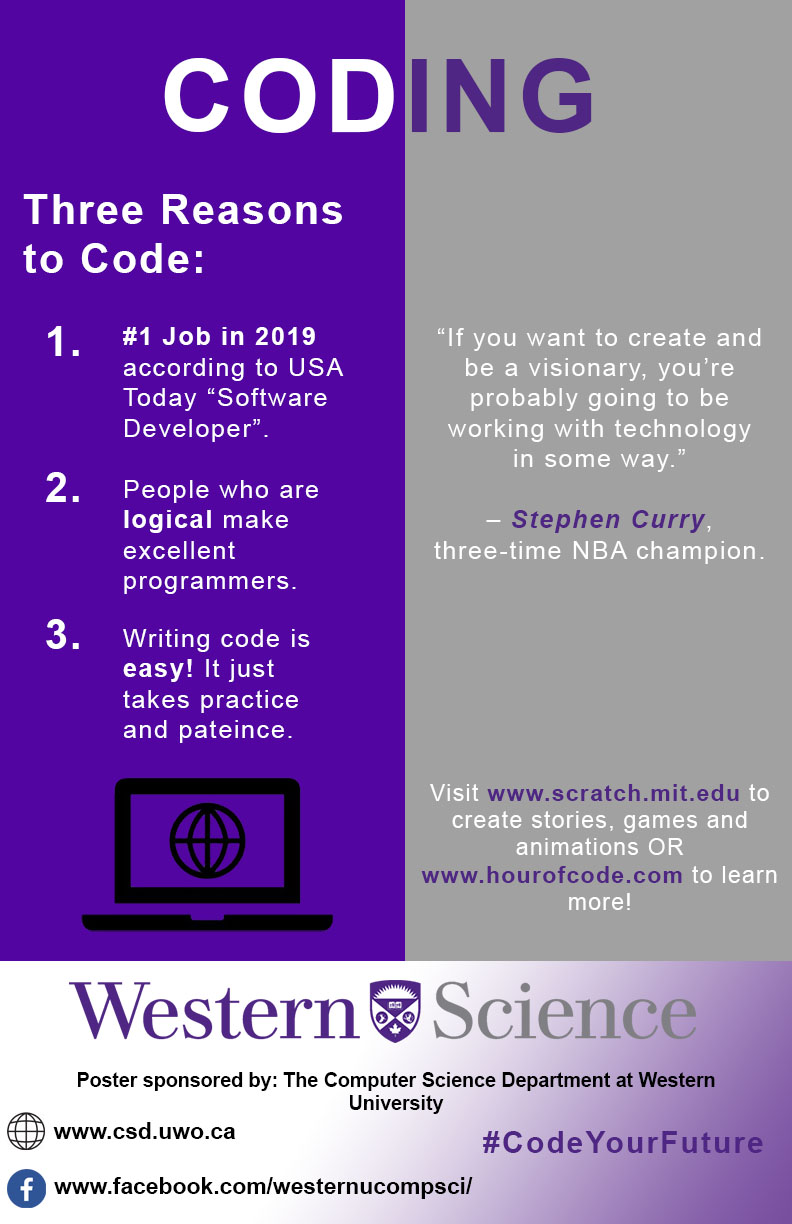 63/128
[Speaker Notes: kabdalla_poster.jpg]
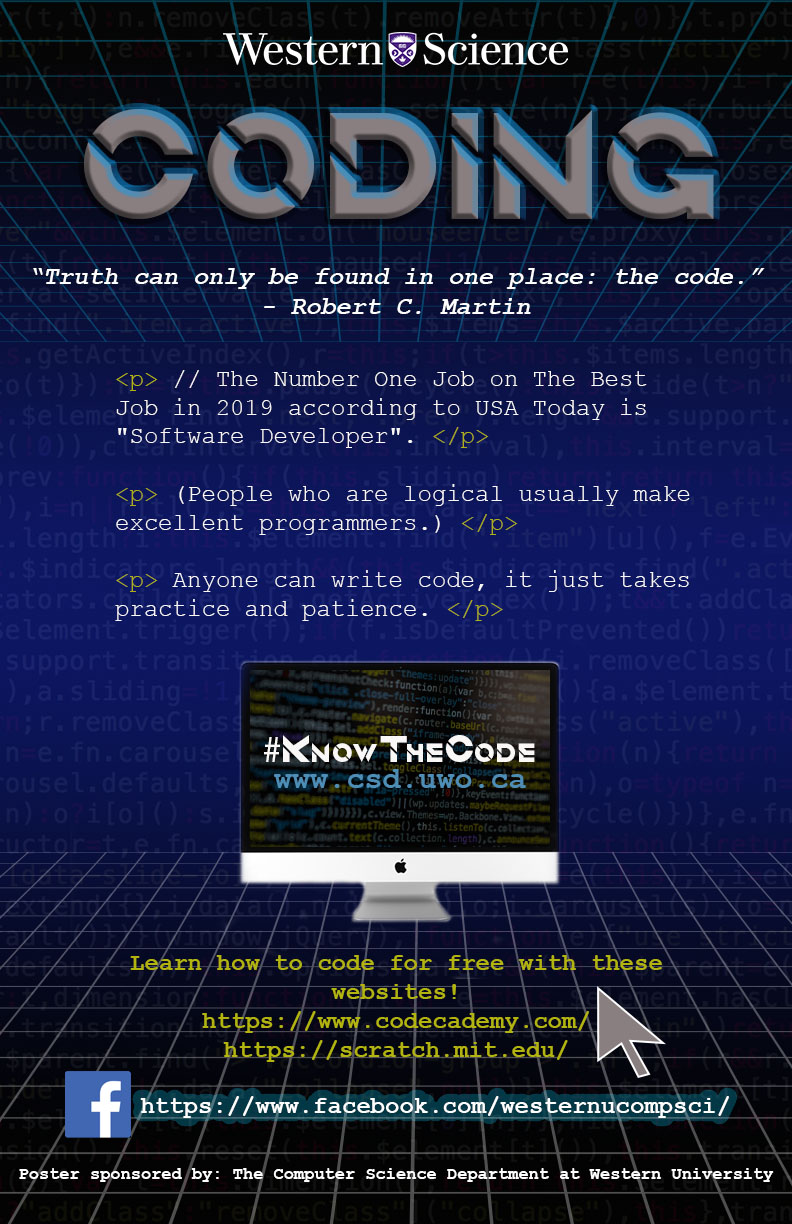 64/128
[Speaker Notes: jcodina_poster.jpg]
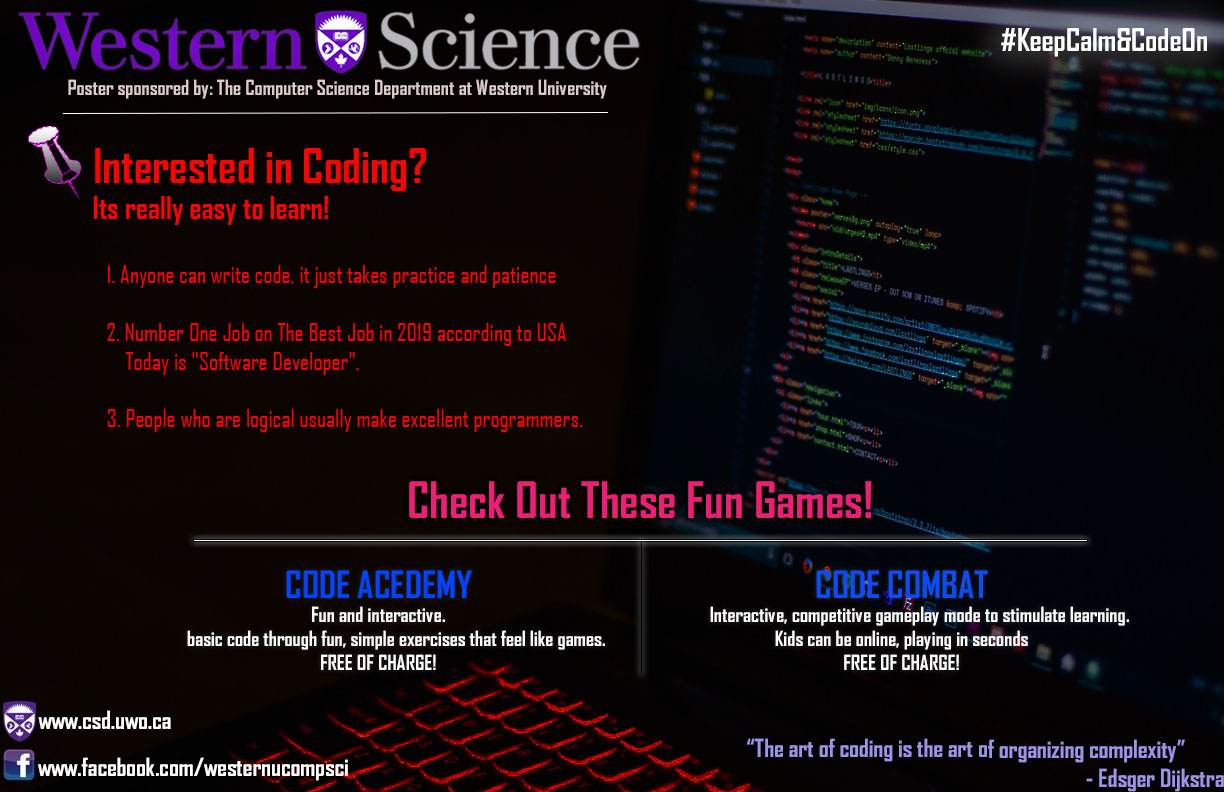 65/128
[Speaker Notes: jchui6_poster.jpg]
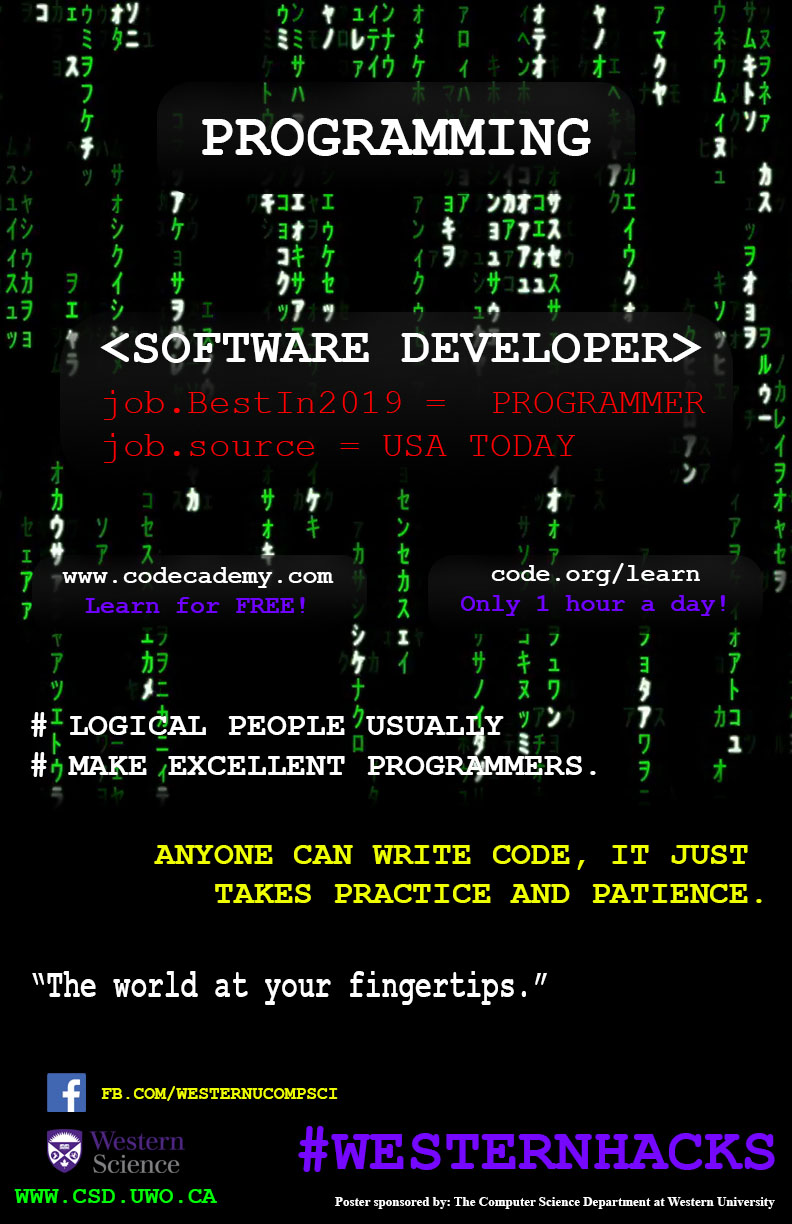 66/128
[Speaker Notes: jche226_poster.jpg]
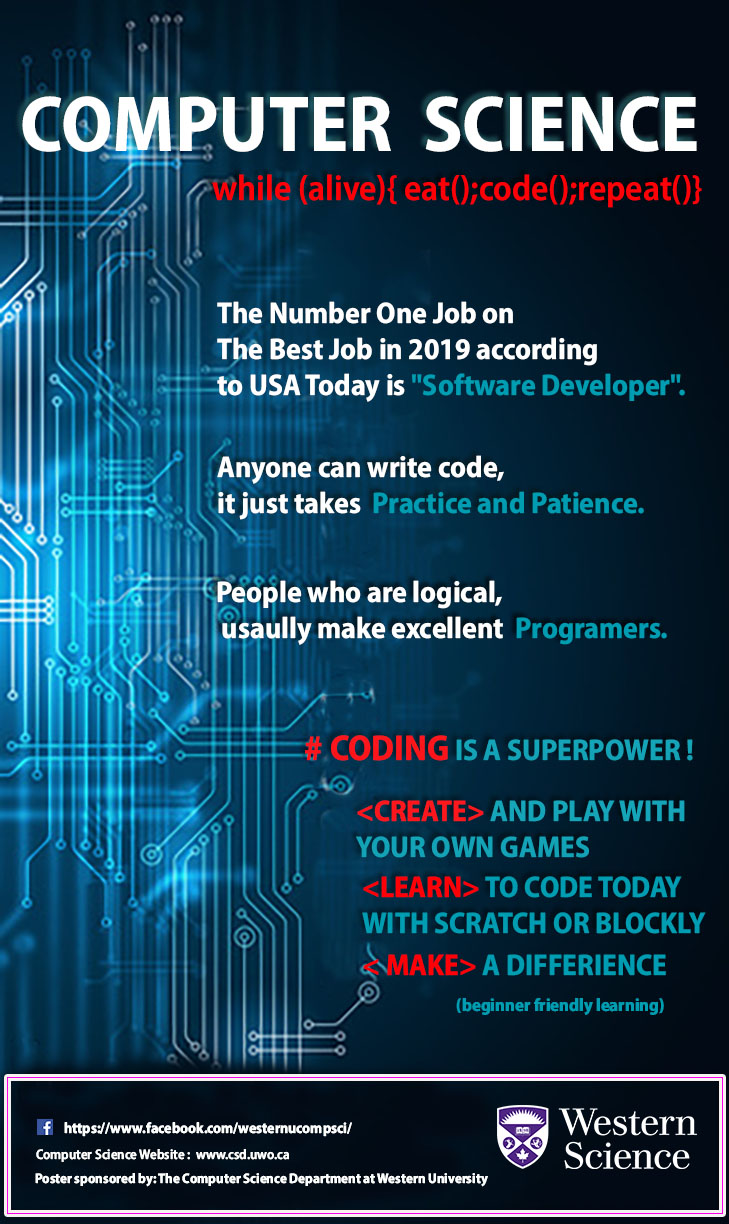 67/128
[Speaker Notes: jchaudha_poster.jpg]
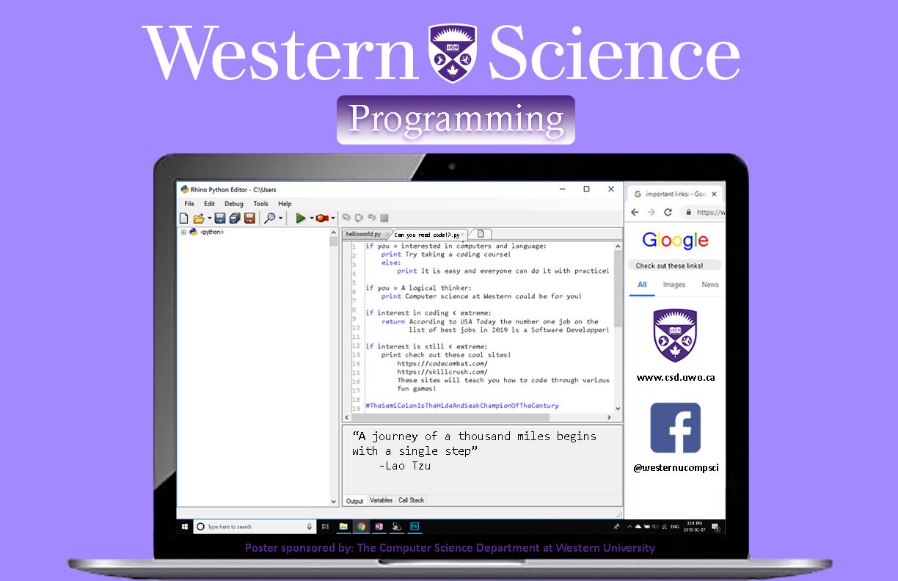 68/128
[Speaker Notes: jbutton6_poster.jpg]
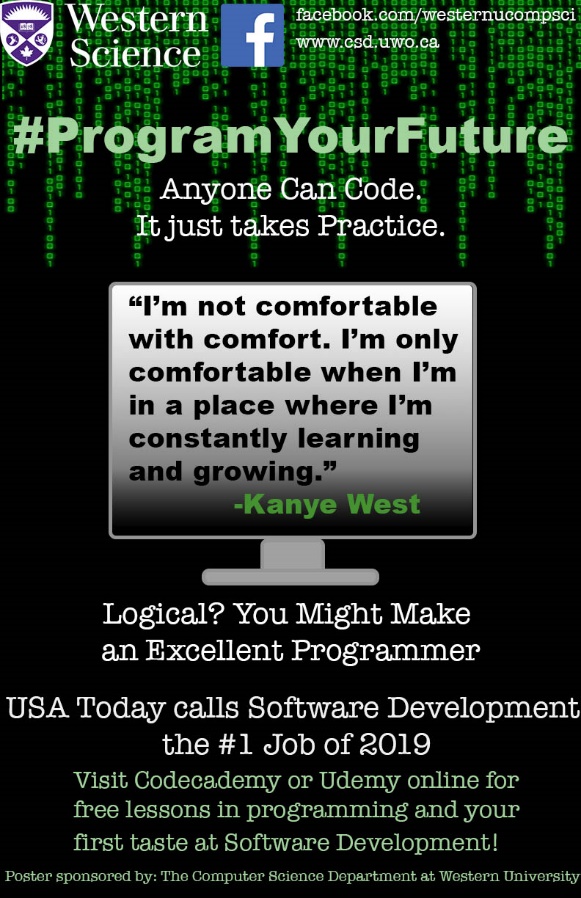 69/128
[Speaker Notes: jburger3_poster.jpg]
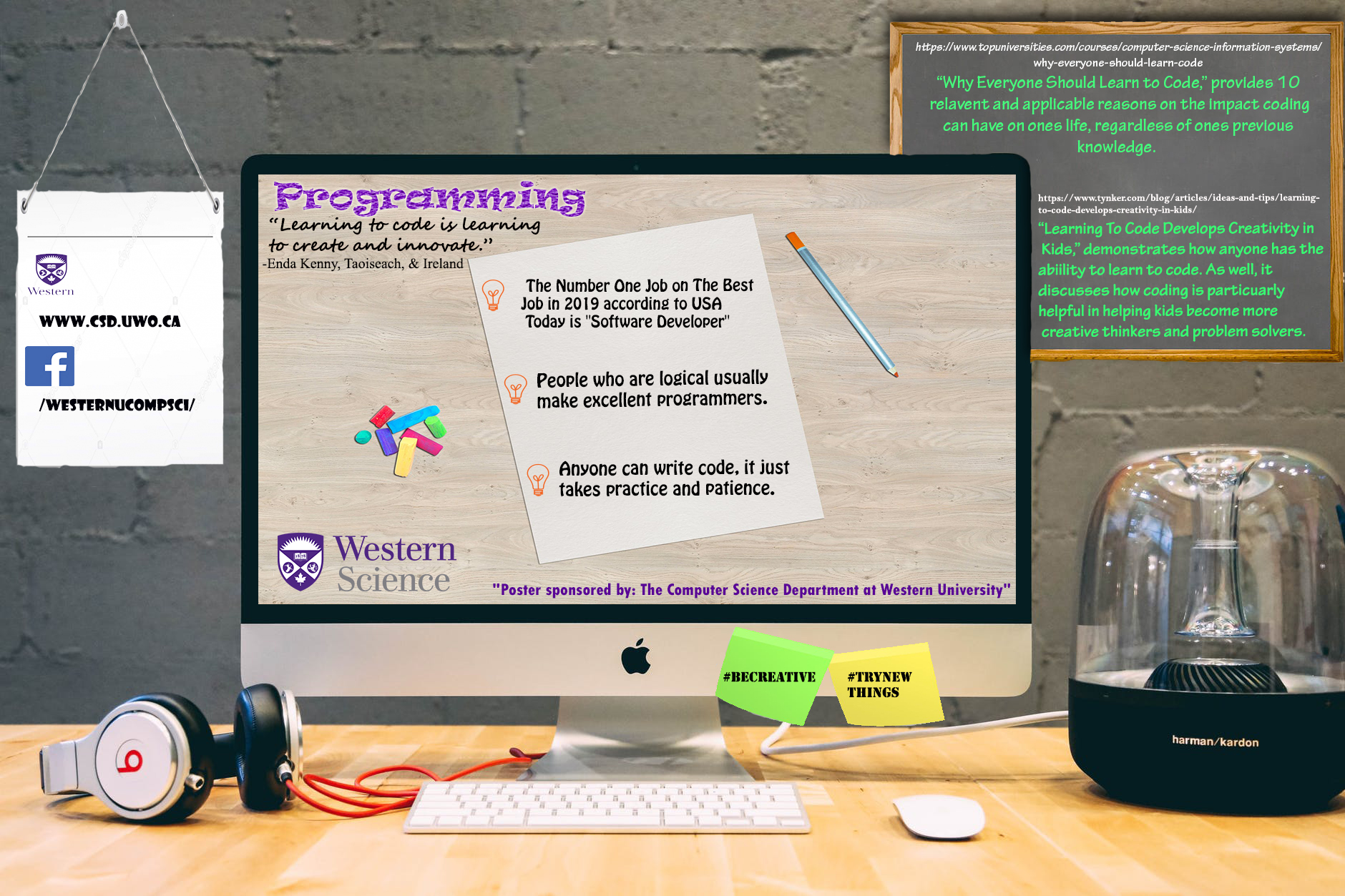 70/128
[Speaker Notes: jborodit_poster.jpg]
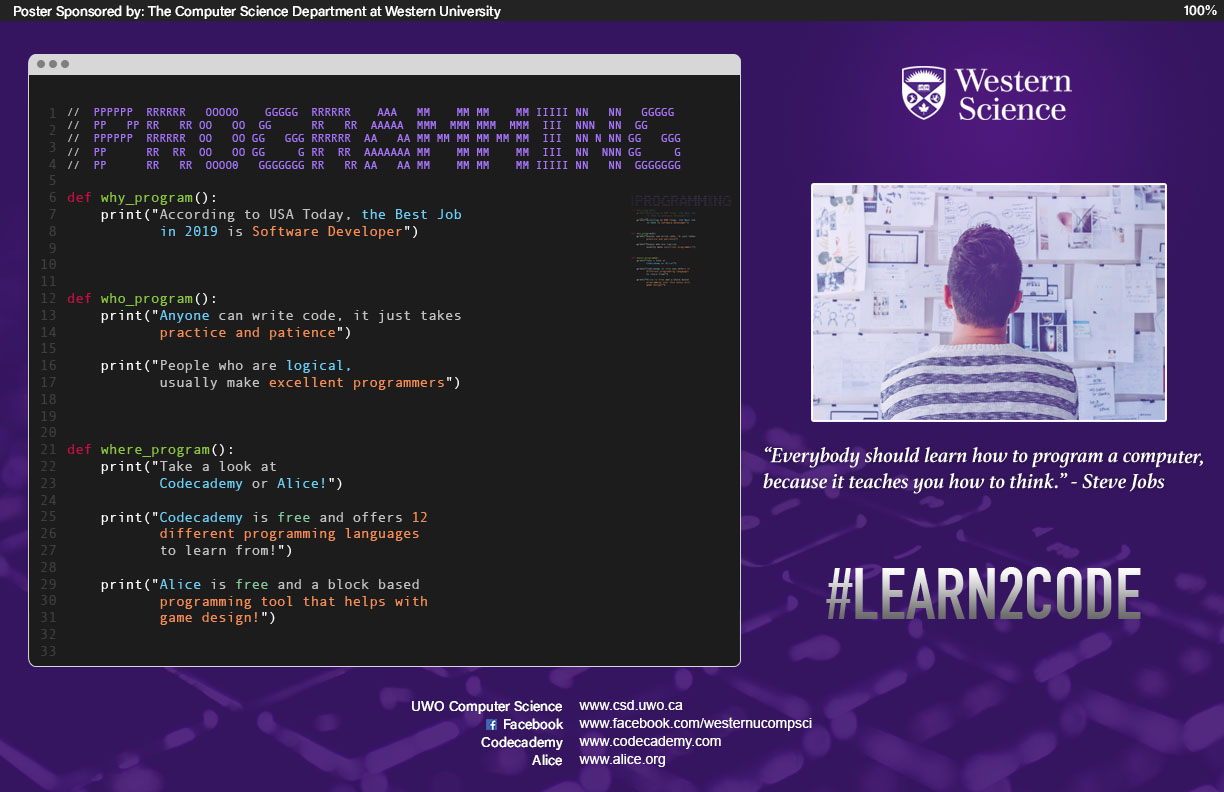 71/128
[Speaker Notes: jbatresg_poster.jpg]
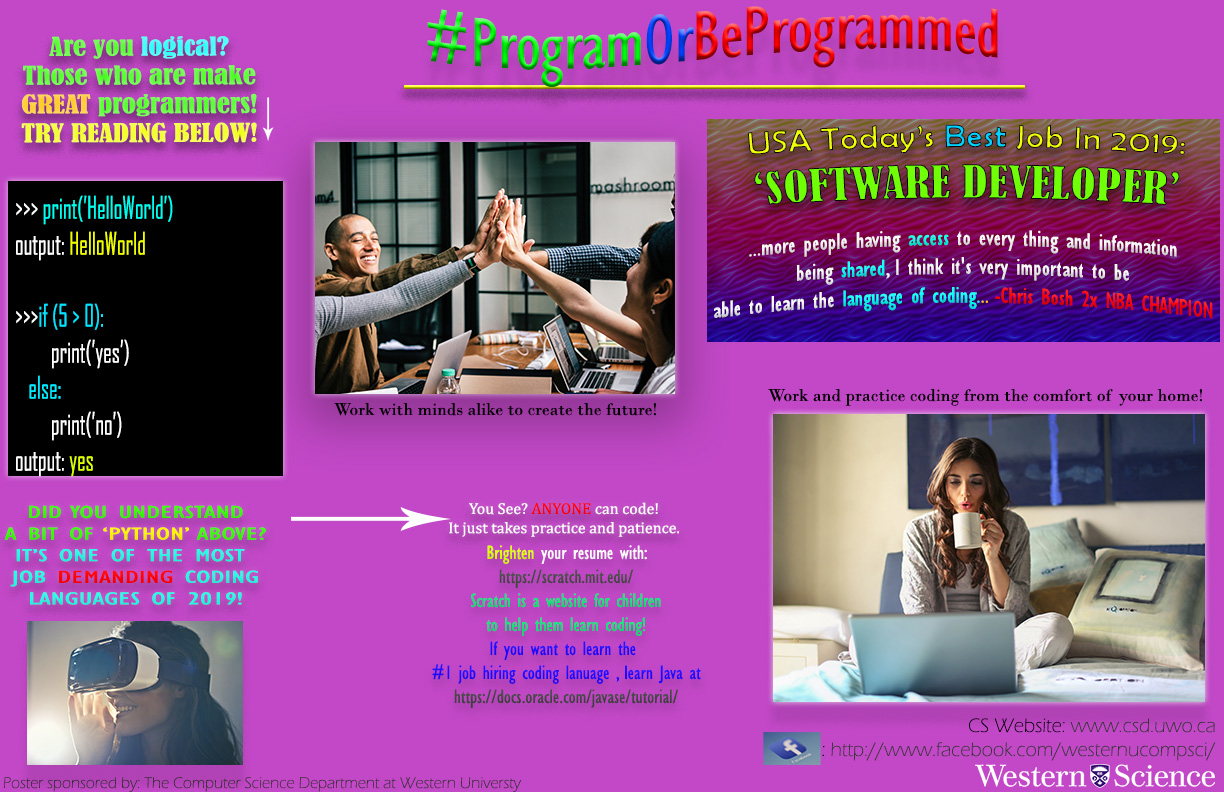 72/128
[Speaker Notes: jarriola_poster.jpg]
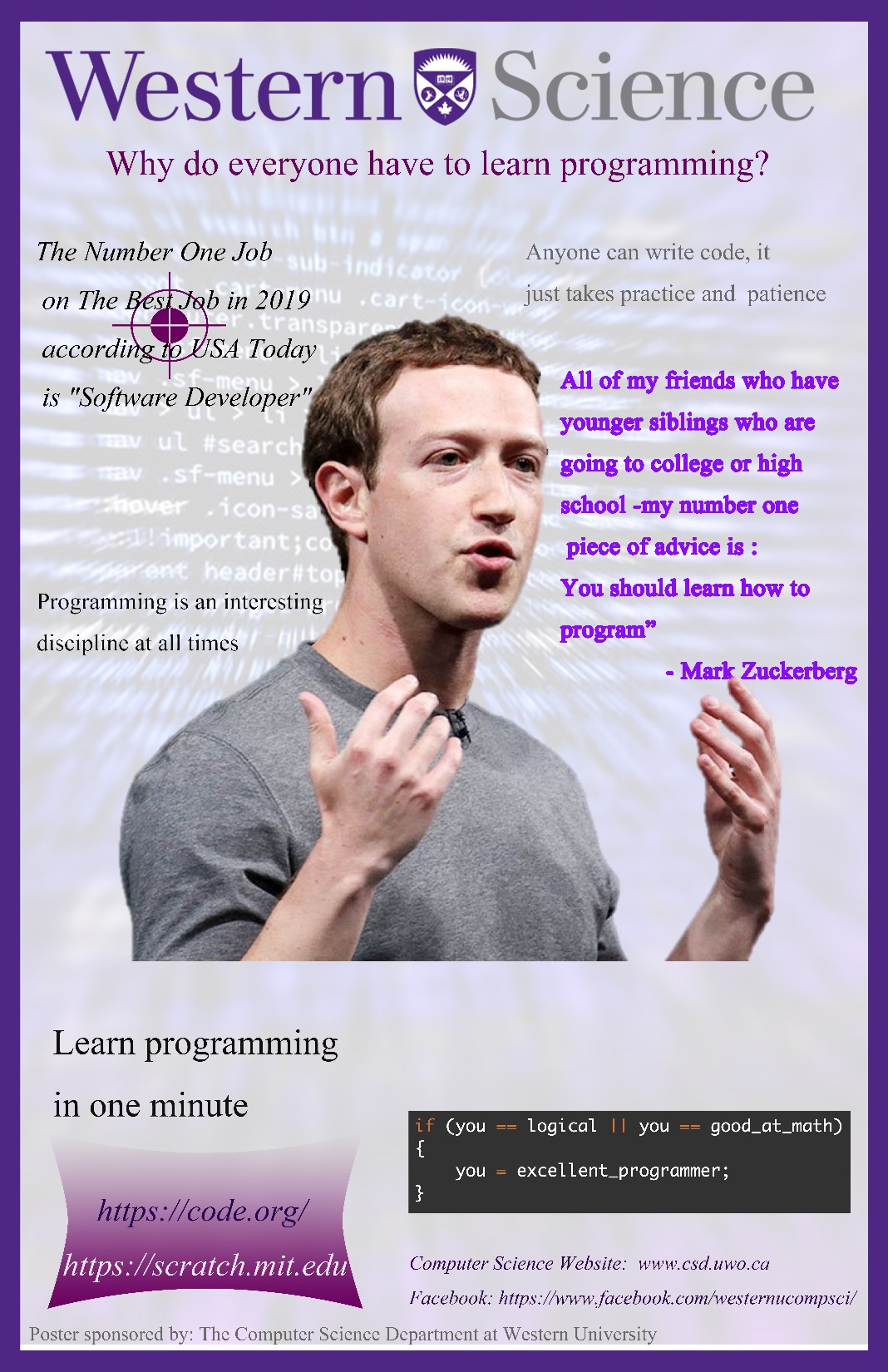 73/128
[Speaker Notes: jan55_poster.jpg]
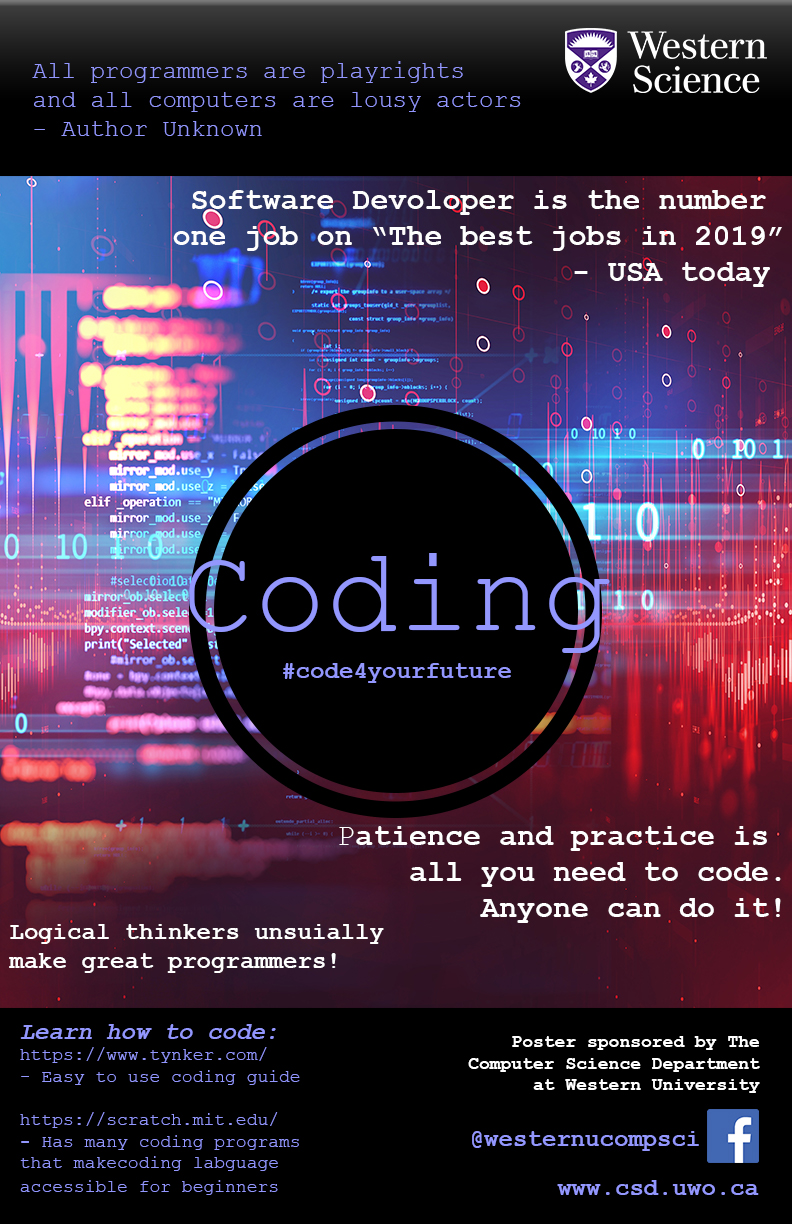 74/128
[Speaker Notes: jallan54_poster.jpg]
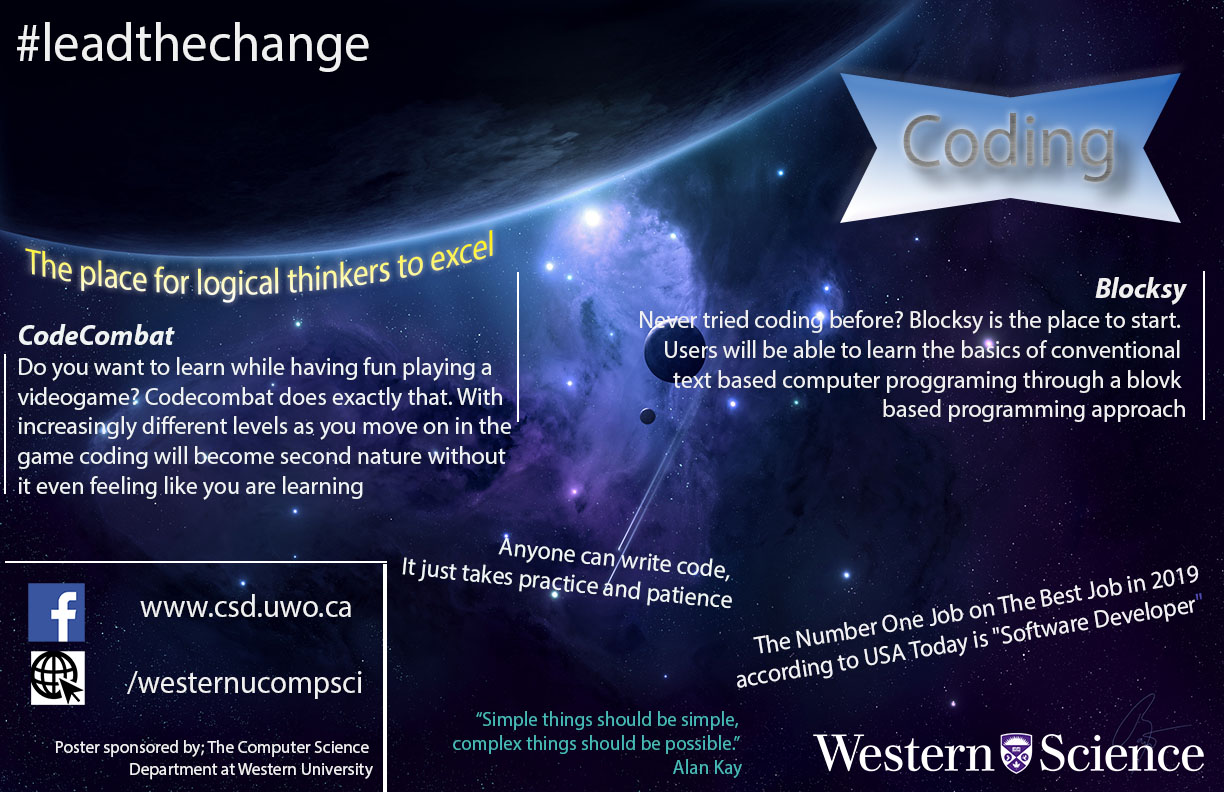 75/128
[Speaker Notes: jagozzin_poster.jpg]
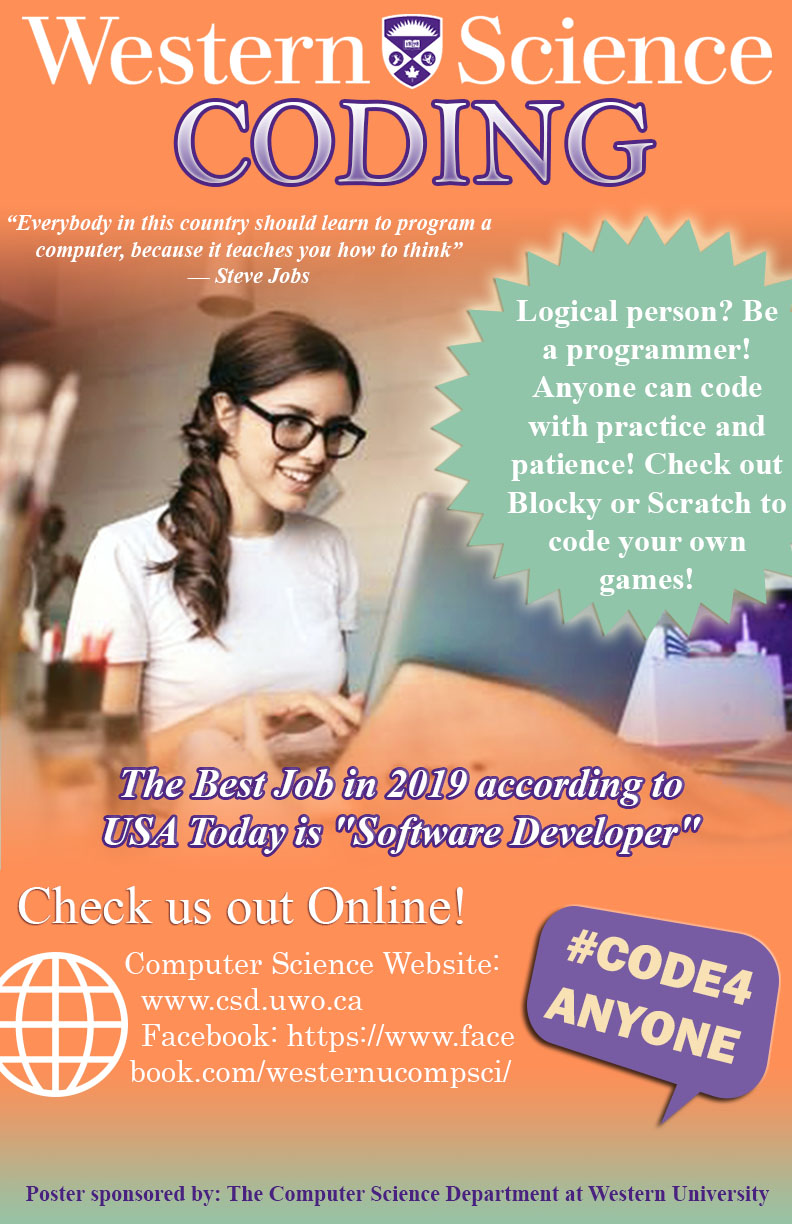 76/128
[Speaker Notes: jadam55_poster.jpg]
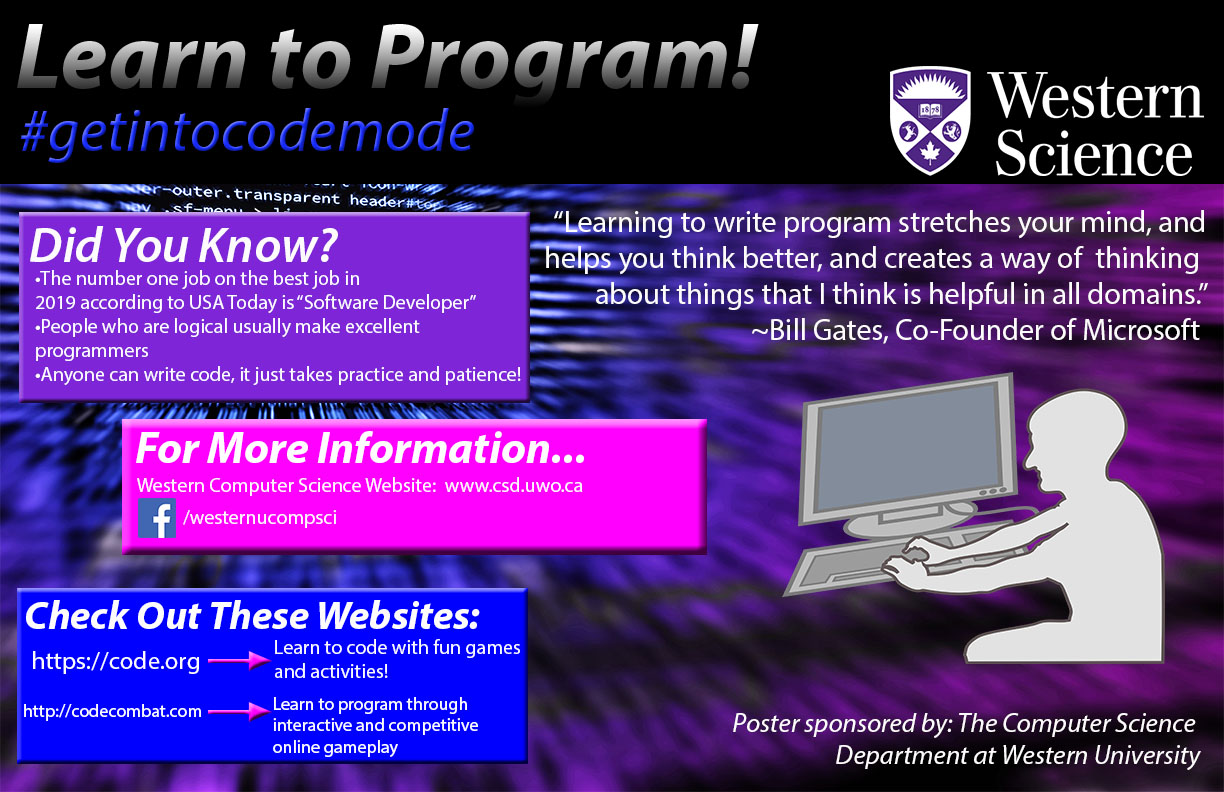 77/128
[Speaker Notes: hcrump2_poster.jpg]
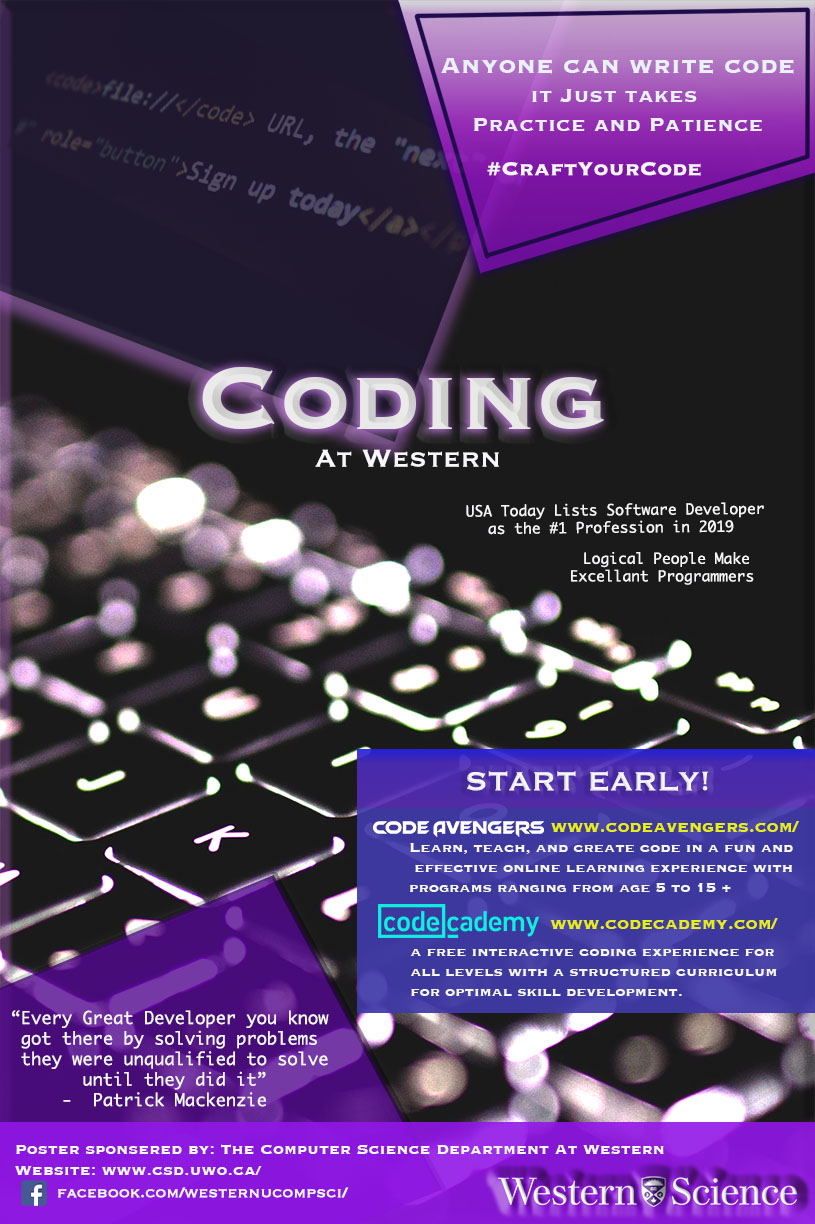 78/128
[Speaker Notes: hcook22_poster.jpg]
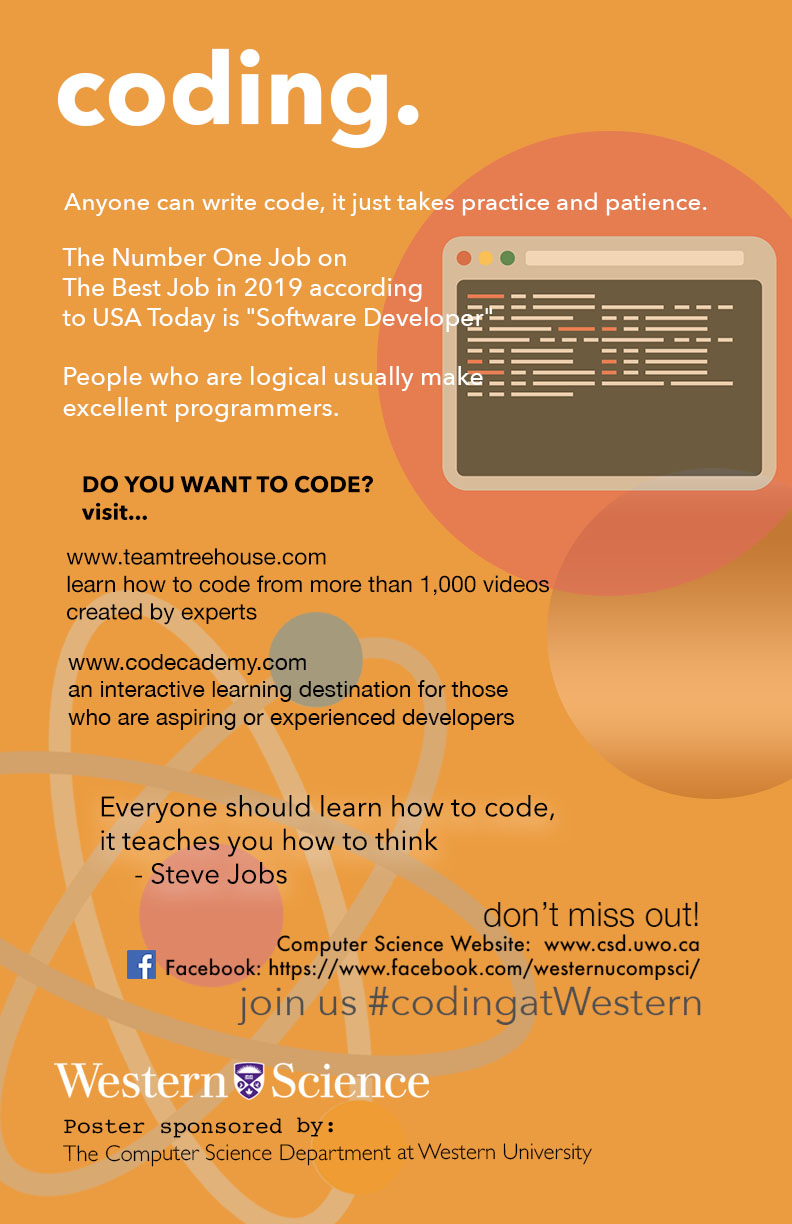 79/128
[Speaker Notes: hcho92_poster.jpg]
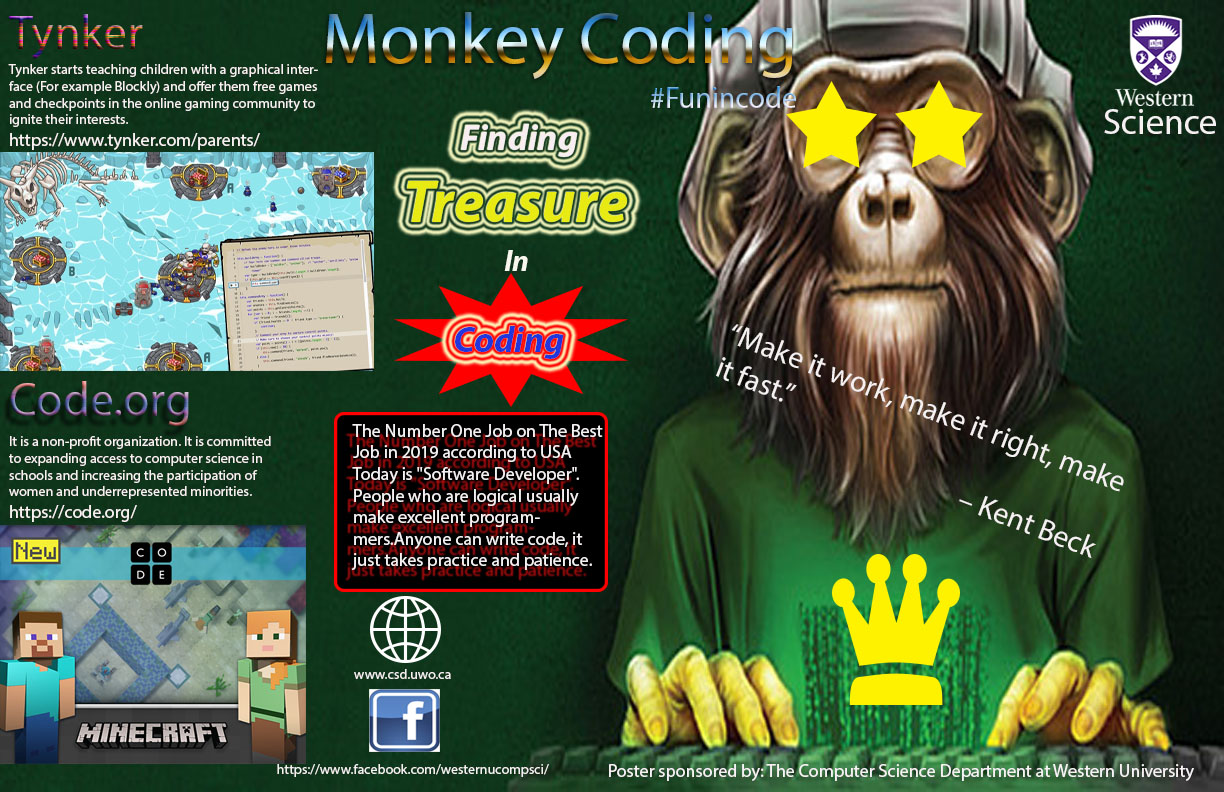 80/128
[Speaker Notes: hchai9_poster.jpg]
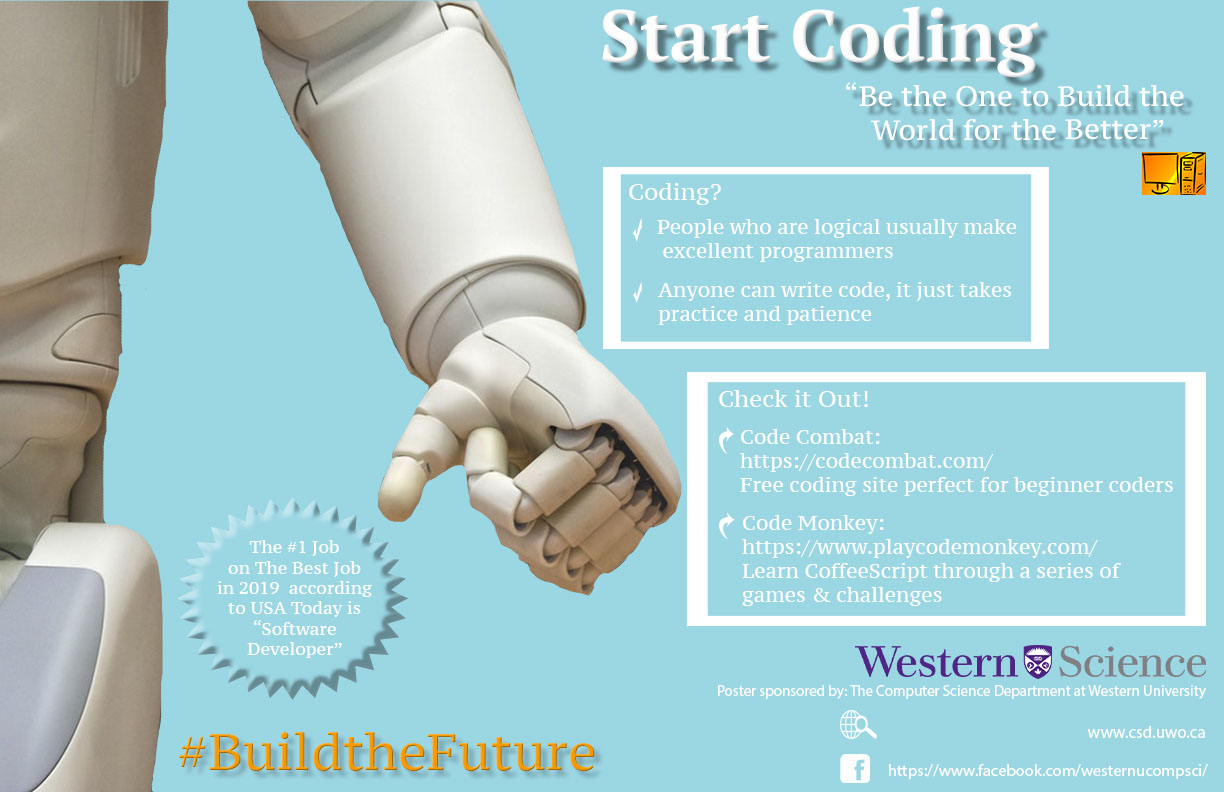 81/128
[Speaker Notes: hbrennen_poster.jpg]
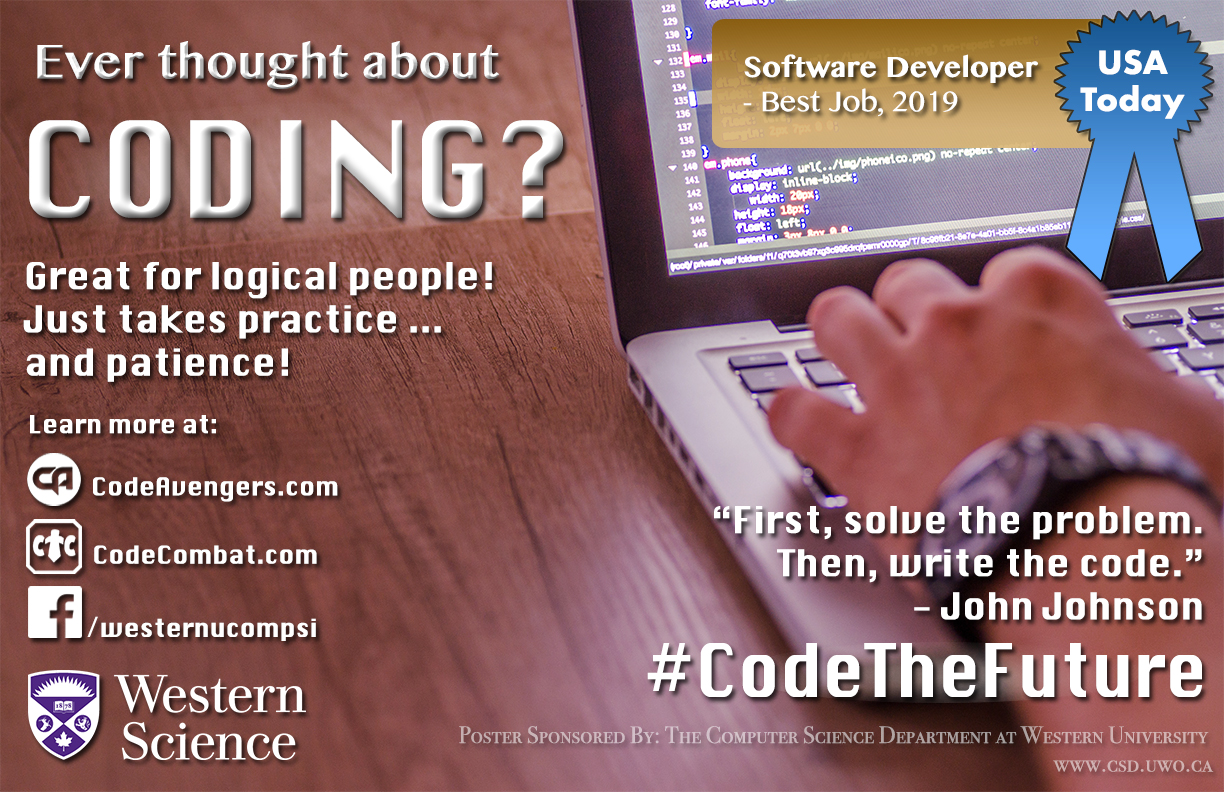 82/128
[Speaker Notes: harora_poster.jpg]
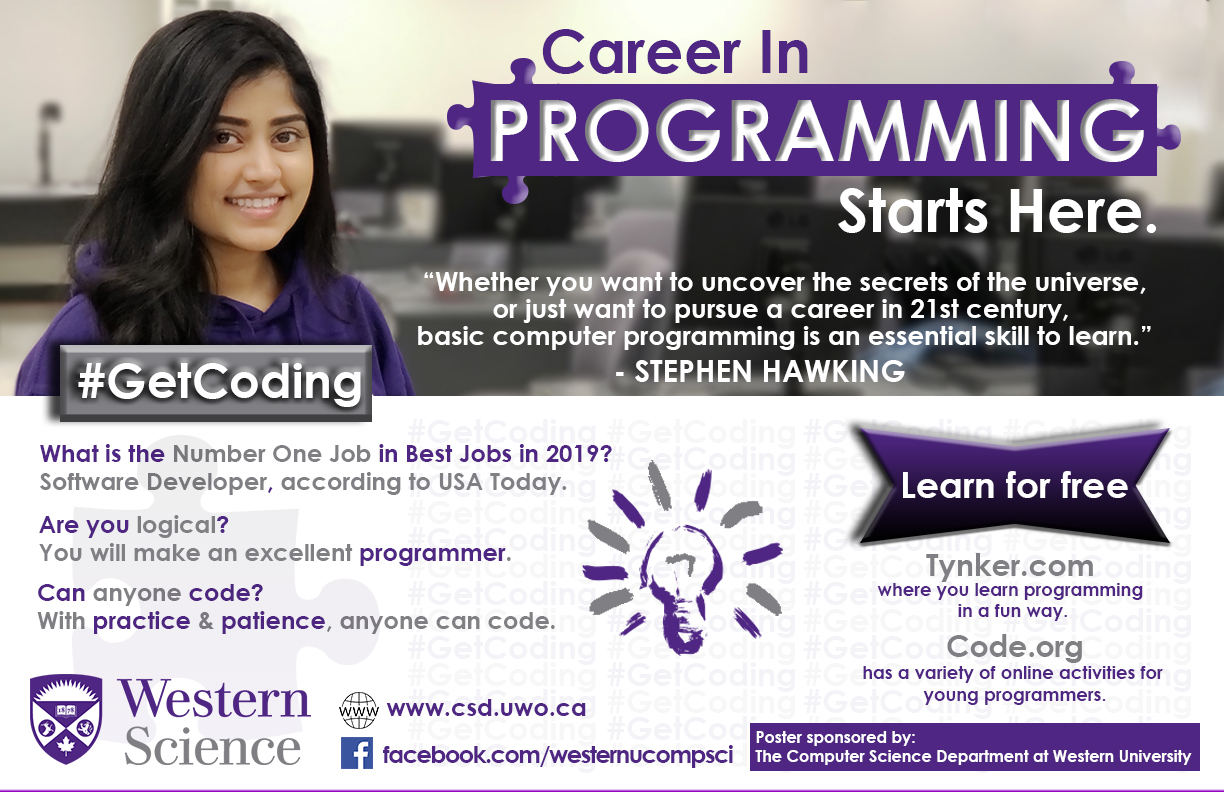 83/128
[Speaker Notes: hali62_poster.jpg]
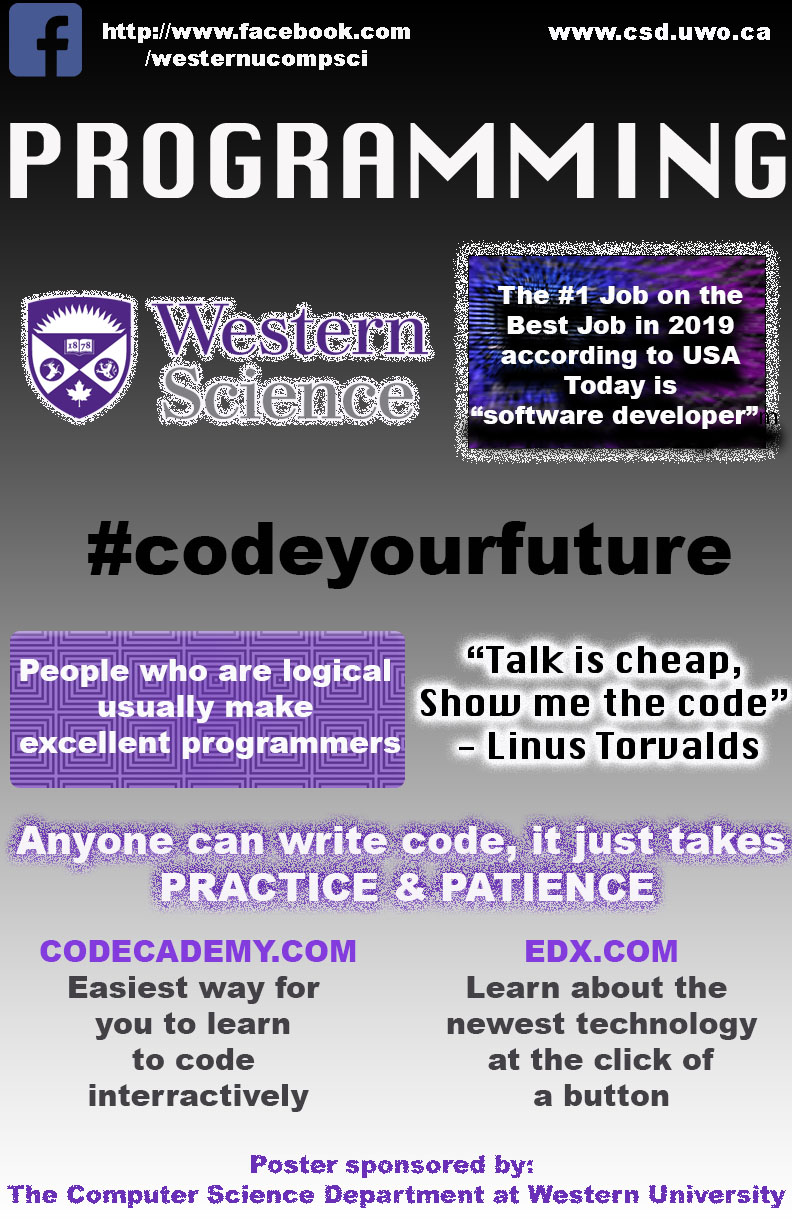 84/128
[Speaker Notes: gdanylov_poster.jpg]
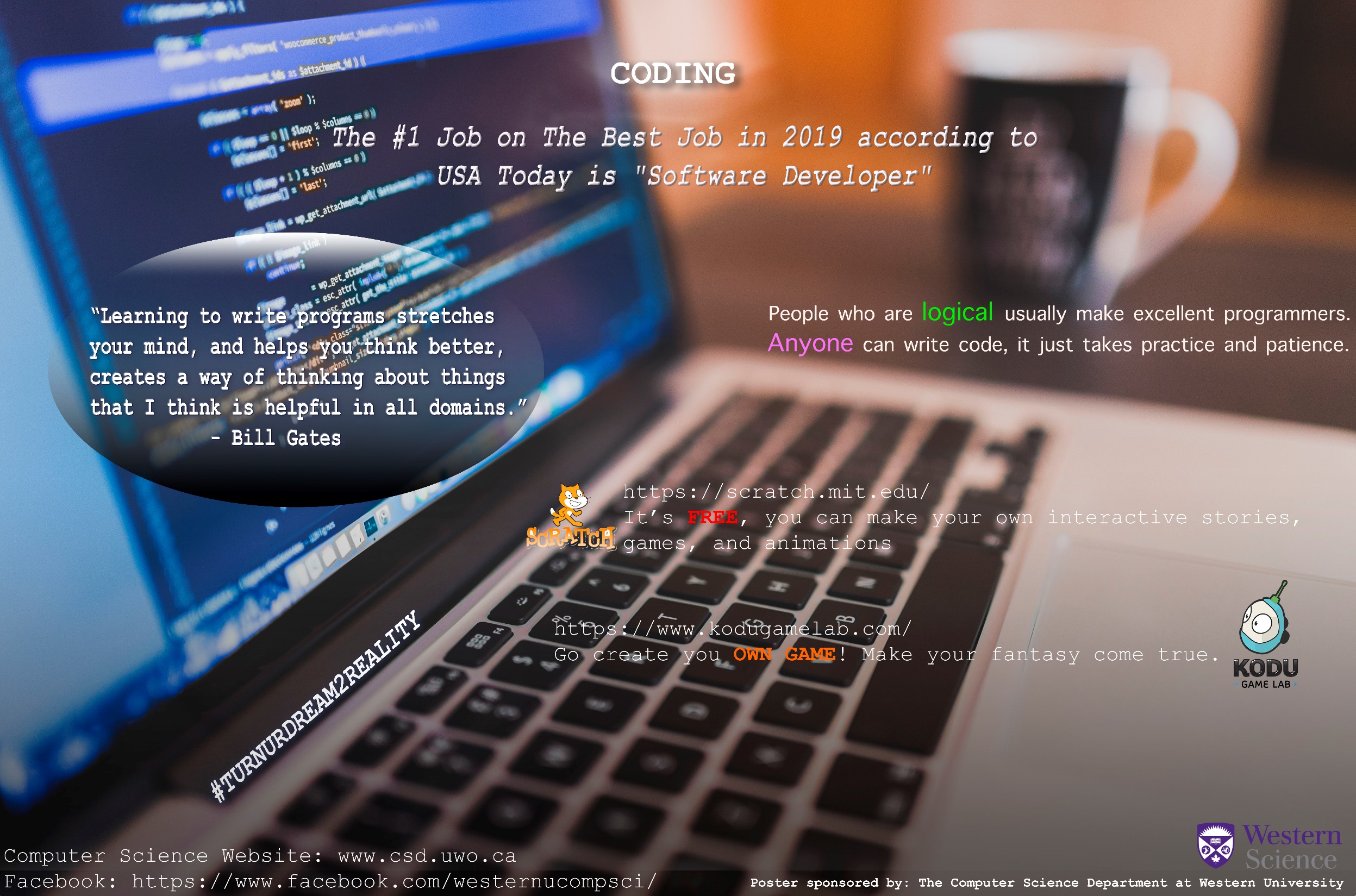 85/128
[Speaker Notes: gchen248_poster.jpg]
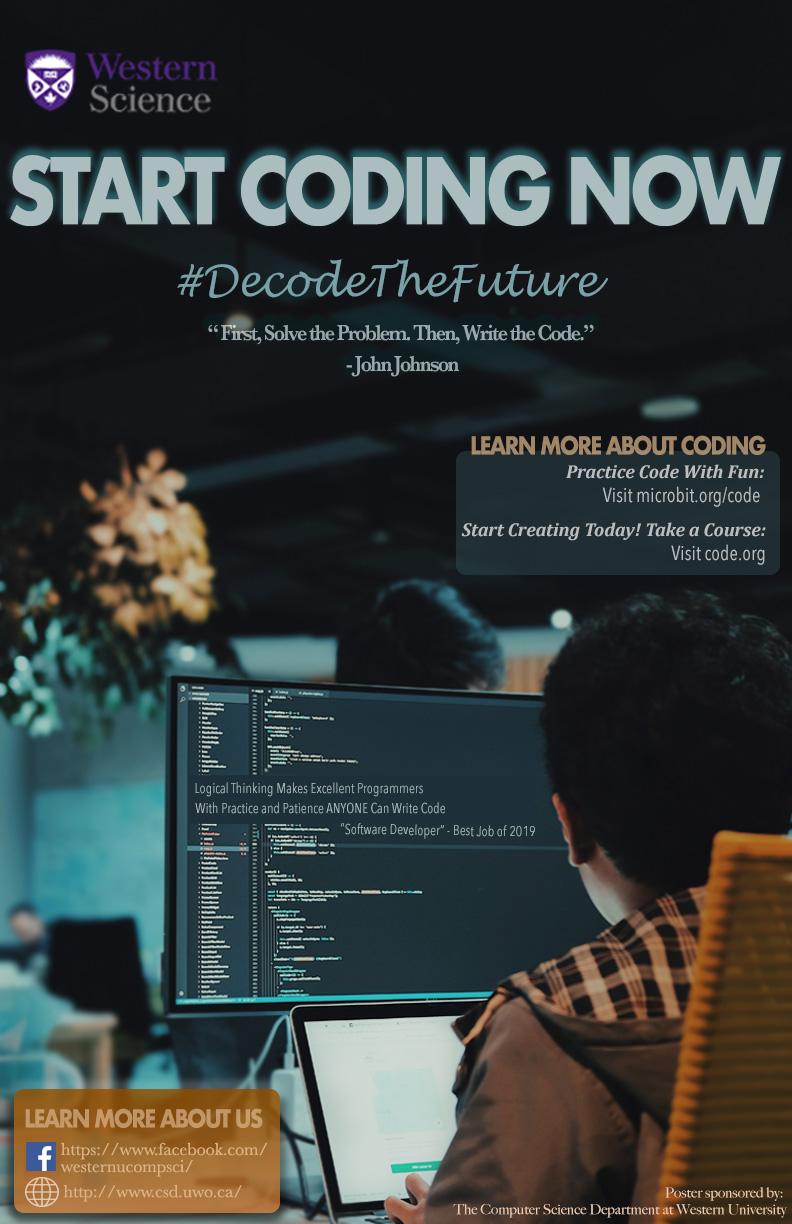 86/128
[Speaker Notes: gcheema9_poster.jpg]
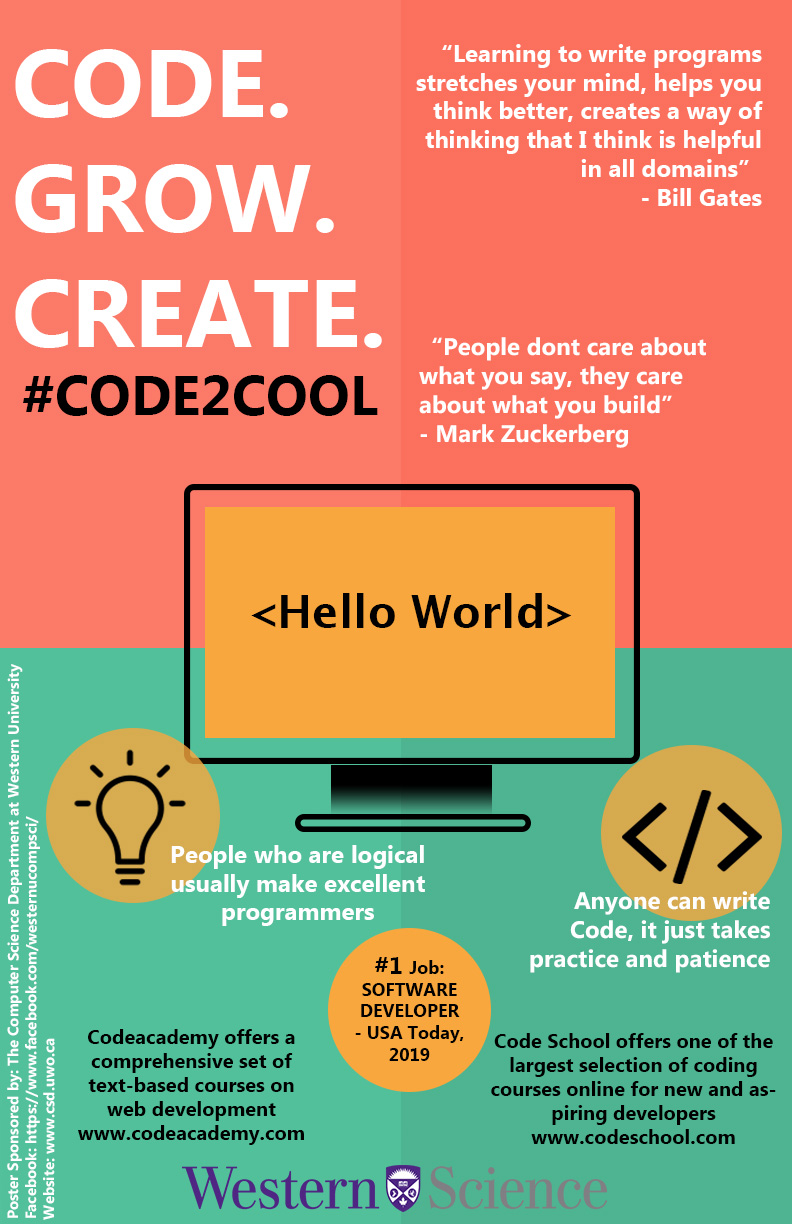 87/128
[Speaker Notes: gbhatia_poster.jpg]
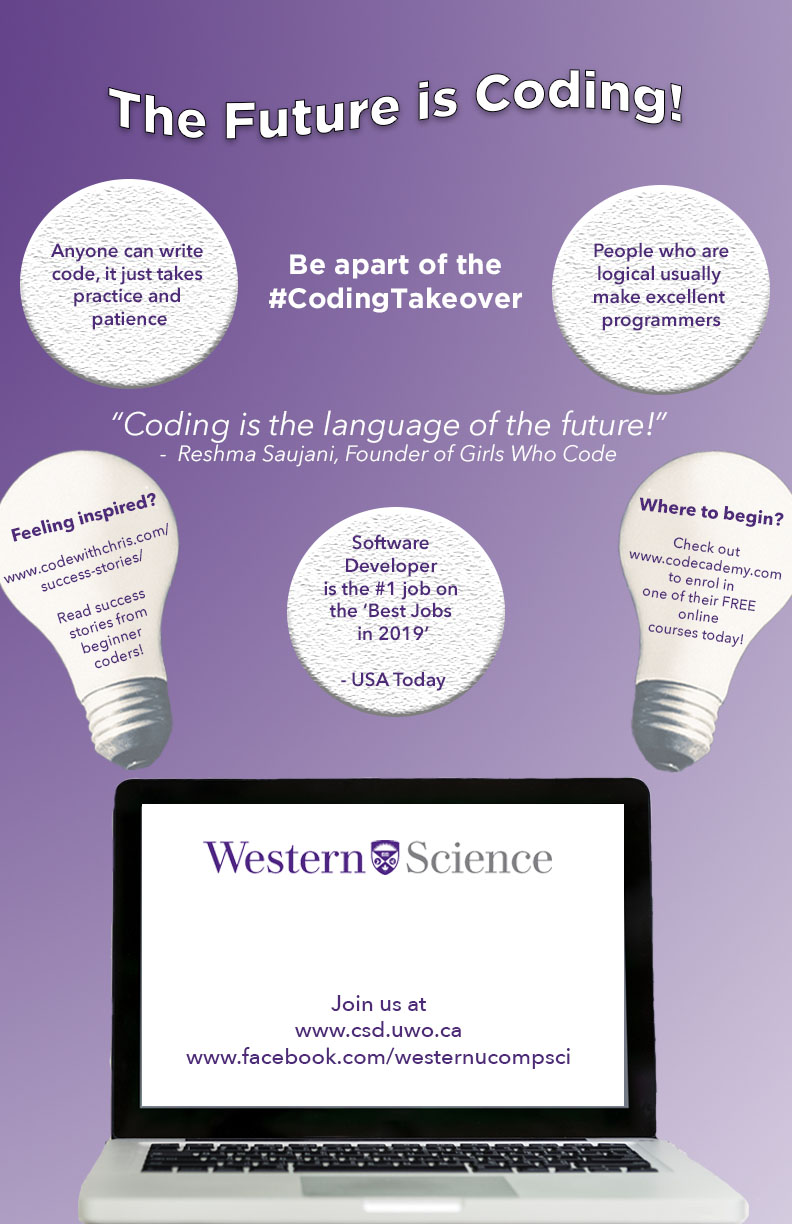 88/128
[Speaker Notes: gbellman_poster.jpg]
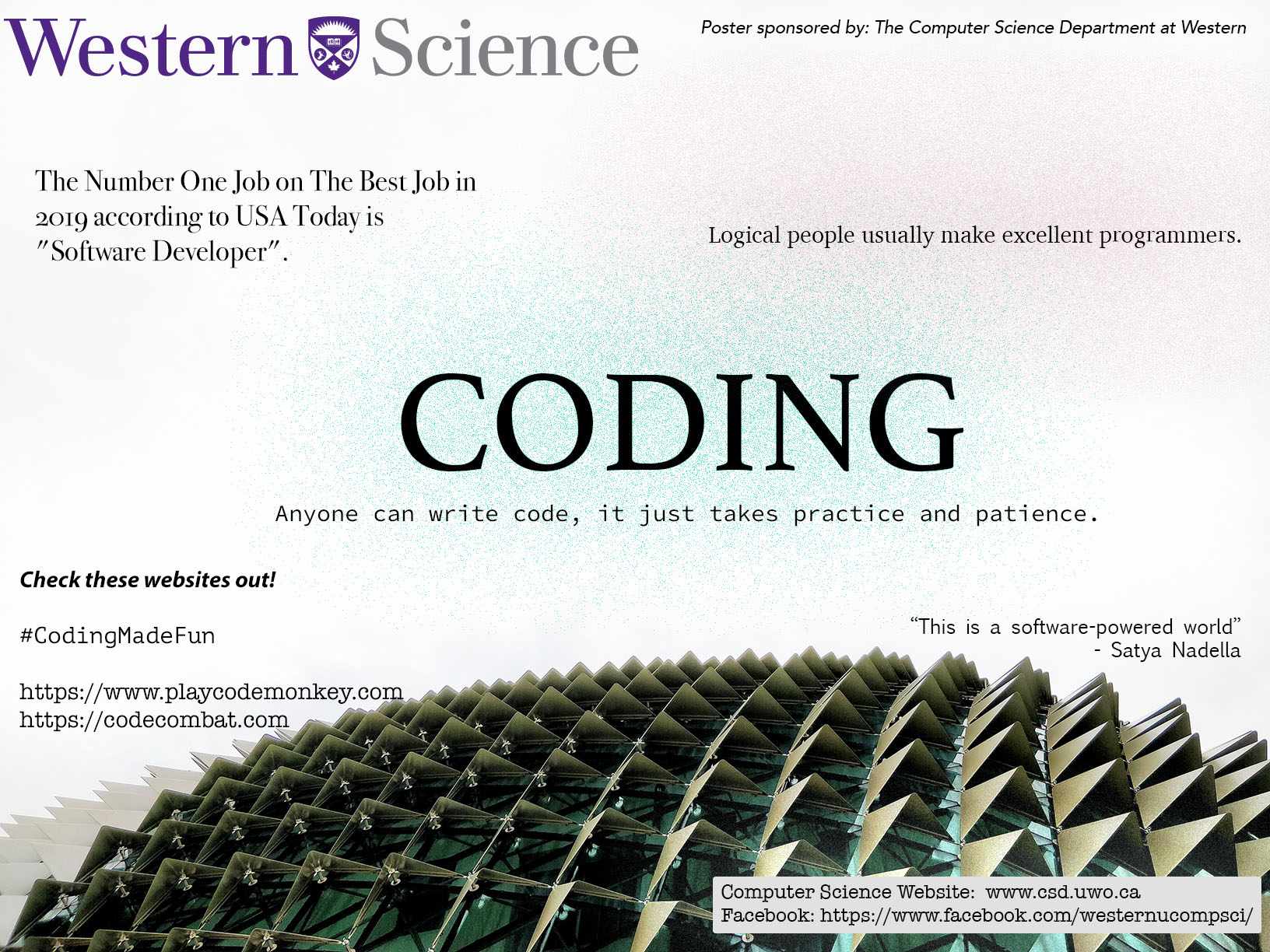 89/128
[Speaker Notes: falhoura_poster.jpg]
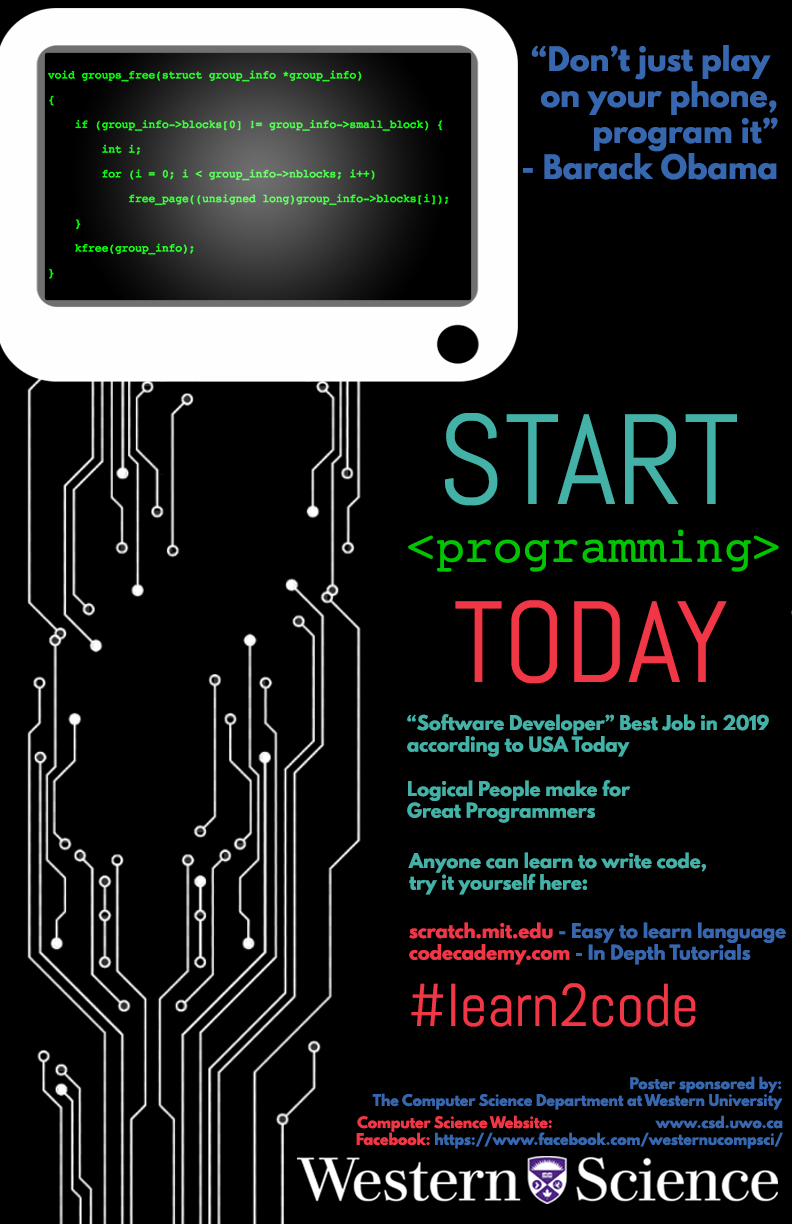 90/128
[Speaker Notes: ebiswurm_poster.jpg]
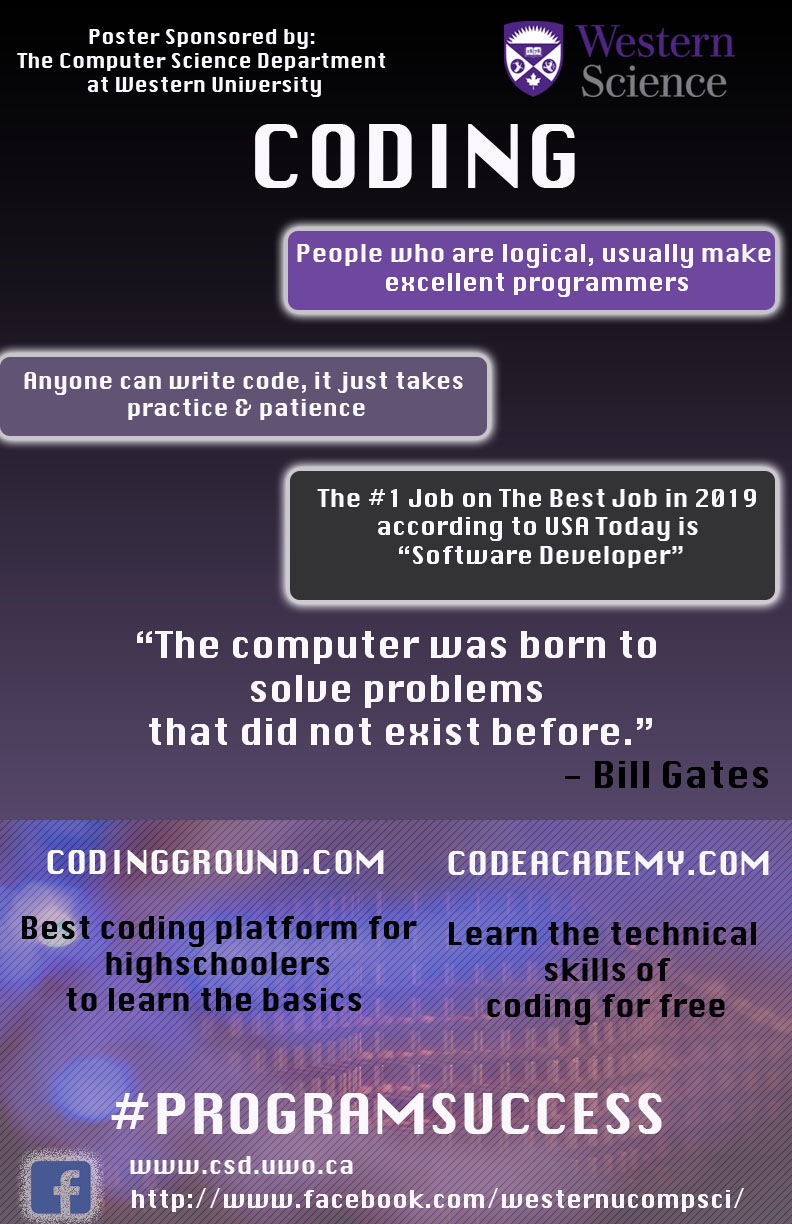 91/128
[Speaker Notes: dcompare_poster.jpg]
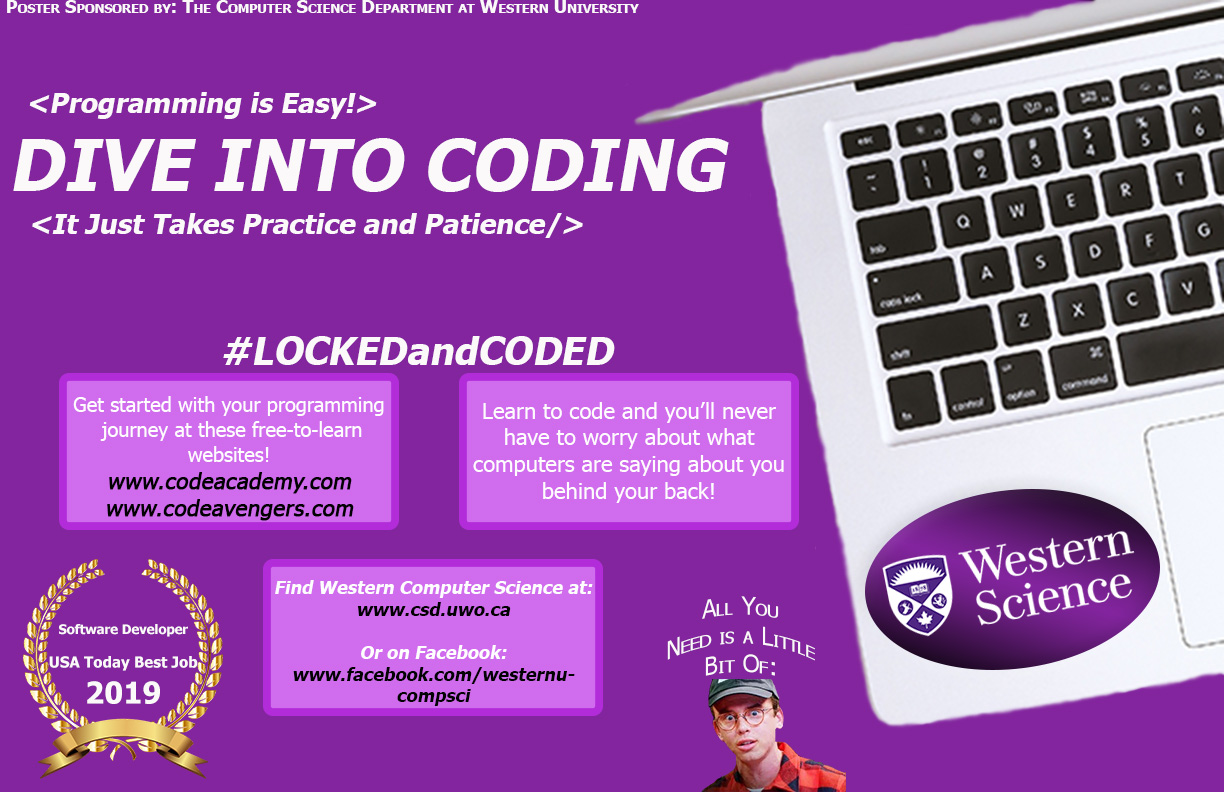 92/128
[Speaker Notes: dchillin_poster.jpg]
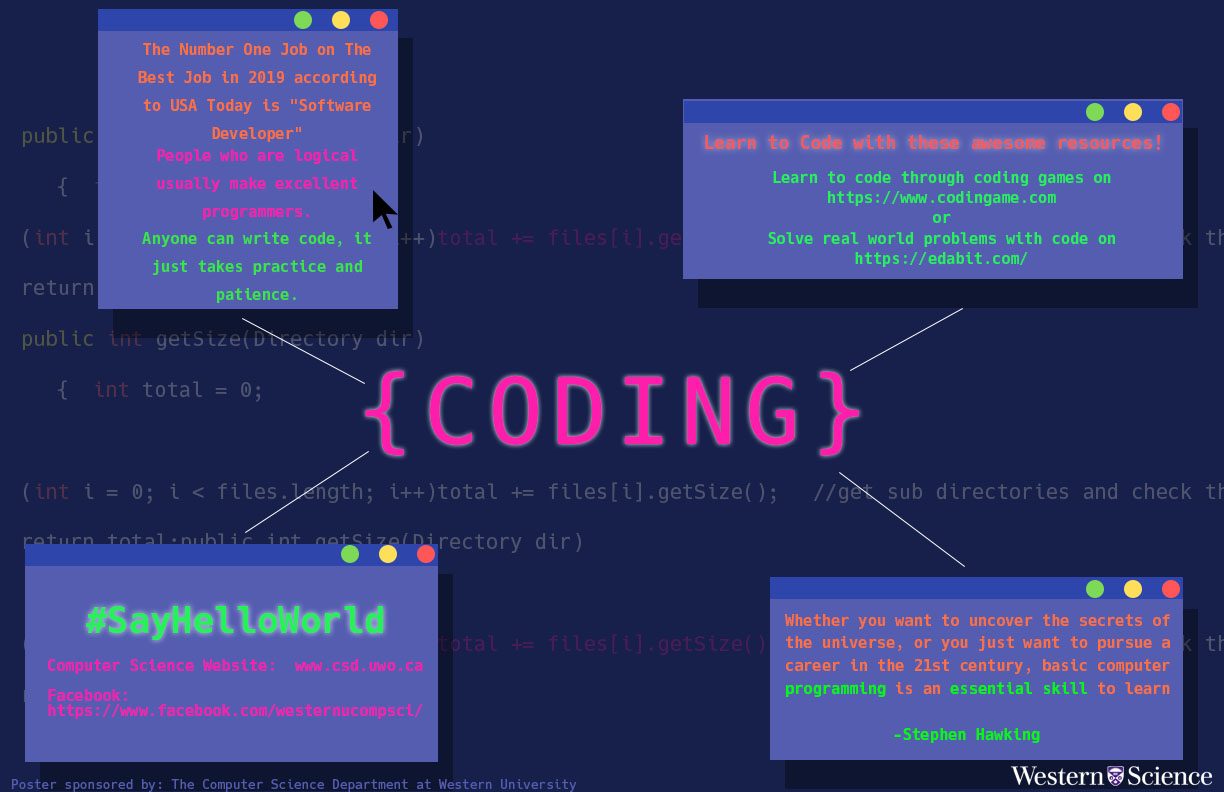 93/128
[Speaker Notes: dcheun47_poster.jpg]
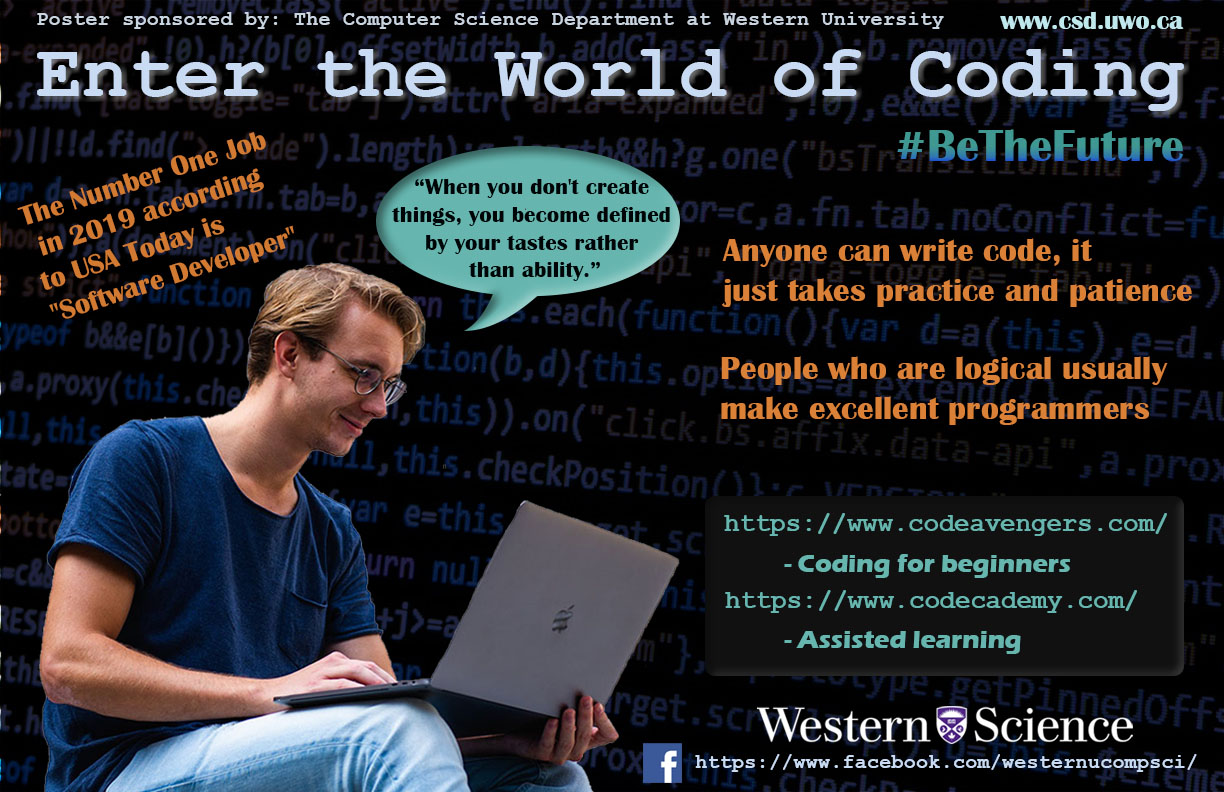 94/128
[Speaker Notes: dbidino_poster.jpg]
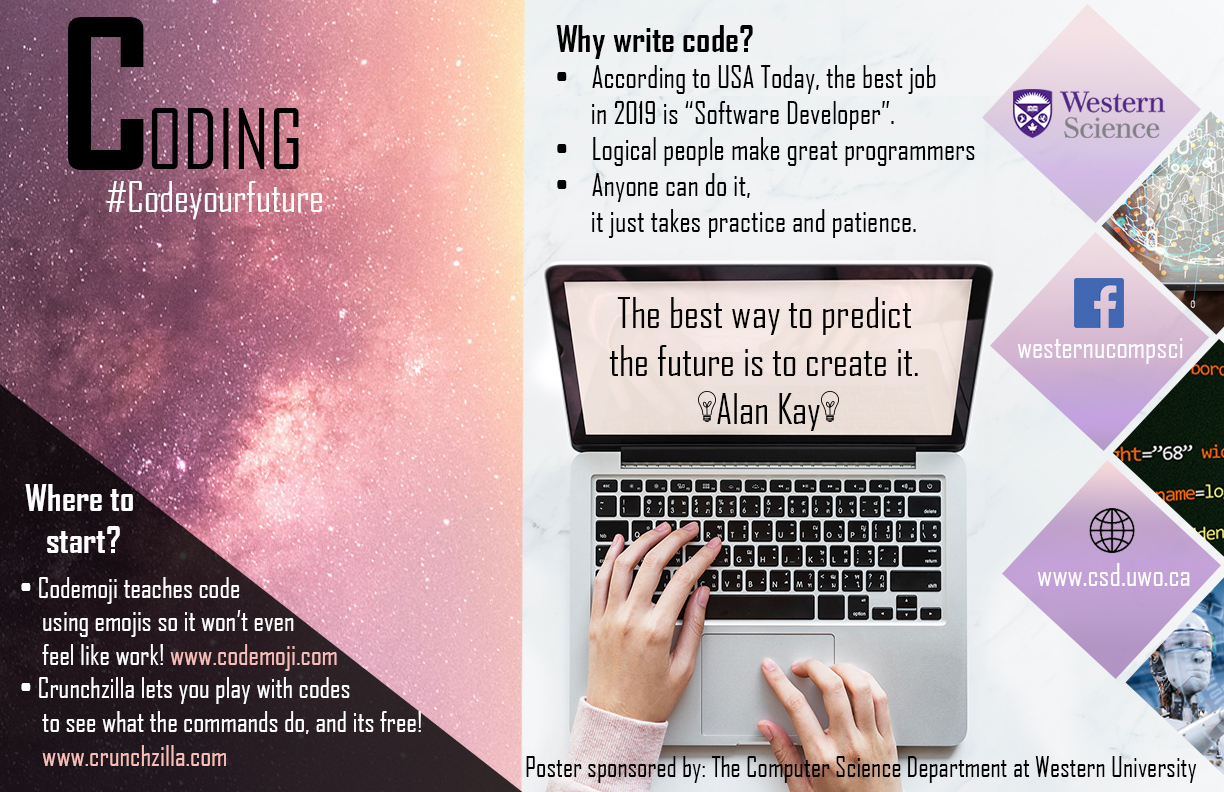 95/128
[Speaker Notes: dbetter_poster.jpg]
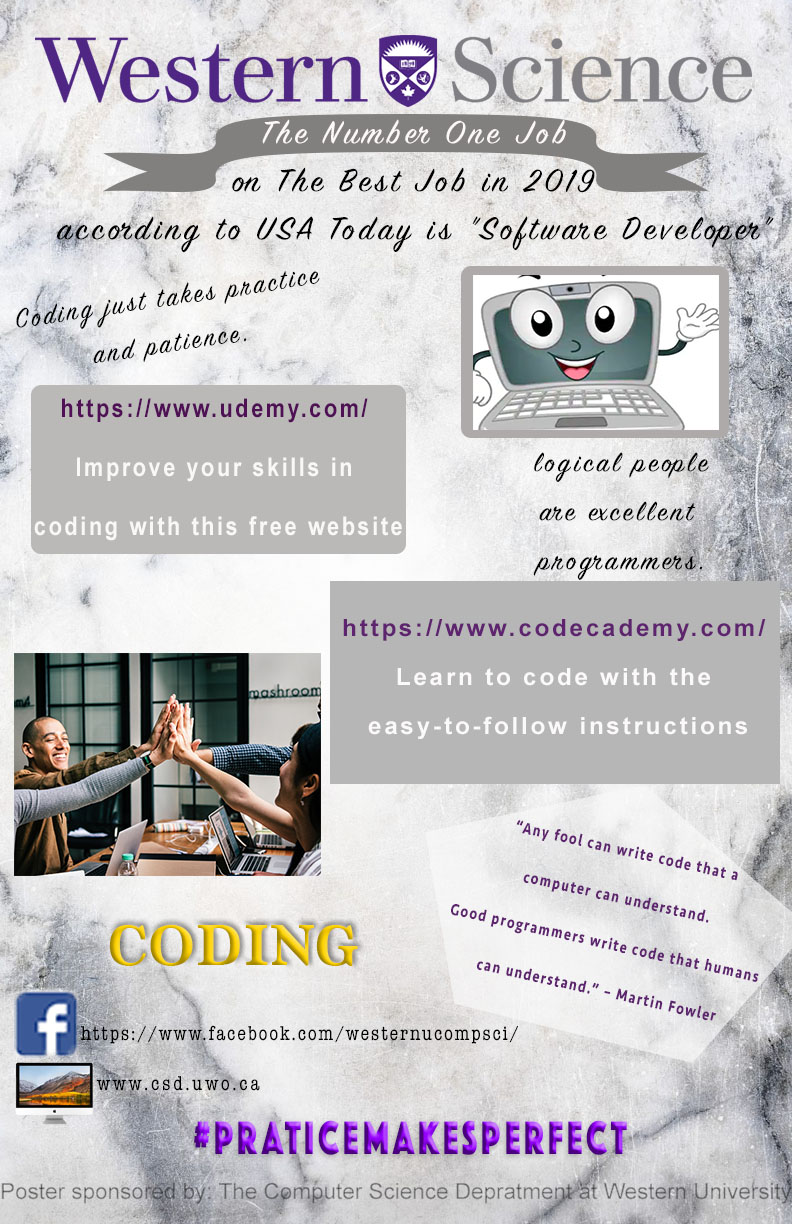 96/128
[Speaker Notes: dberezin_poster.jpg]
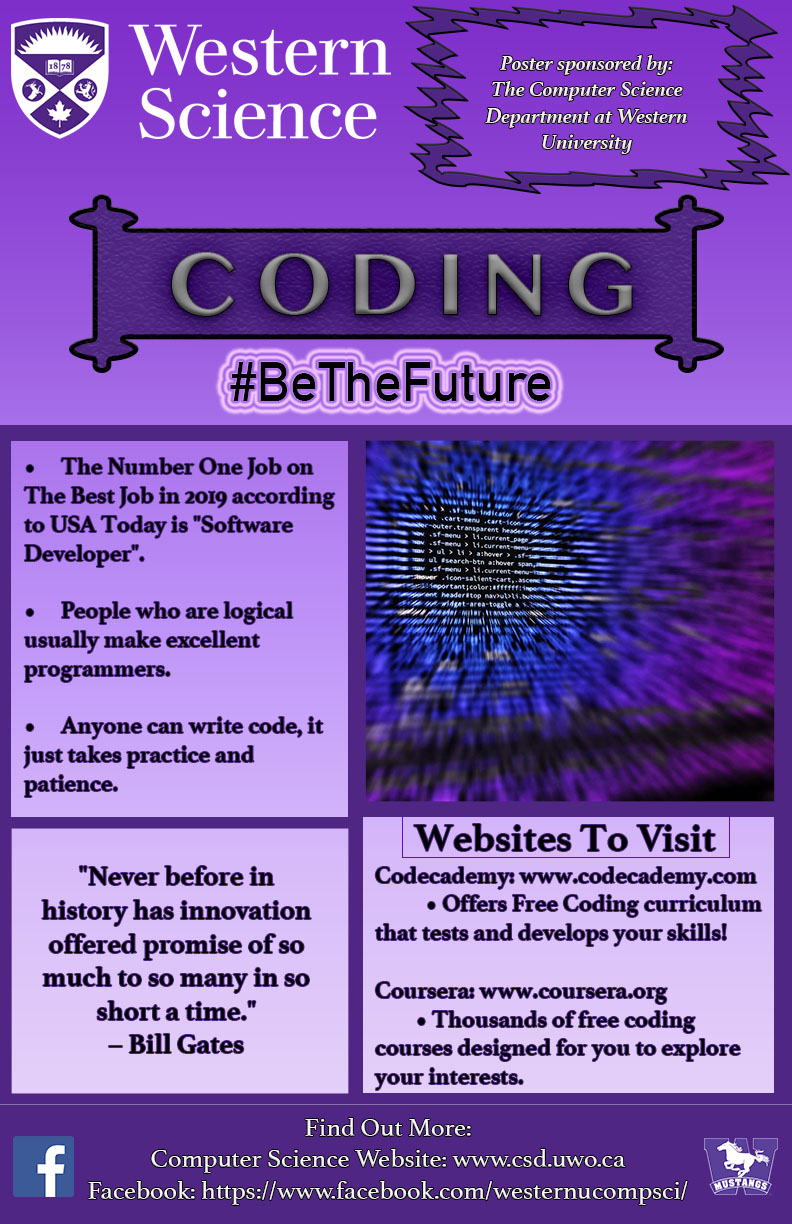 97/128
[Speaker Notes: ccurri22_poster.jpg]
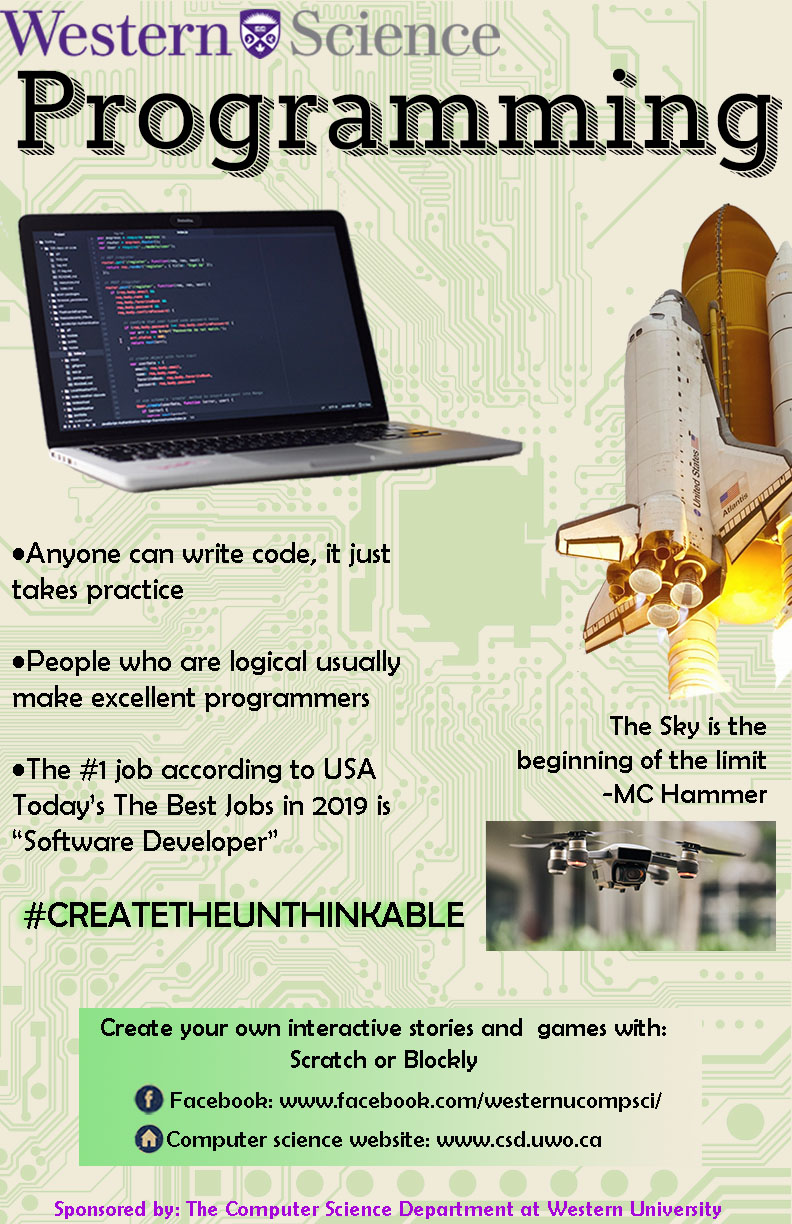 98/128
[Speaker Notes: cchan948_poster.jpg]
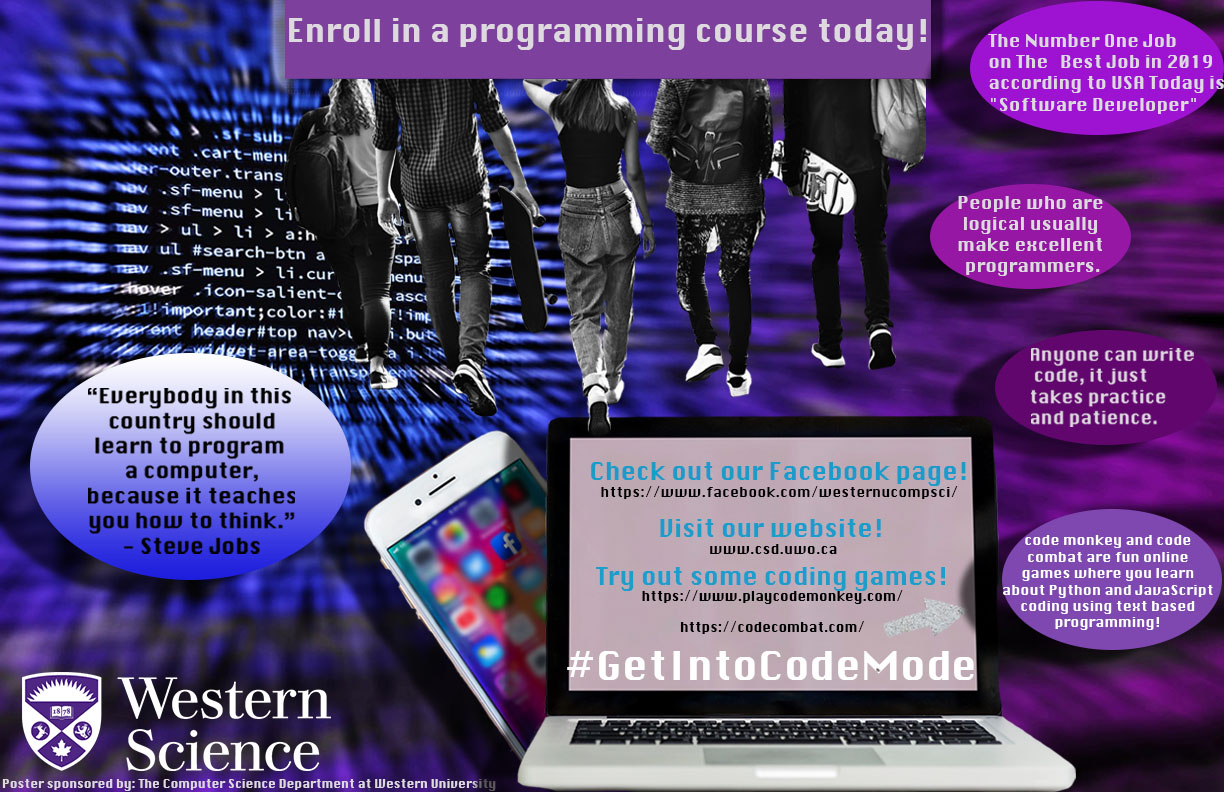 99/128
[Speaker Notes: cbrow349_poster.jpg]
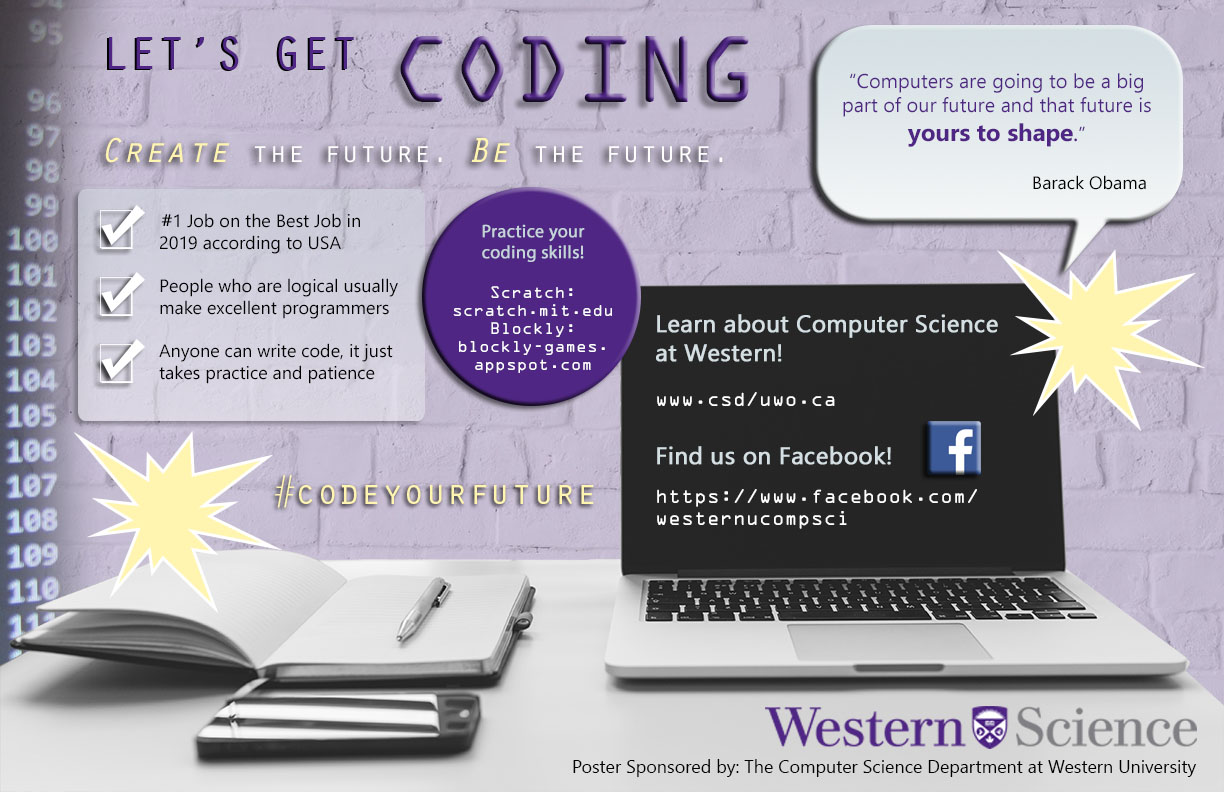 100/128
[Speaker Notes: cboyd46_poster.jpg]
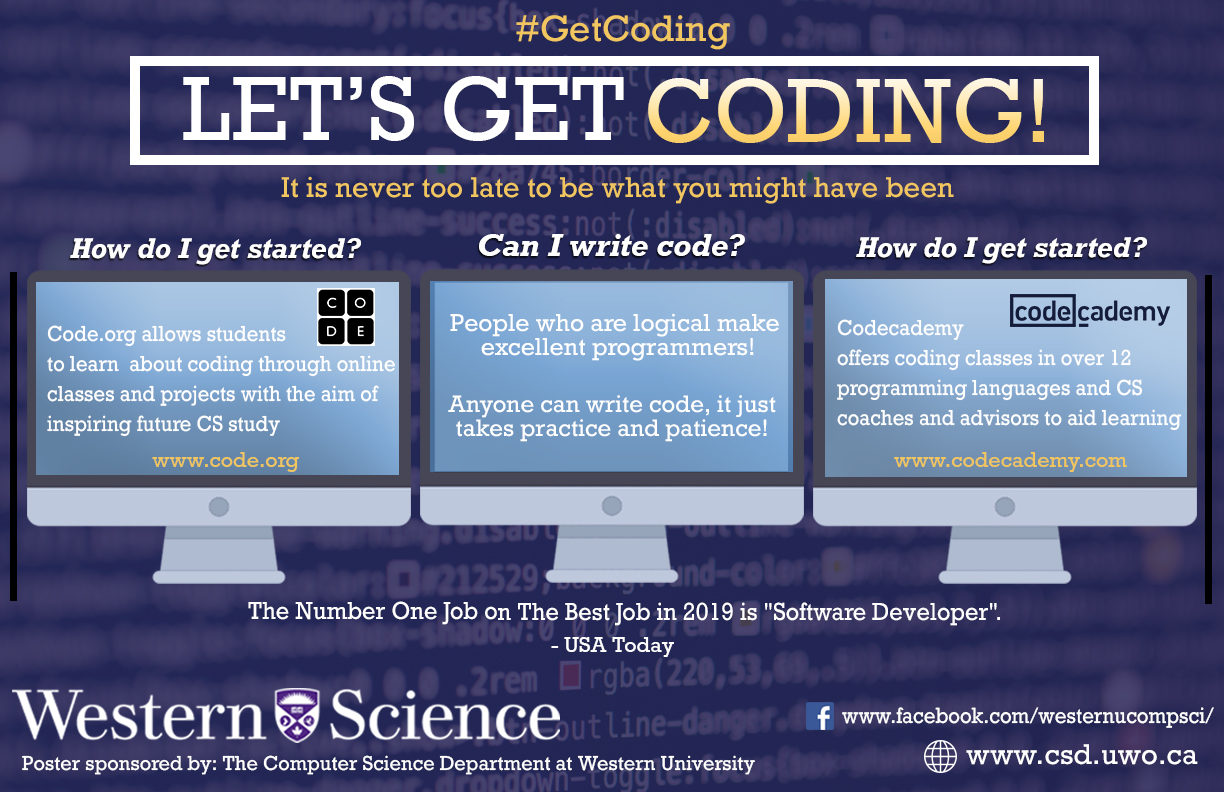 101/128
[Speaker Notes: cargyro_poster.jpg]
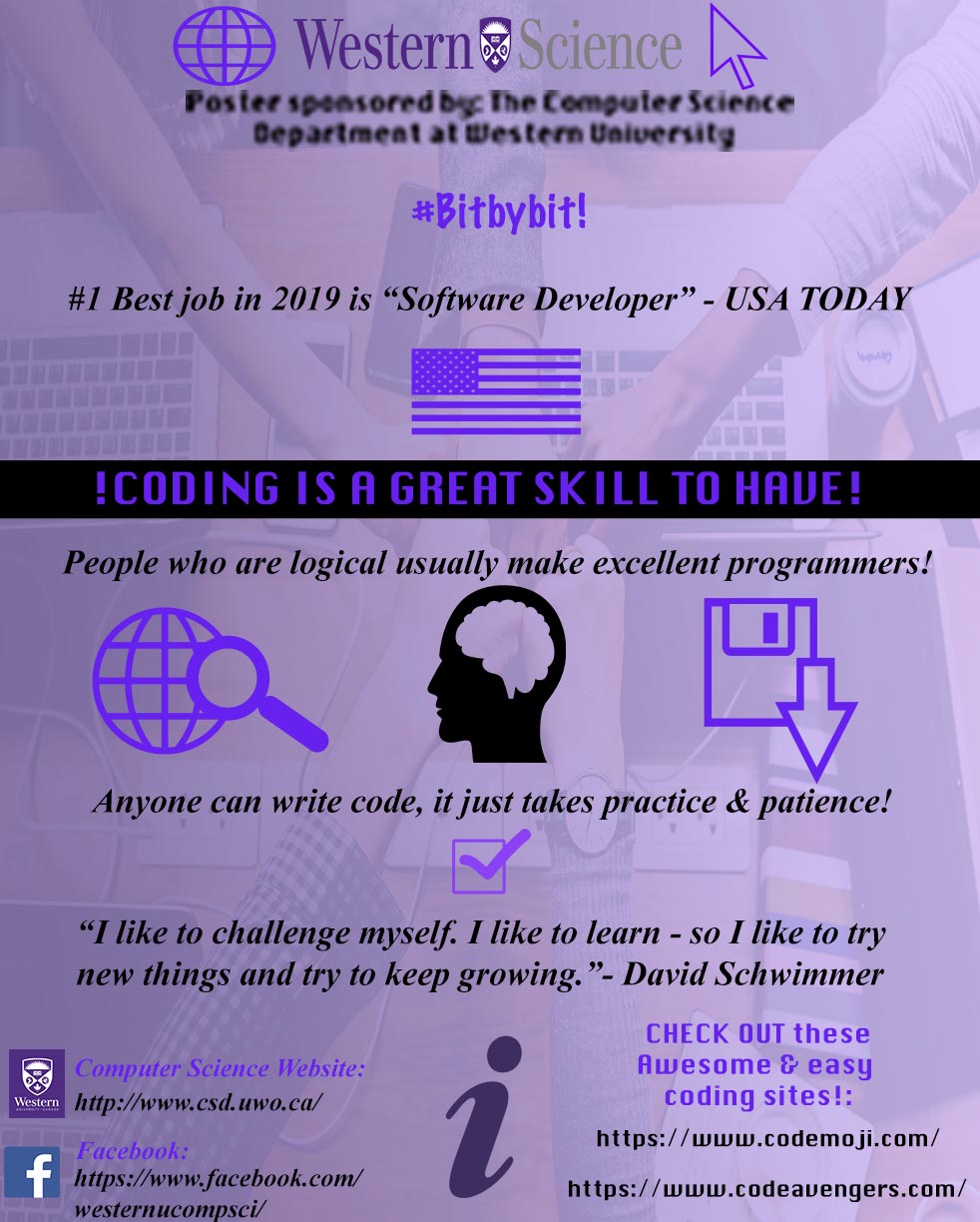 102/128
[Speaker Notes: cande59_poster.jpg]
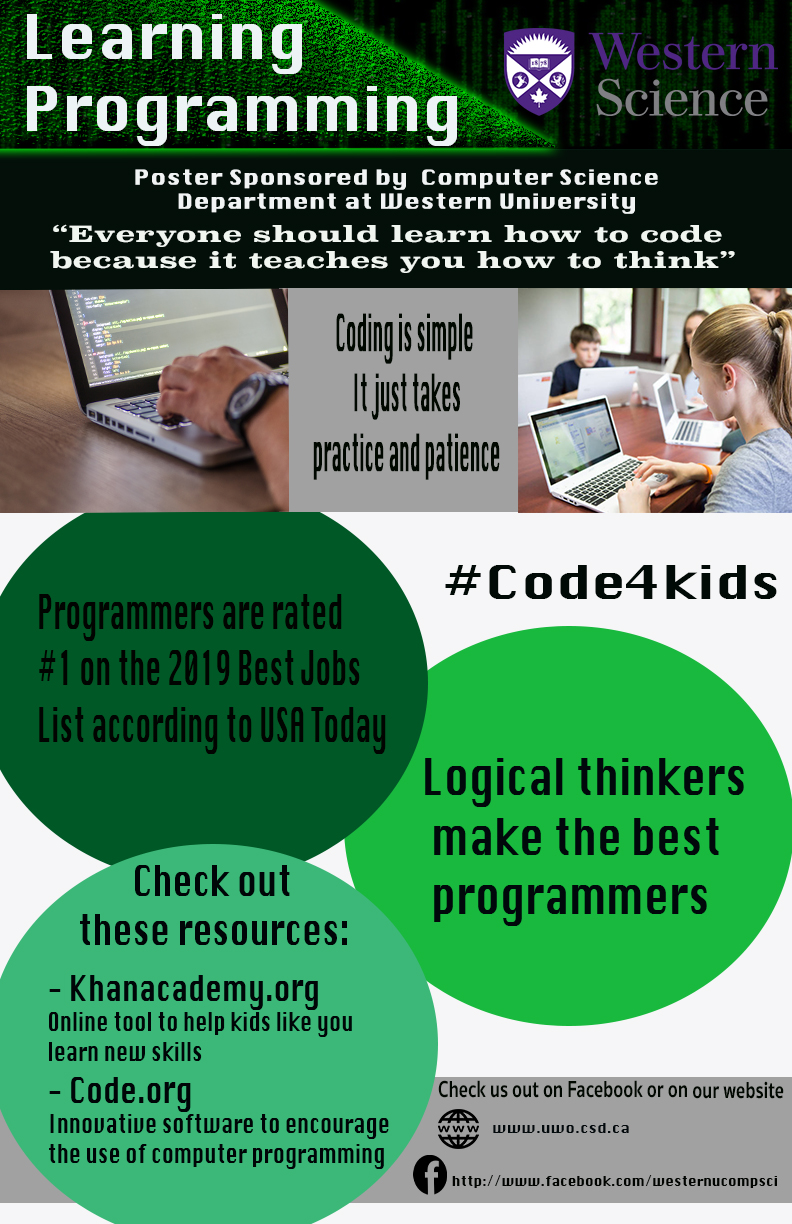 103/128
[Speaker Notes: bdavid7_poster.jpg]
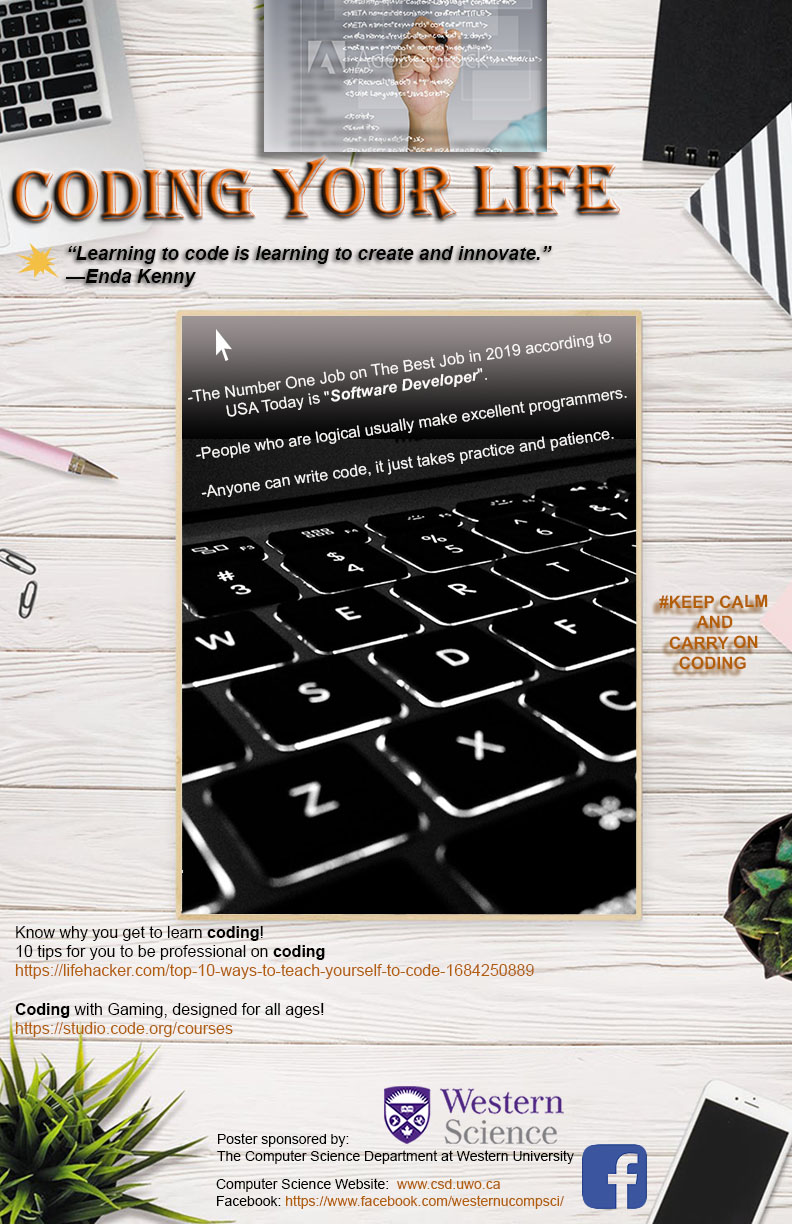 104/128
[Speaker Notes: bchen363_poster.jpg]
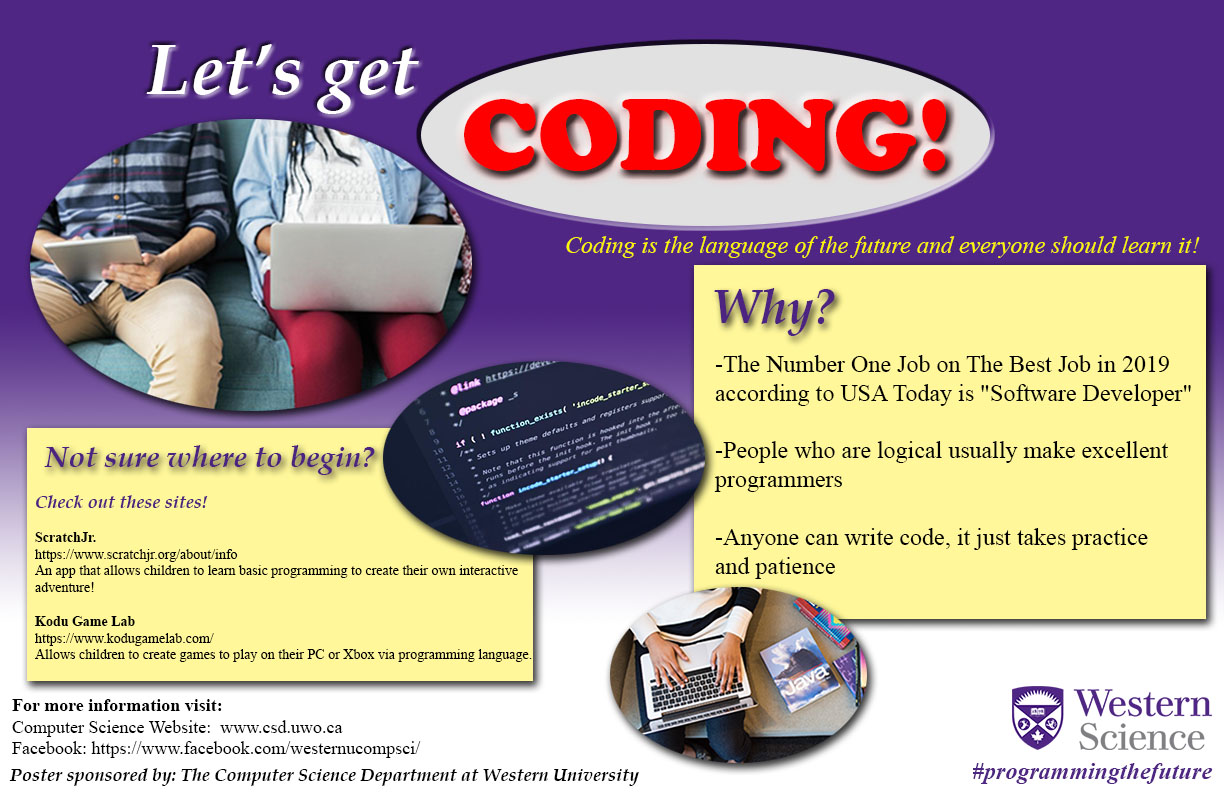 105/128
[Speaker Notes: bchan253_poster.jpg]
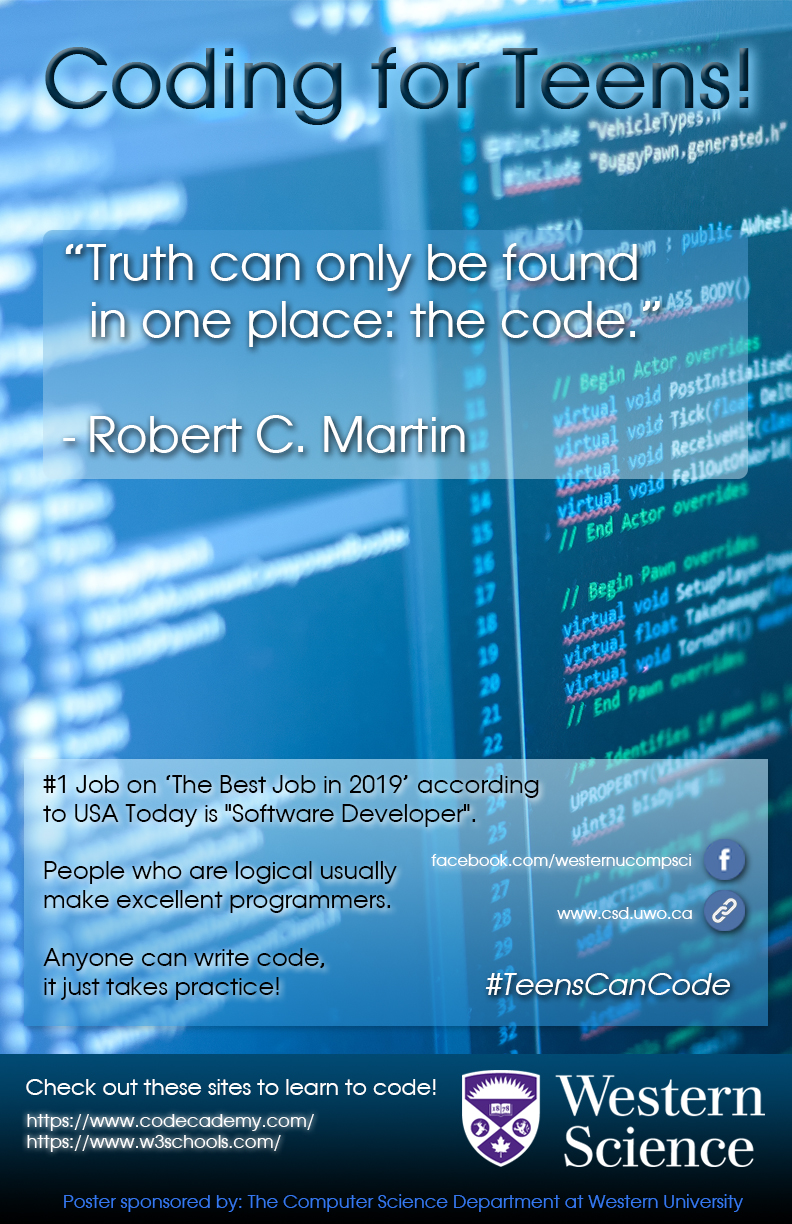 106/128
[Speaker Notes: bcairns4_poster.jpg]
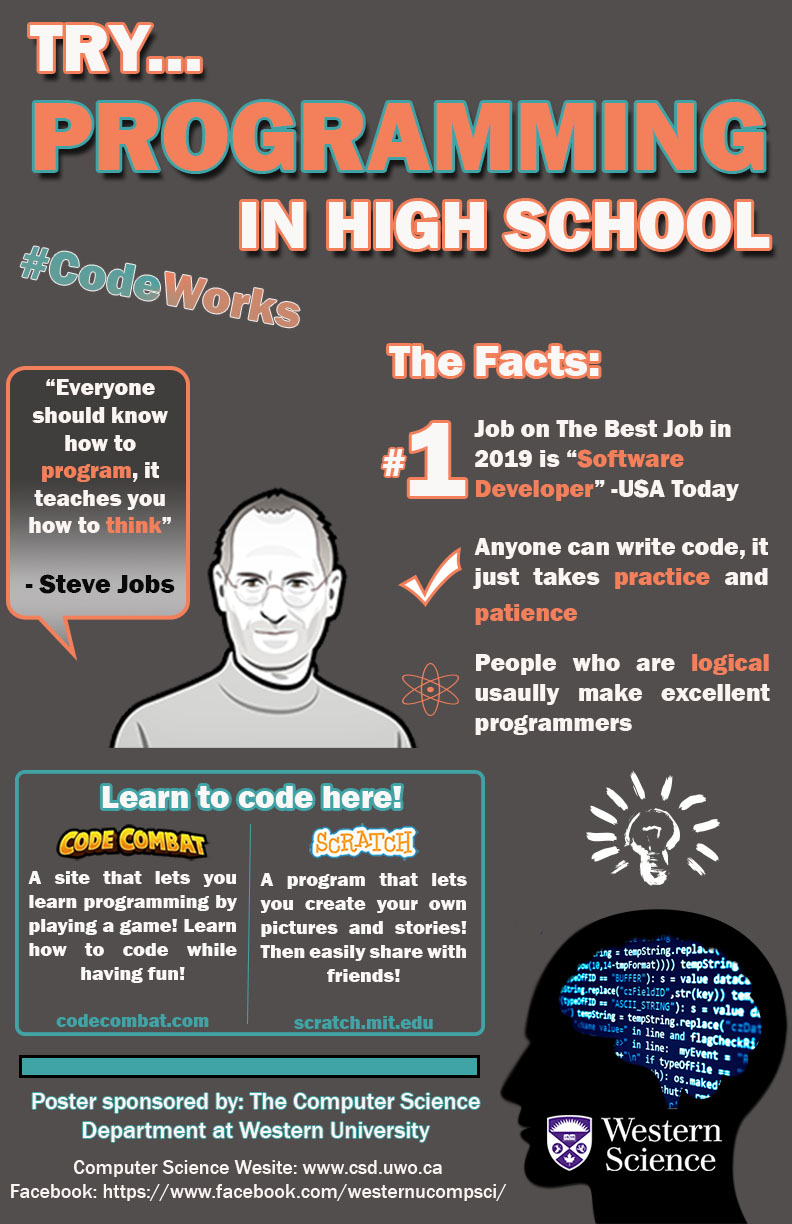 107/128
[Speaker Notes: bbursic_poster.jpg]
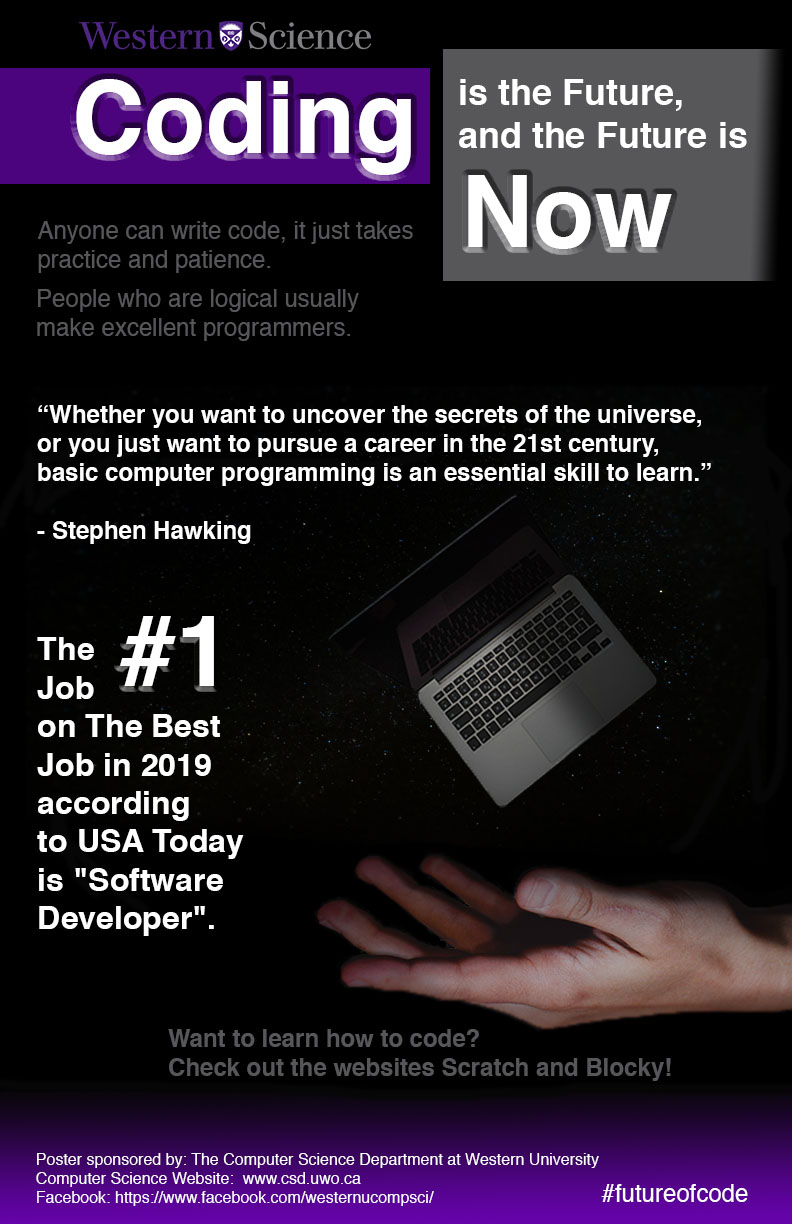 108/128
[Speaker Notes: bbere_poster.jpg]
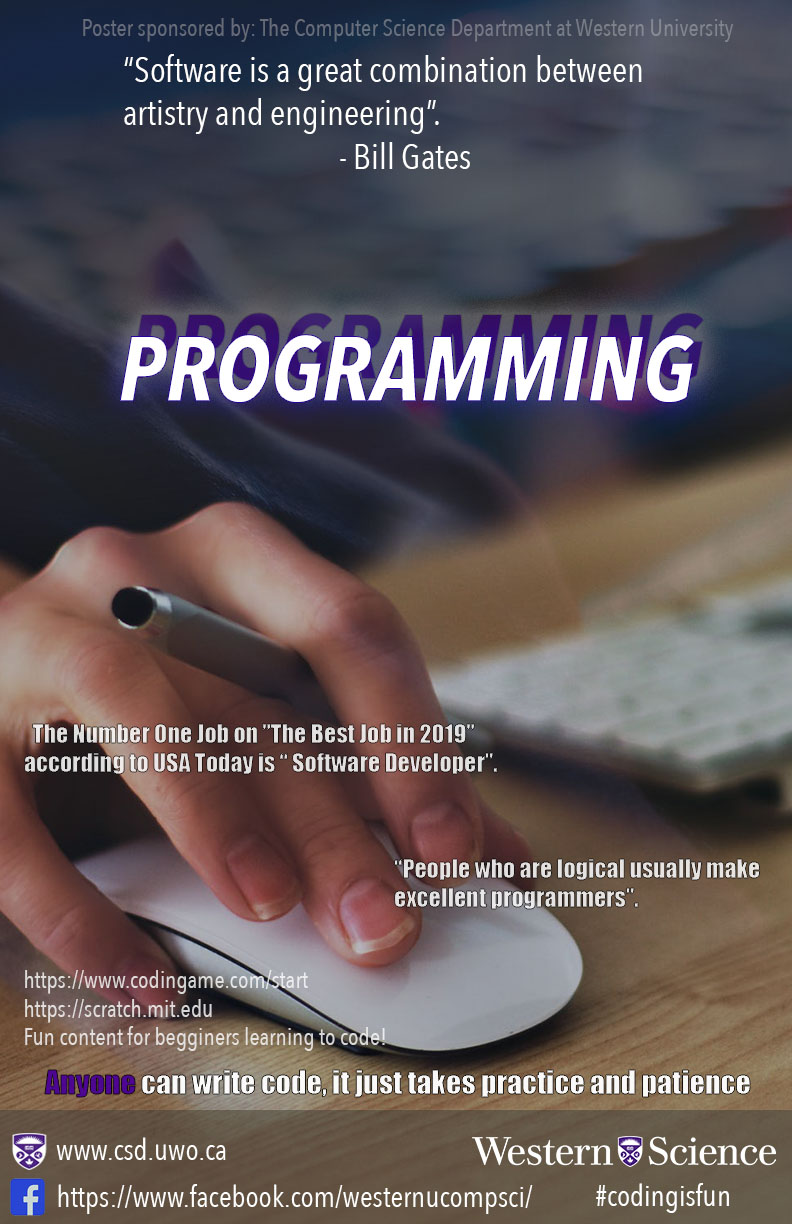 109/128
[Speaker Notes: bbartl_poster.jpg]
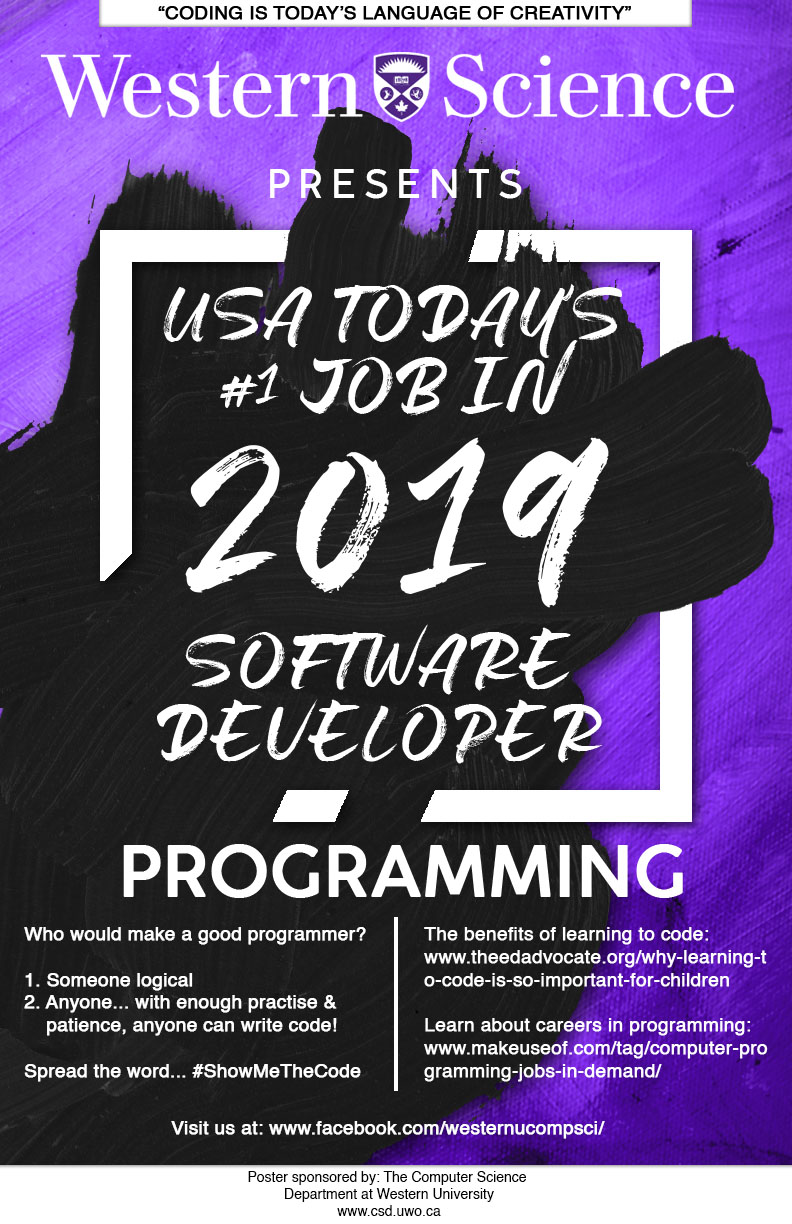 110/128
[Speaker Notes: bbains4_poster.jpg]
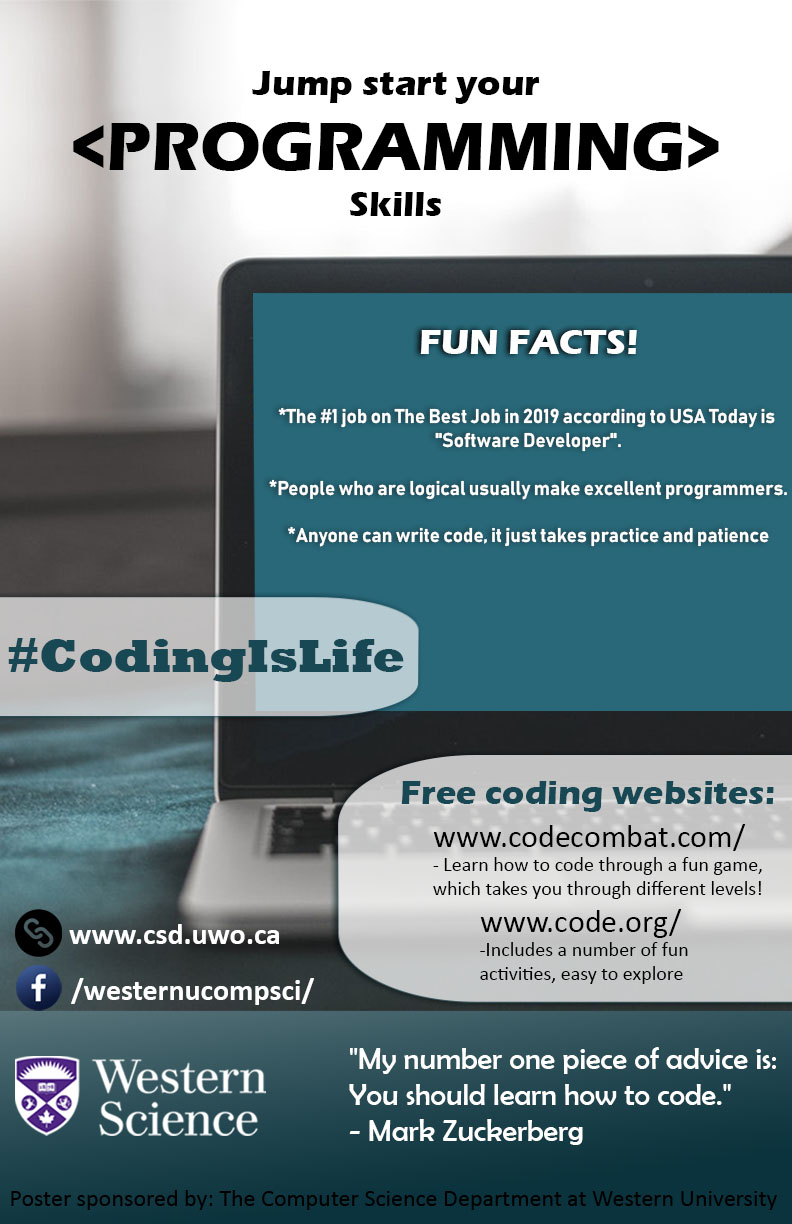 111/128
[Speaker Notes: babuzaye_poster.jpg]
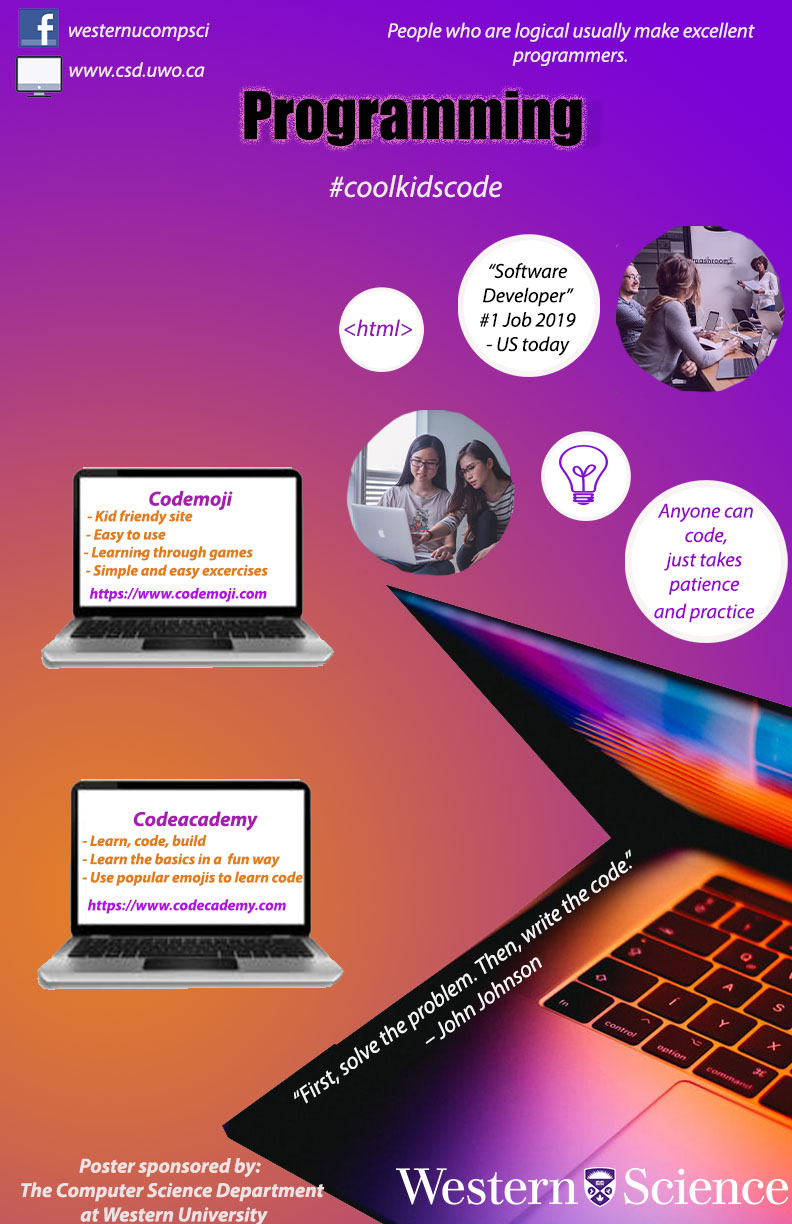 112/128
[Speaker Notes: adeboer6_poster.jpg]
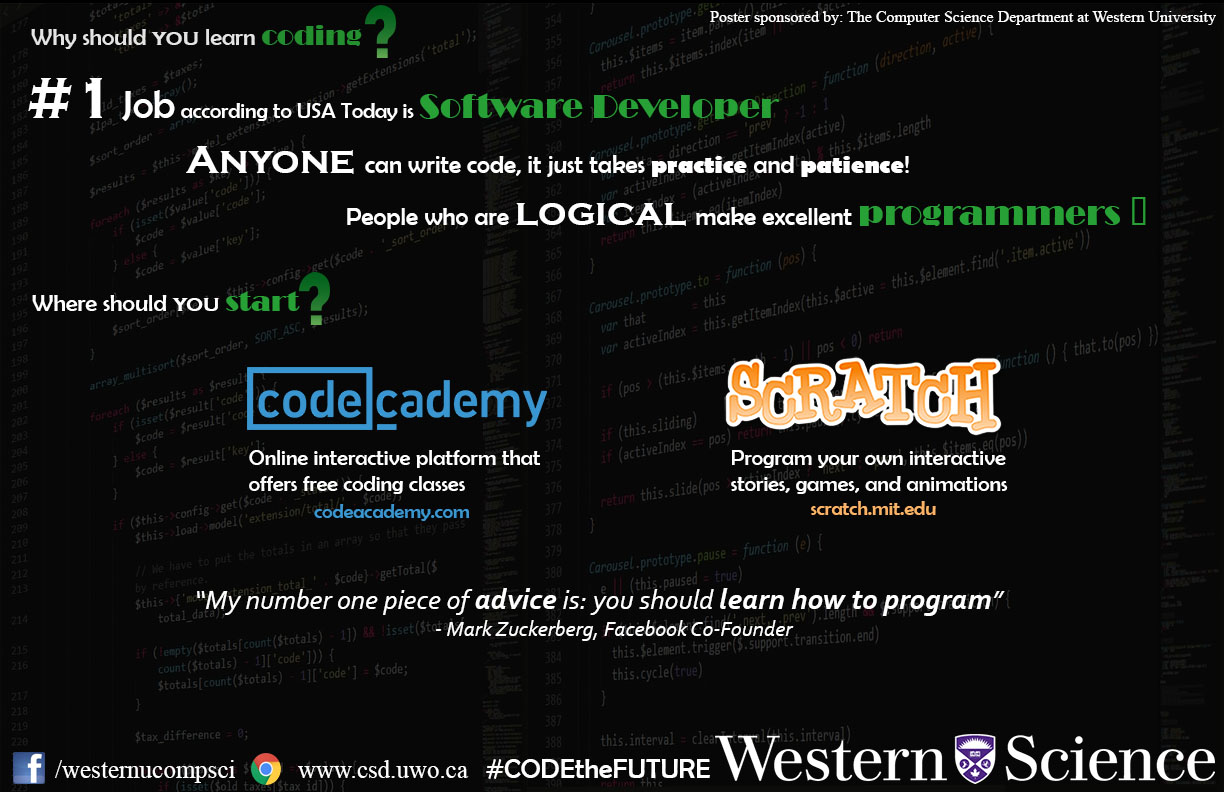 113/128
[Speaker Notes: adayani3_poster.jpg]
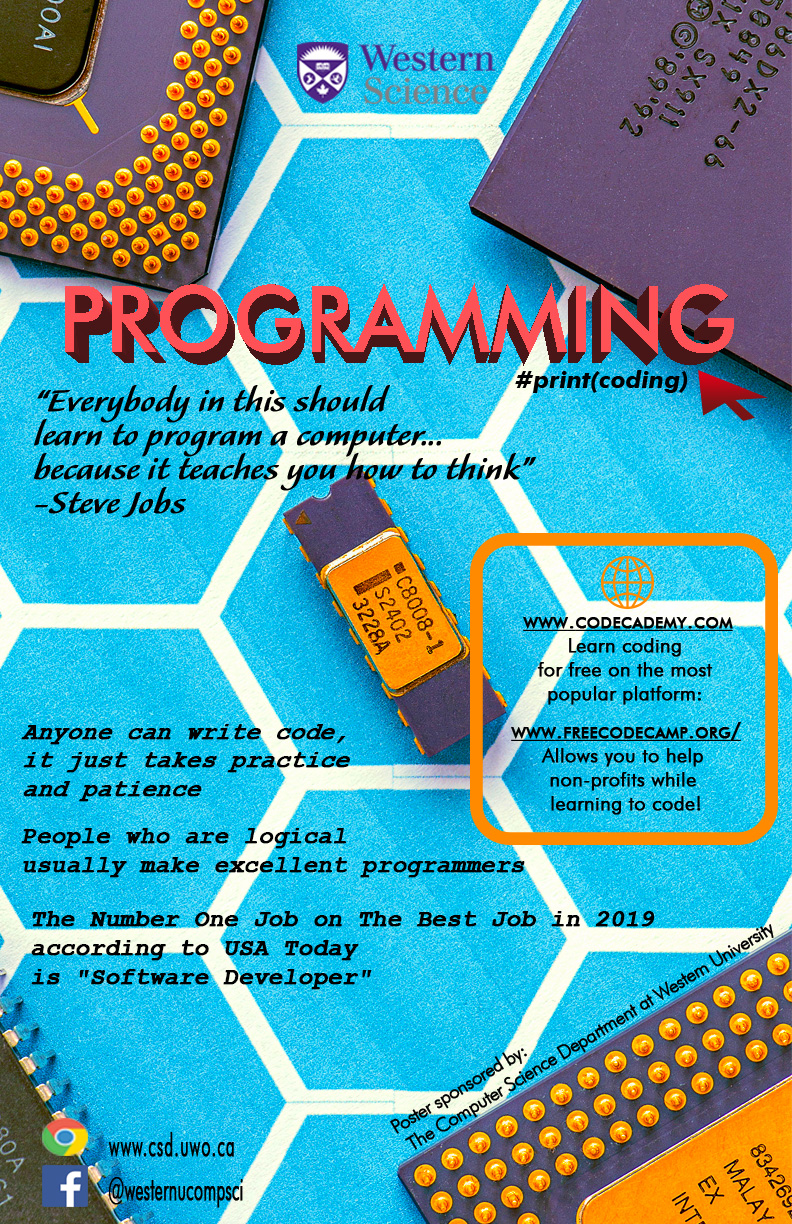 114/128
[Speaker Notes: achen433_poster.jpg]
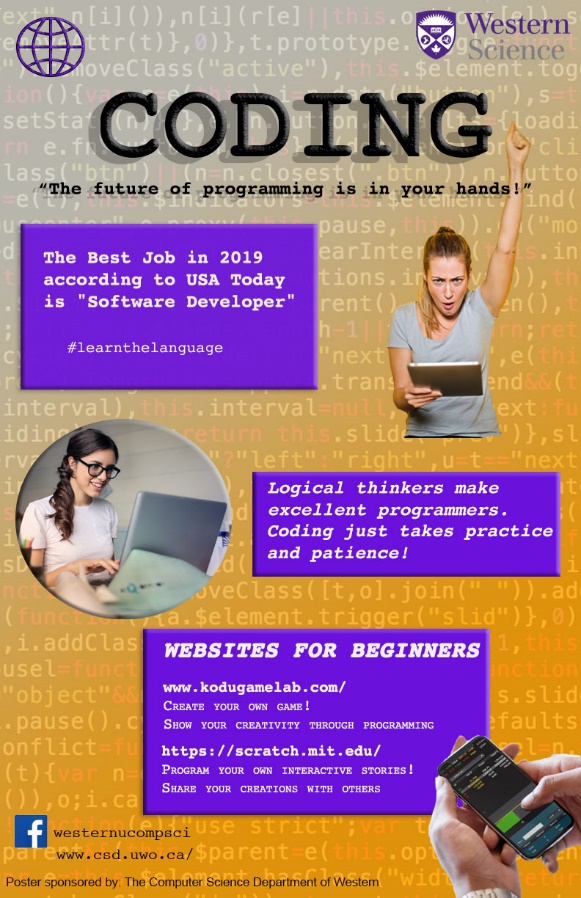 115/128
[Speaker Notes: ache3_poster.jpg]
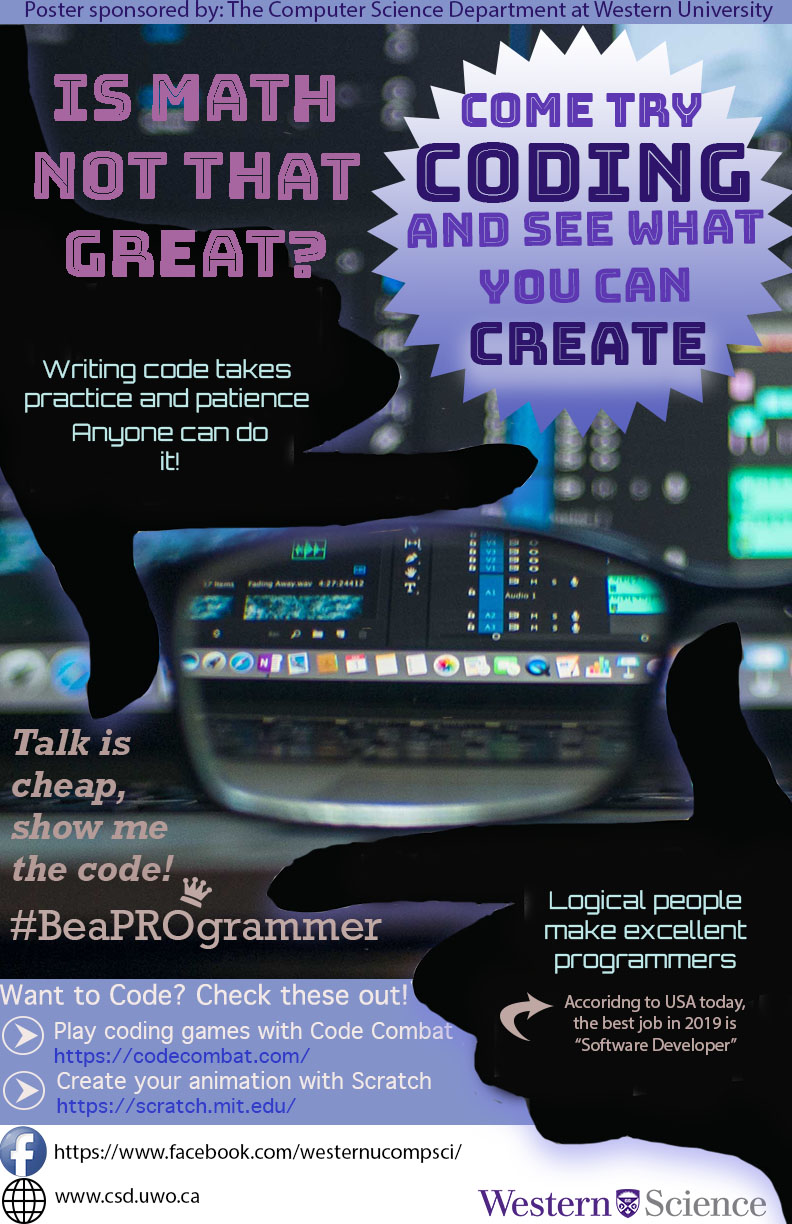 116/128
[Speaker Notes: aboudre9_poster.jpg]
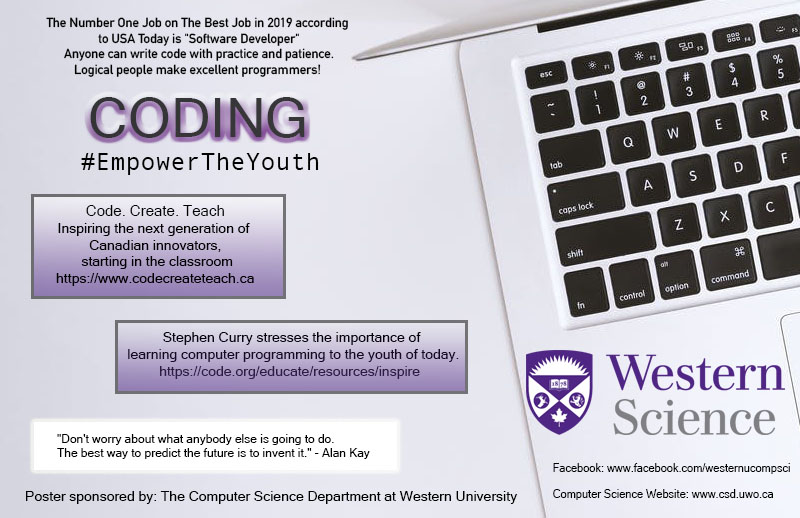 117/128
[Speaker Notes: abonomo3_poster.jpg]
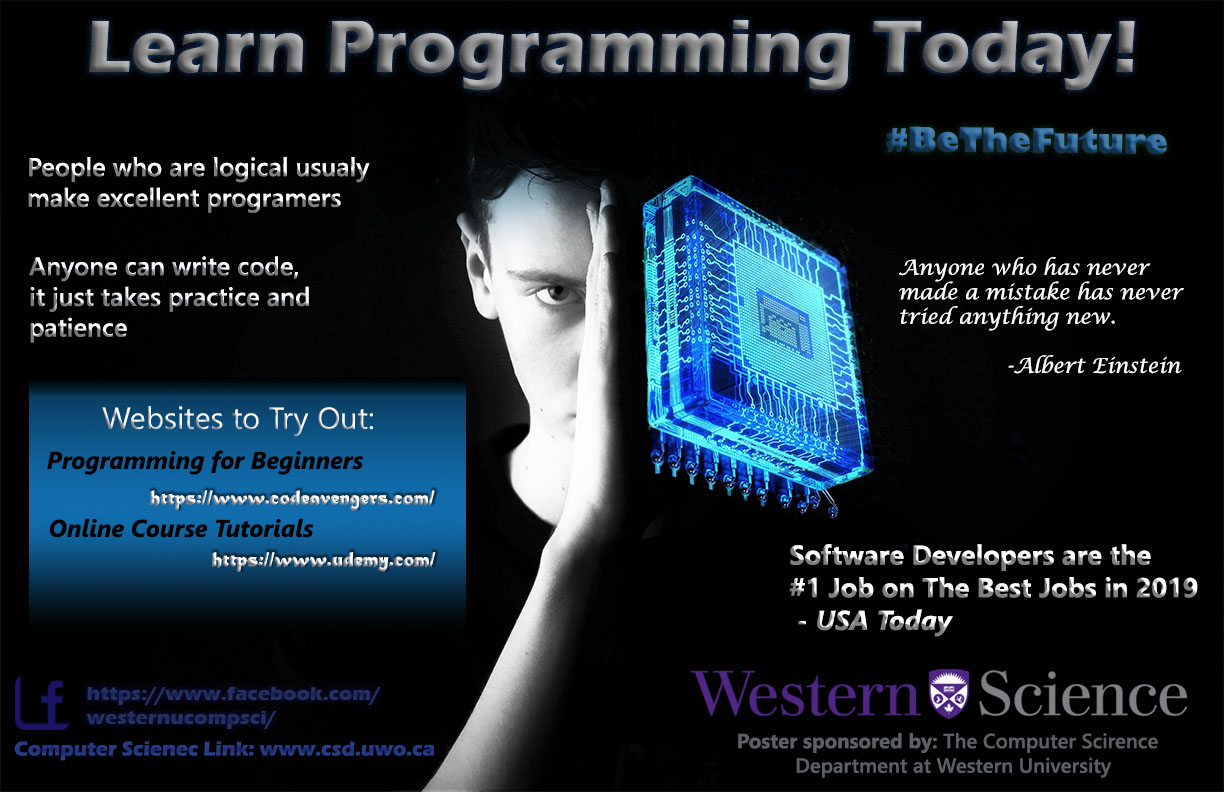 118/128
[Speaker Notes: abidino_poster.jpg]
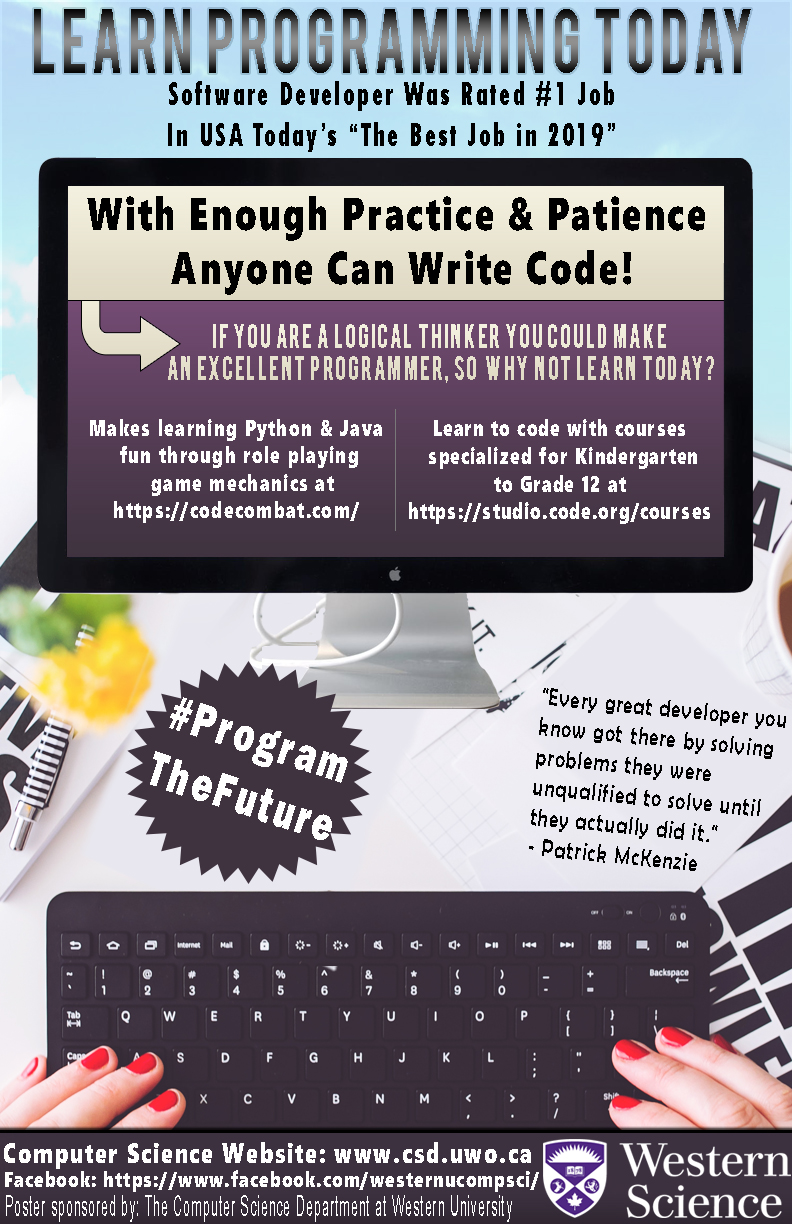 119/128
[Speaker Notes: abholat2_poster.jpg]
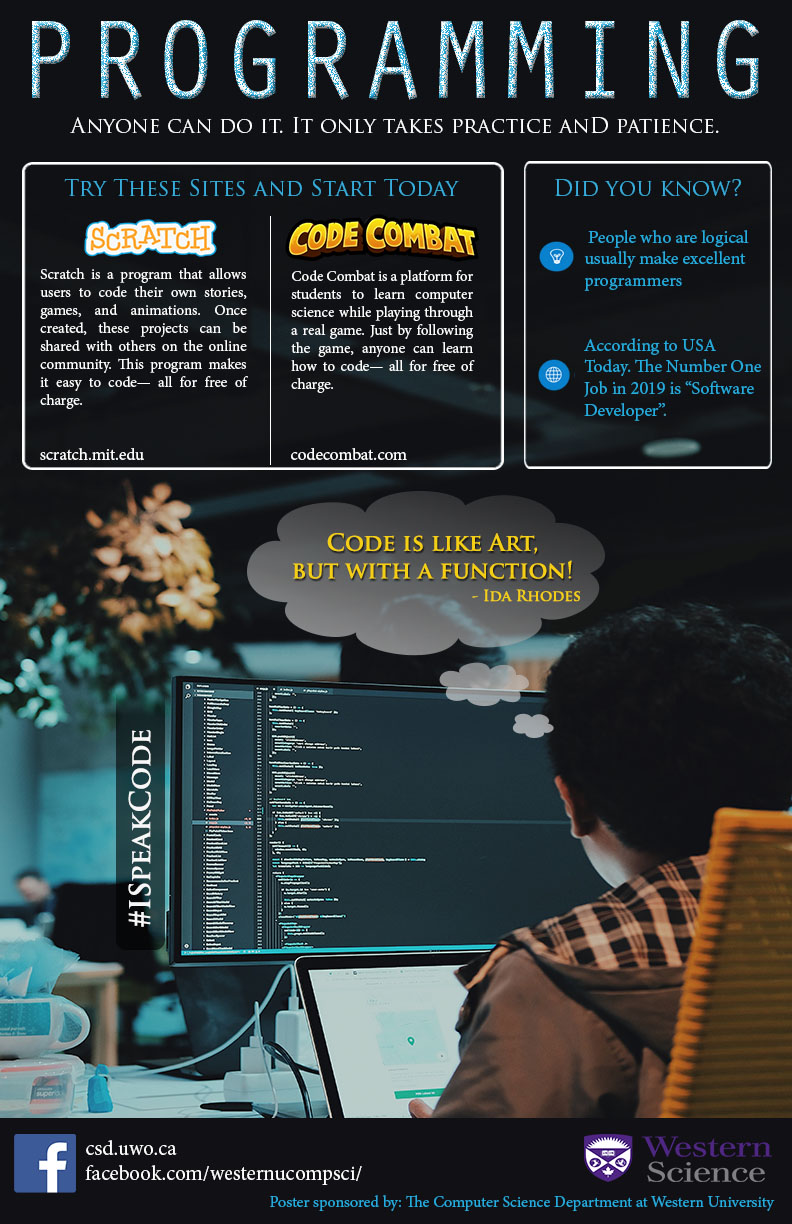 120/128
[Speaker Notes: abhatna6_poster.jpg]
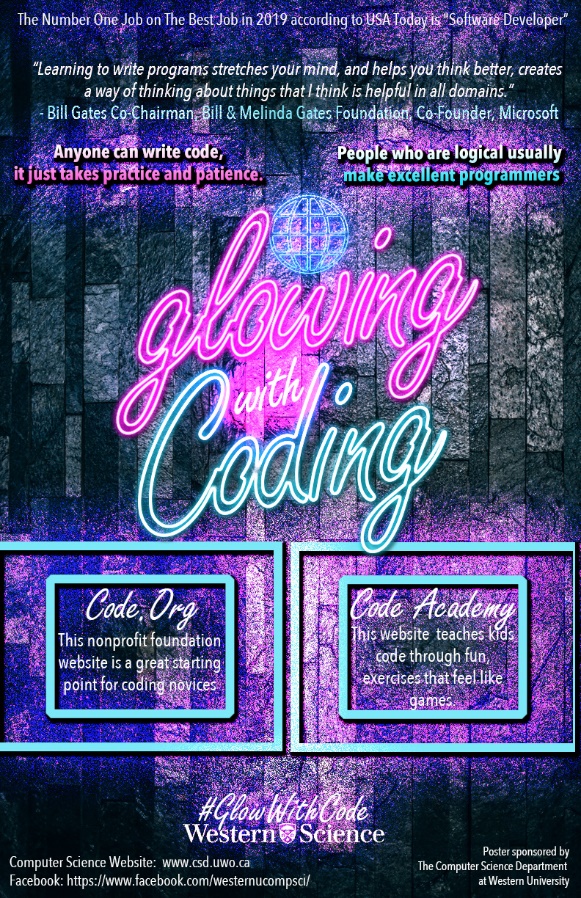 121/128
[Speaker Notes: abauer24_poster.jpg]
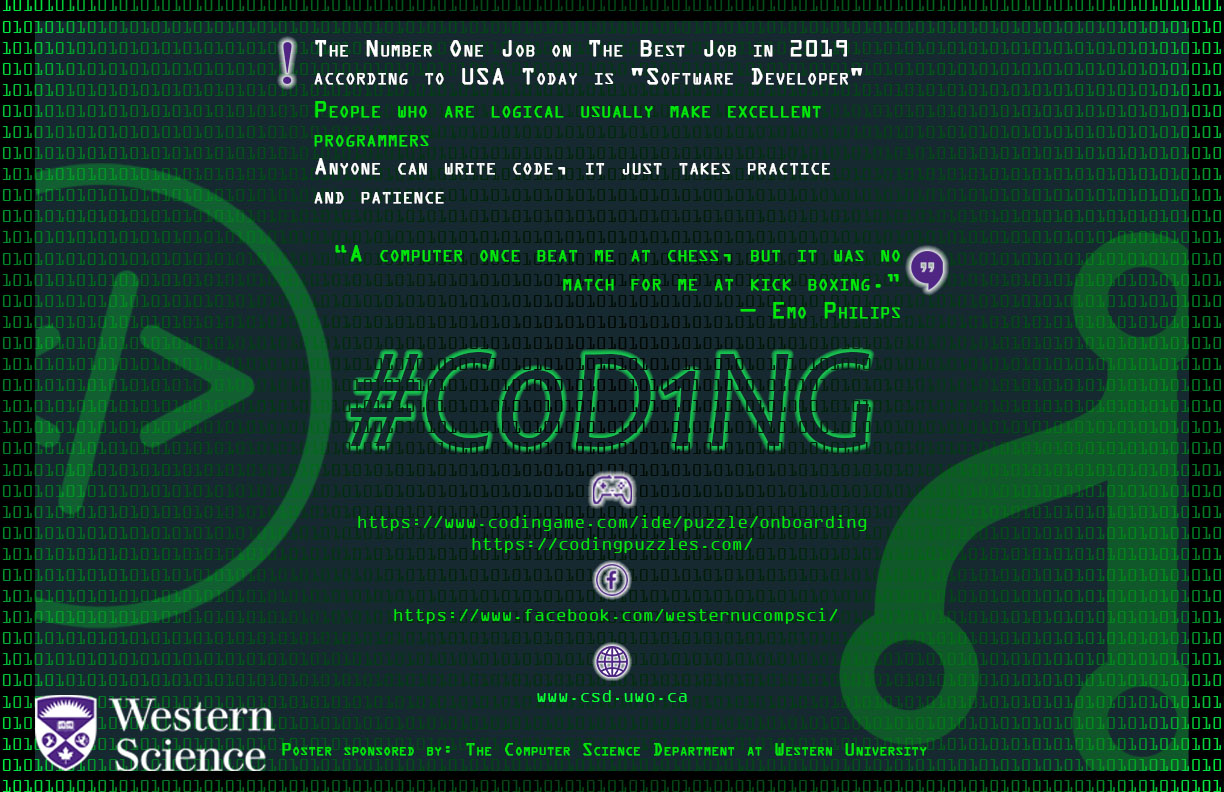 122/128
[Speaker Notes: abadvi_poster.jpg]
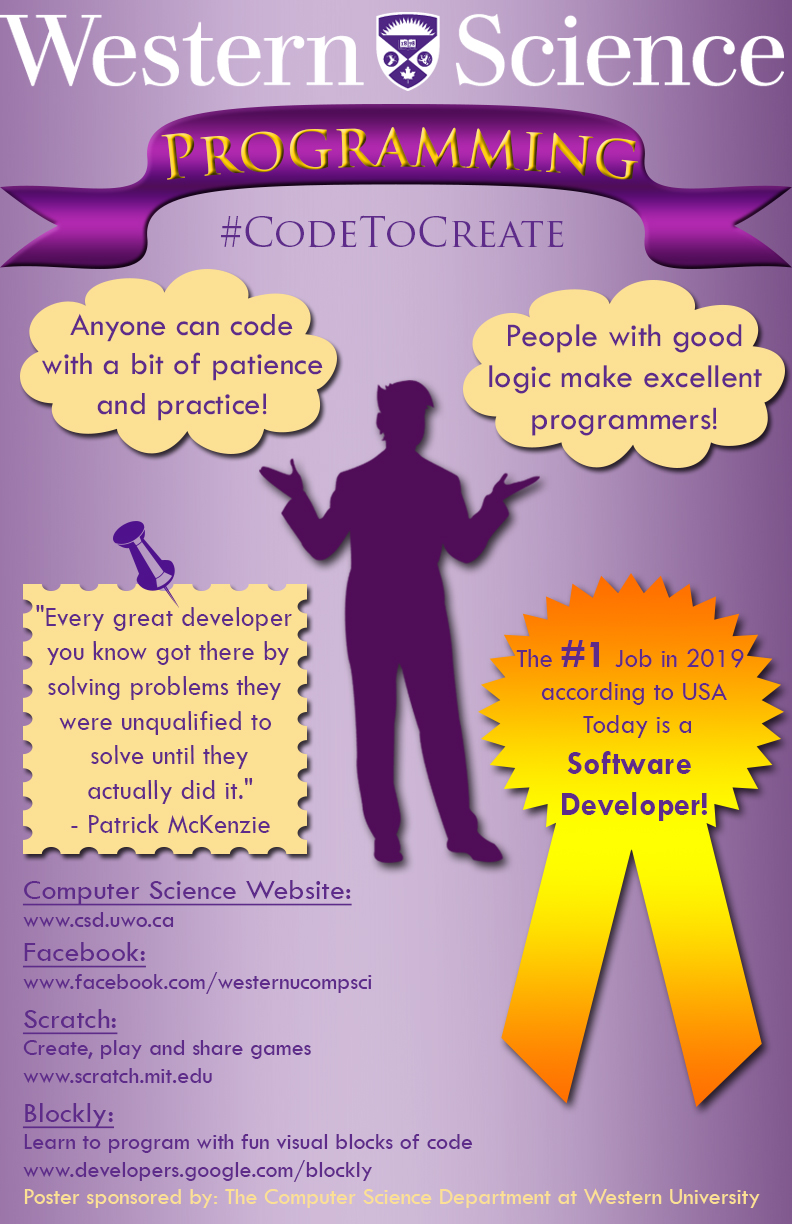 123/128
[Speaker Notes: ababaryk_poster.jpg]
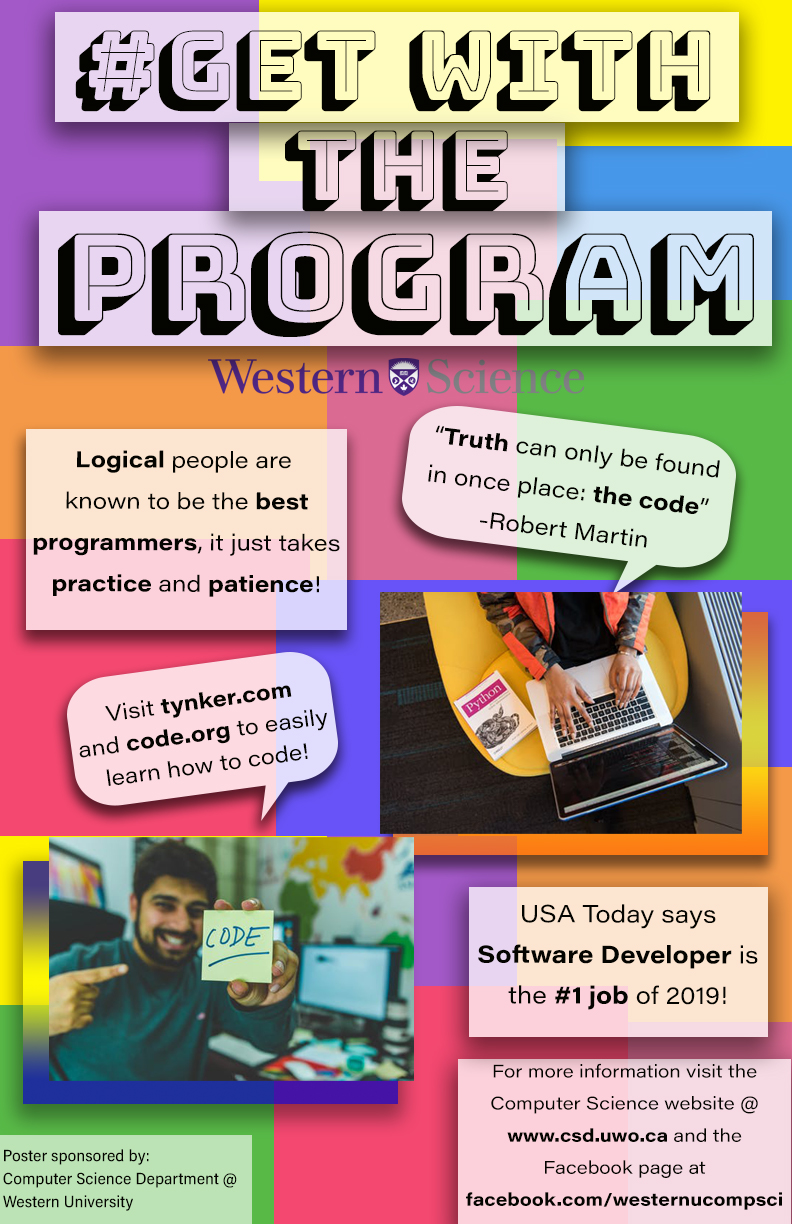 124/128
[Speaker Notes: aarone2_poster.jpg]
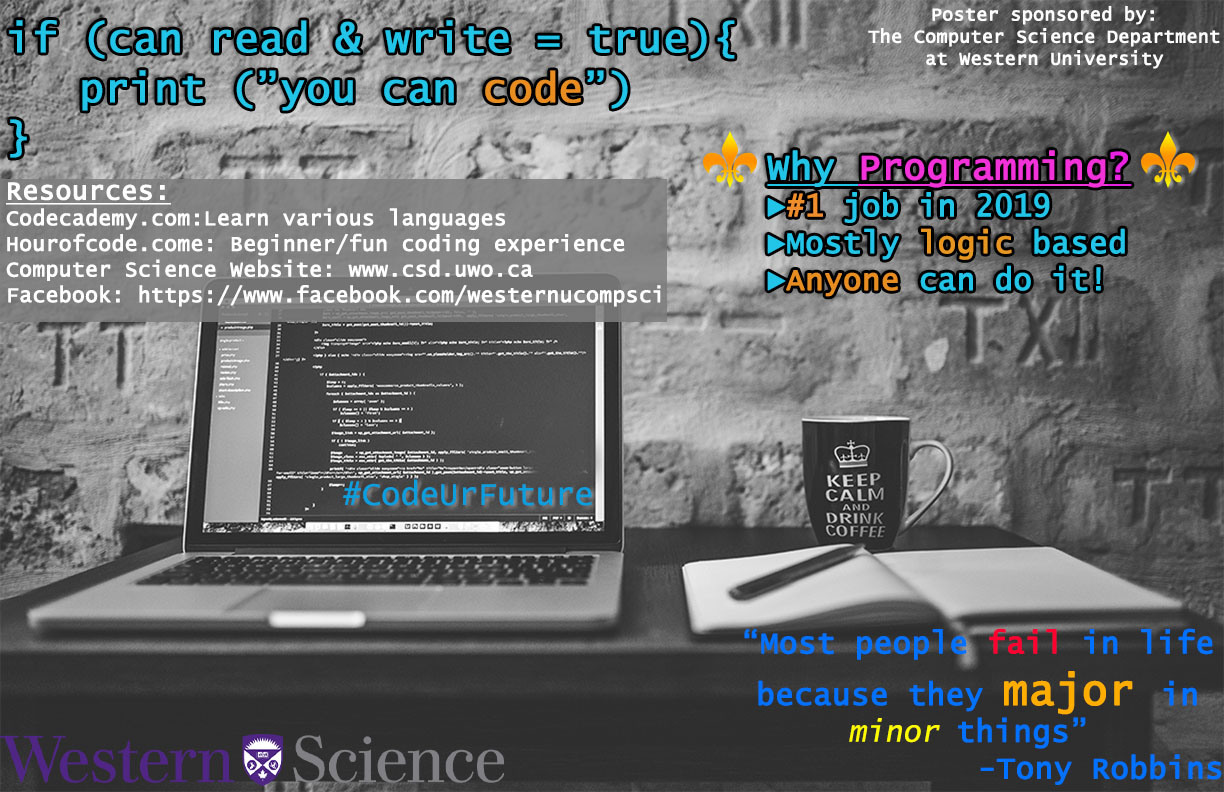 125/128
[Speaker Notes: aamini5_poster.jpg]
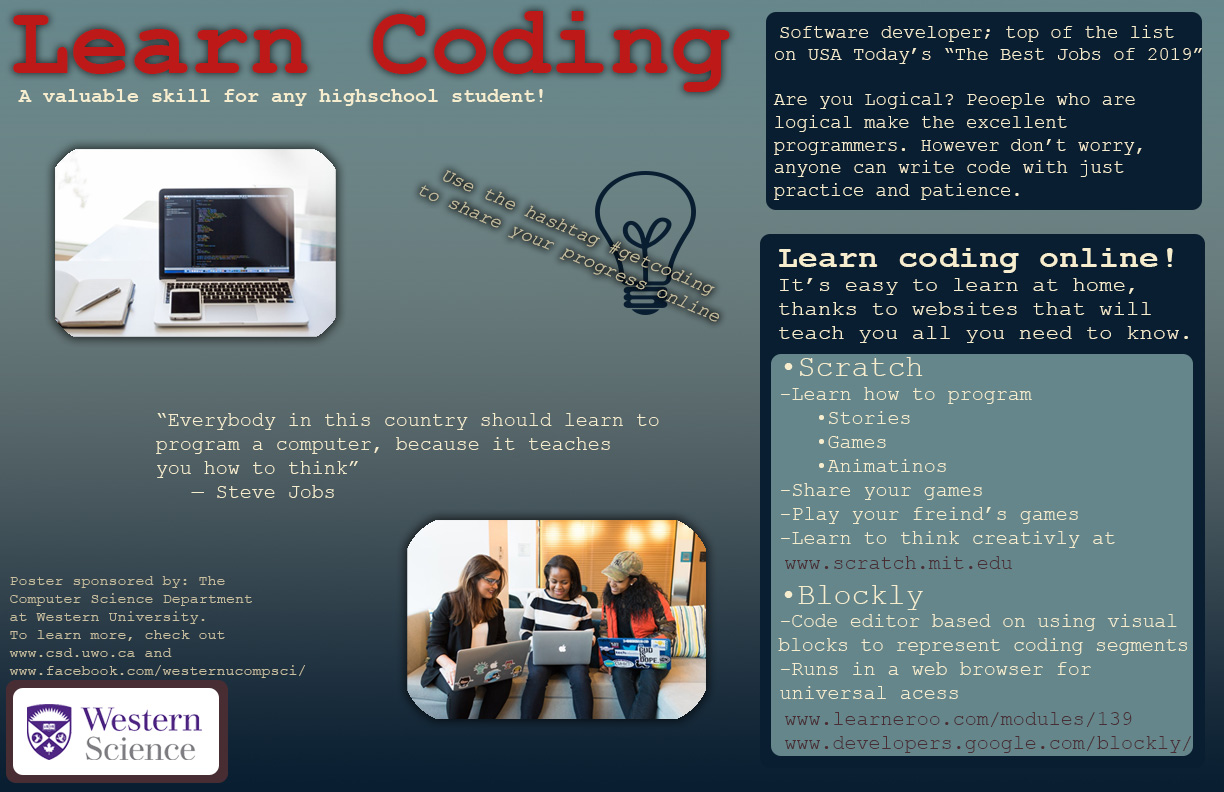 126/128
[Speaker Notes: aalexa29_poster.jpg]
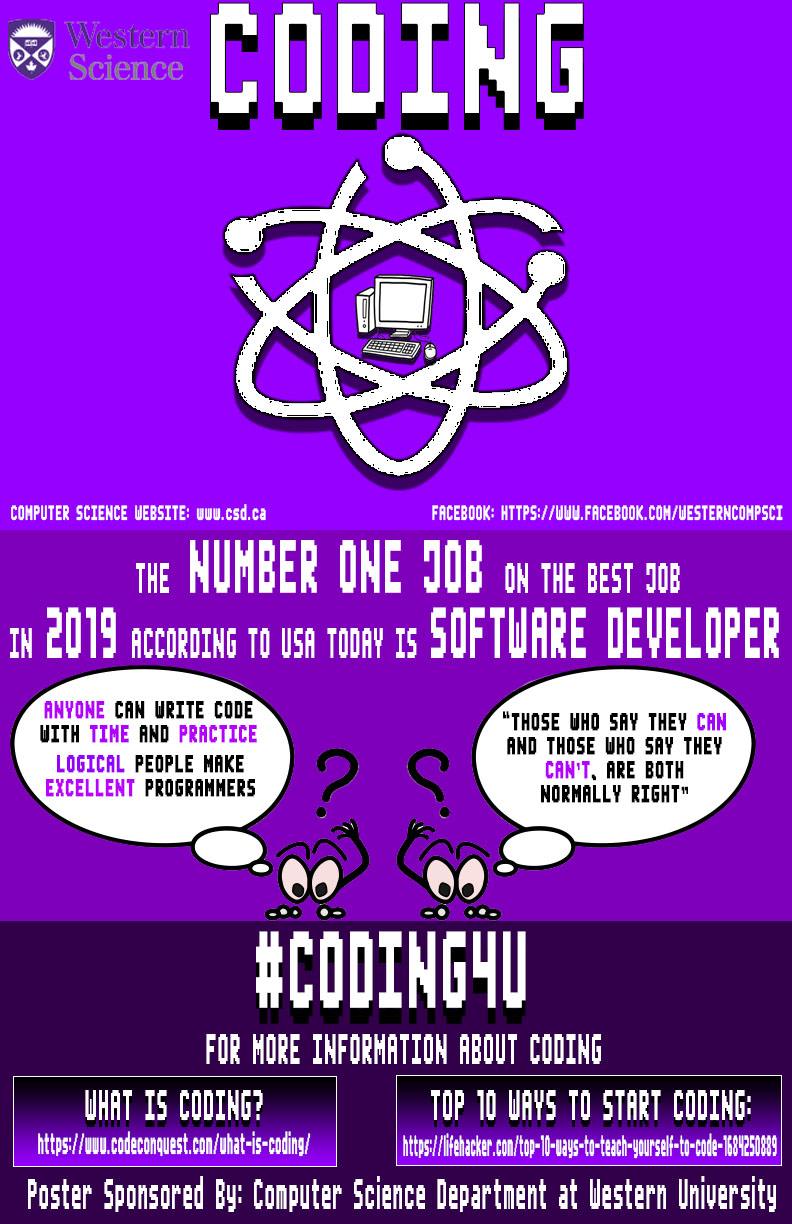 127/128
[Speaker Notes: aalamou4_poster.jpg]
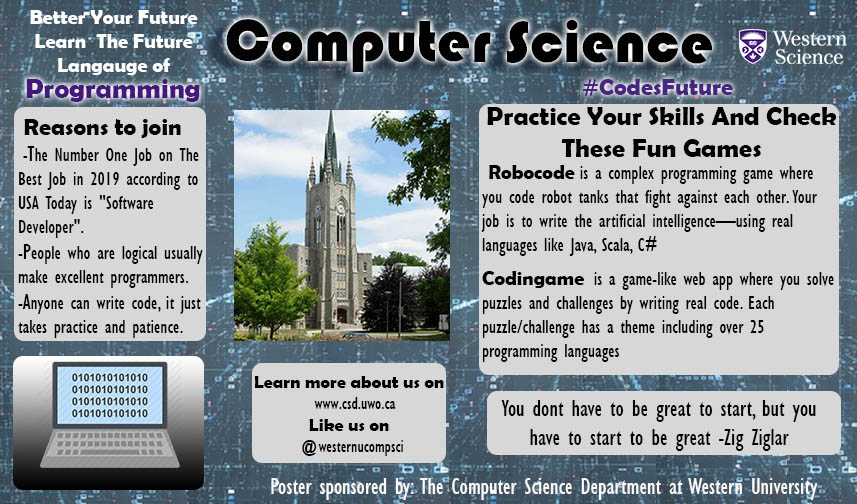 128/128
[Speaker Notes: aabouzi_poster.jpg]